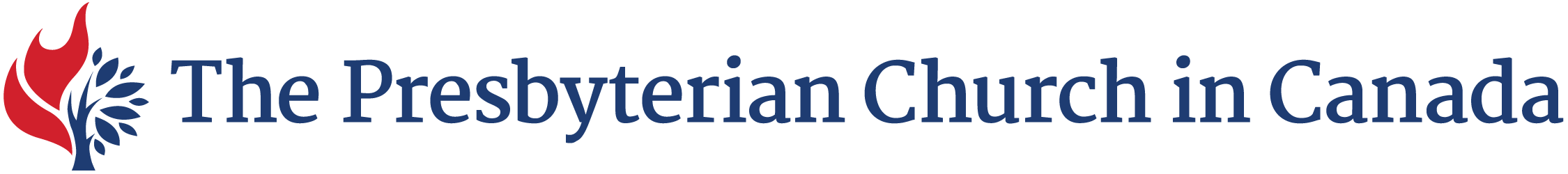 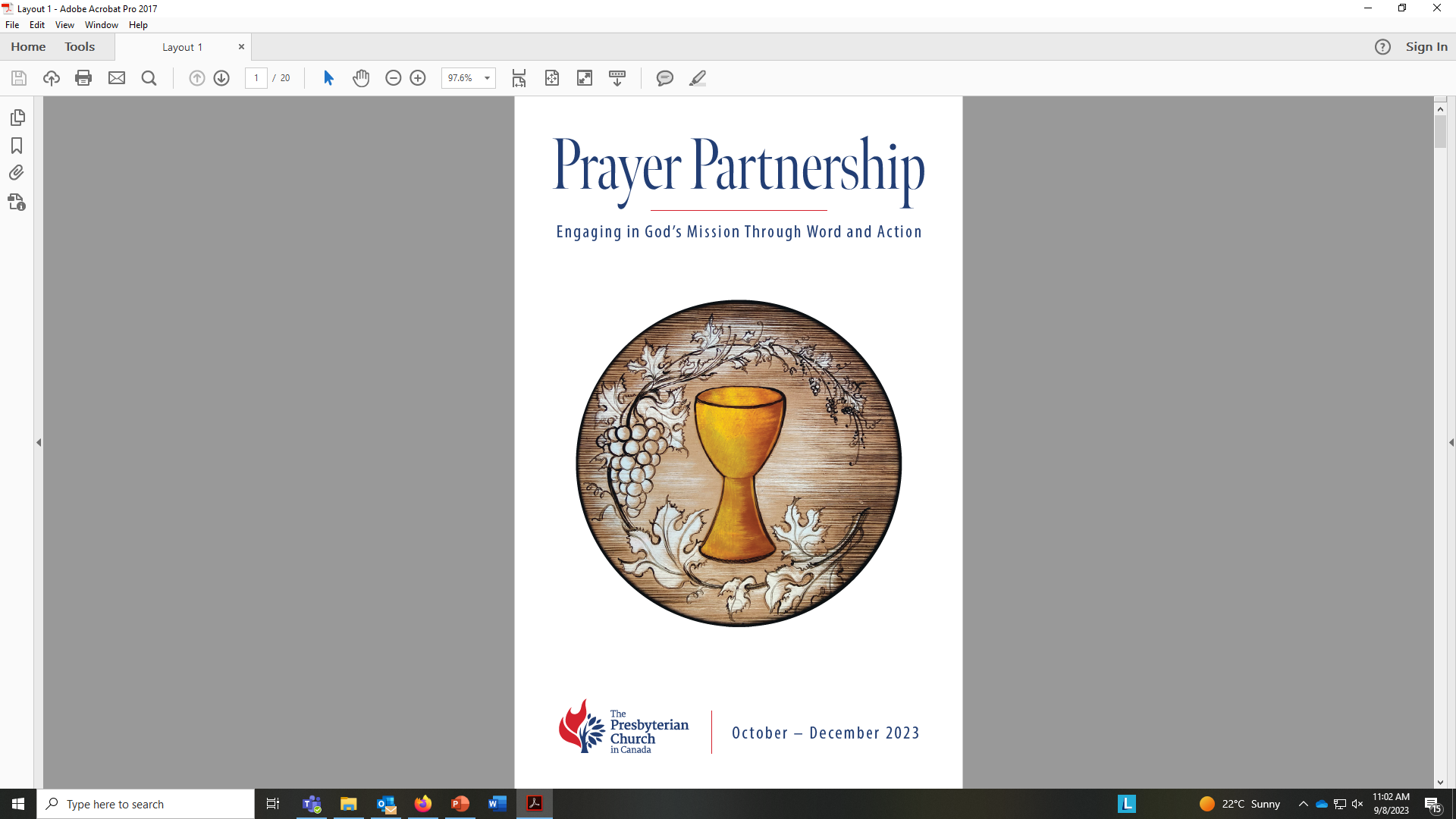 Prayer Partnership
Daily Prayers for October – December 2023
OCTOBER 2023
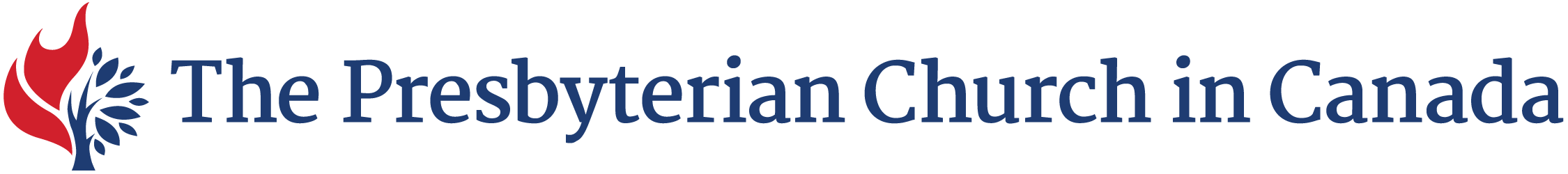 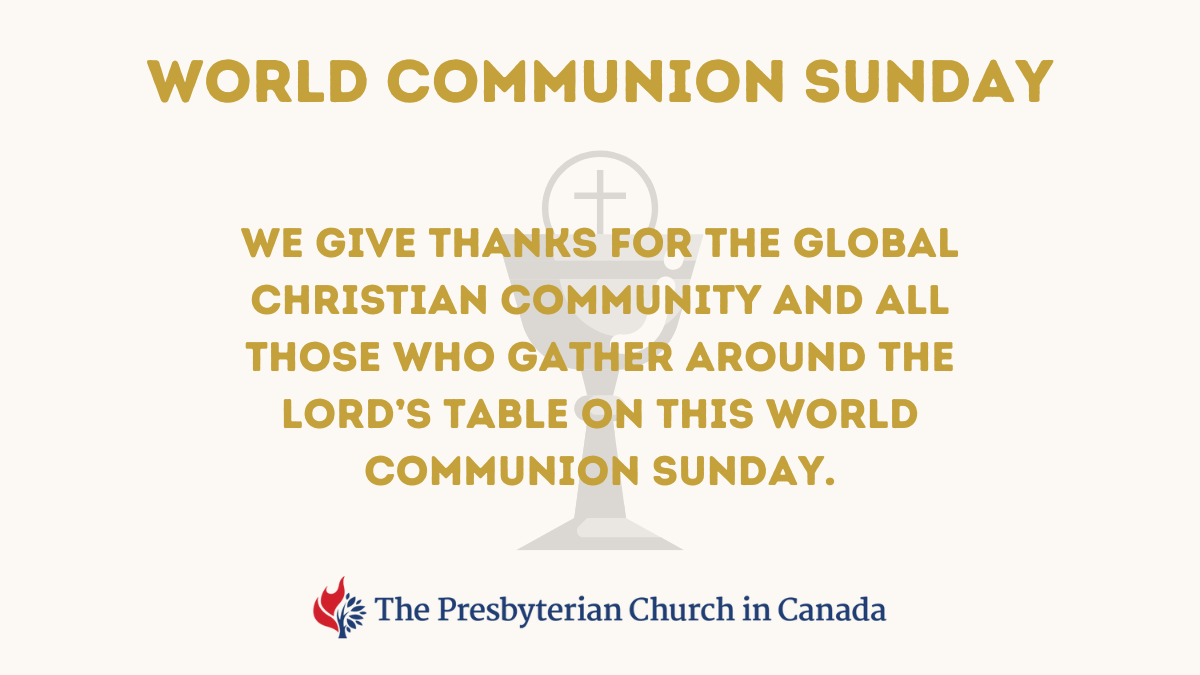 SUNDAYOCT. 1
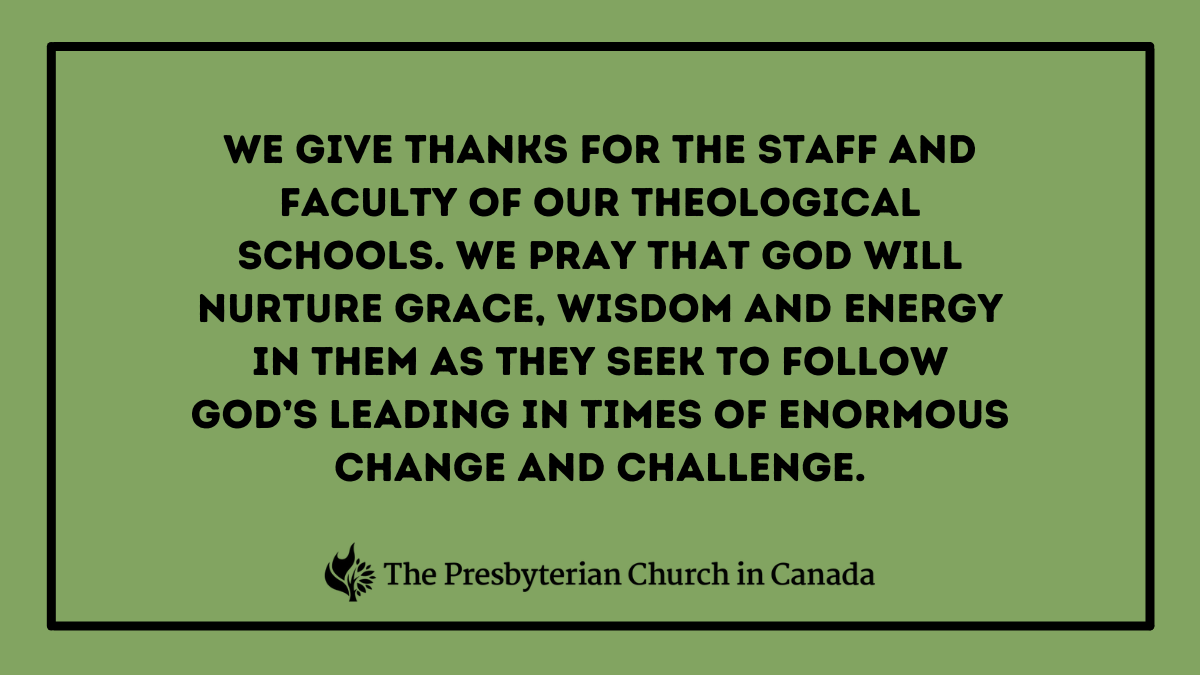 MONDAYOCT. 2
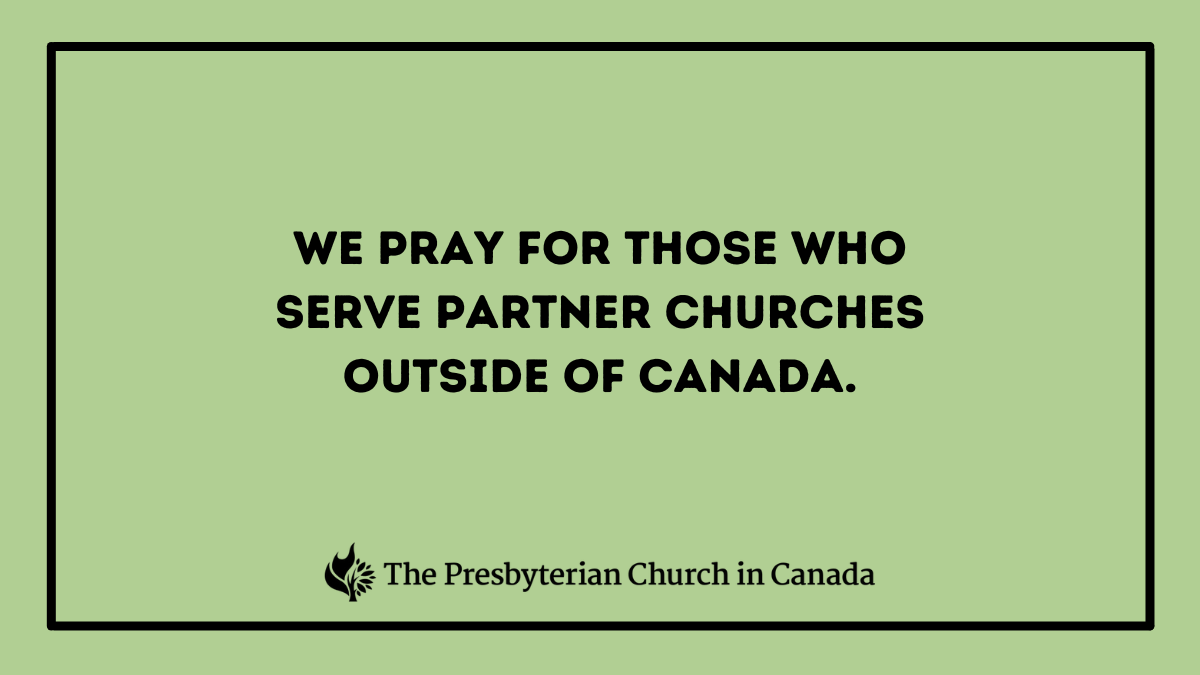 TUESDAYOCT. 3
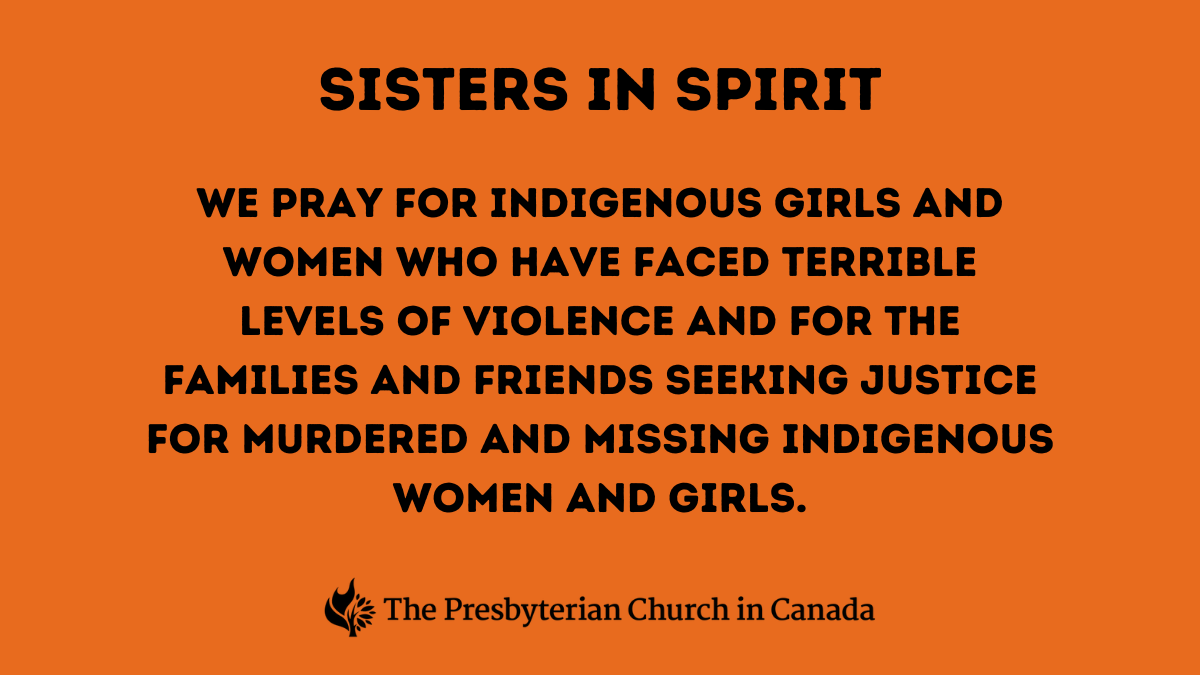 WEDNESDAYOCT. 4
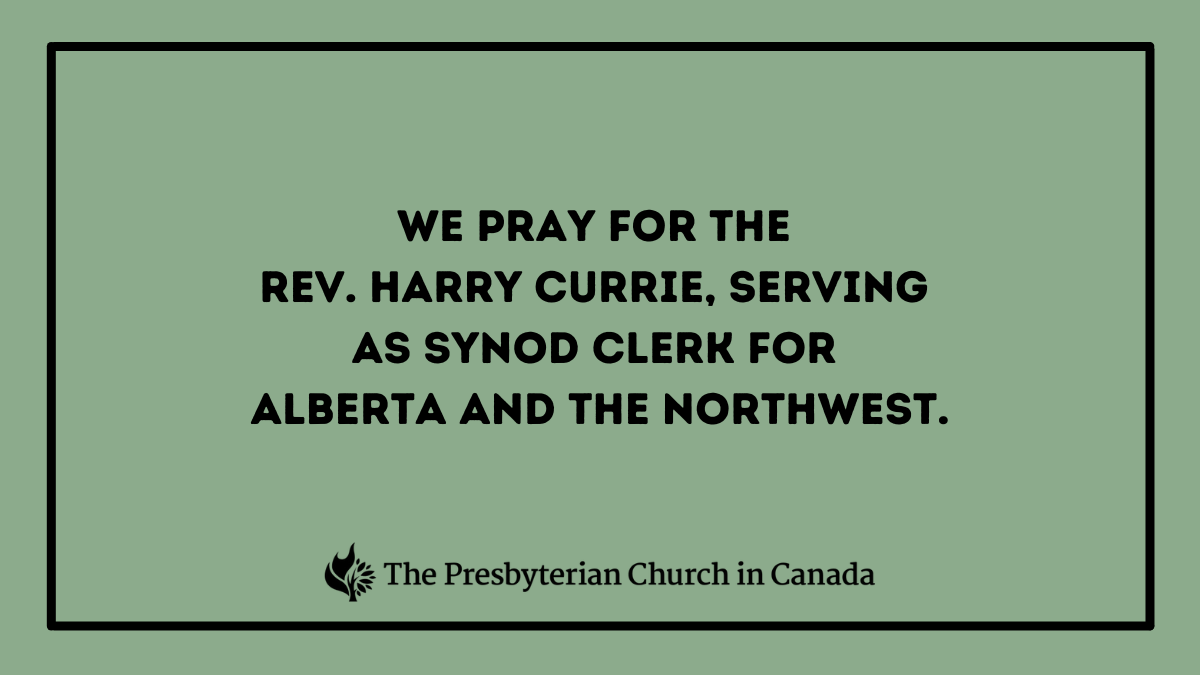 THURSDAYOCT. 5
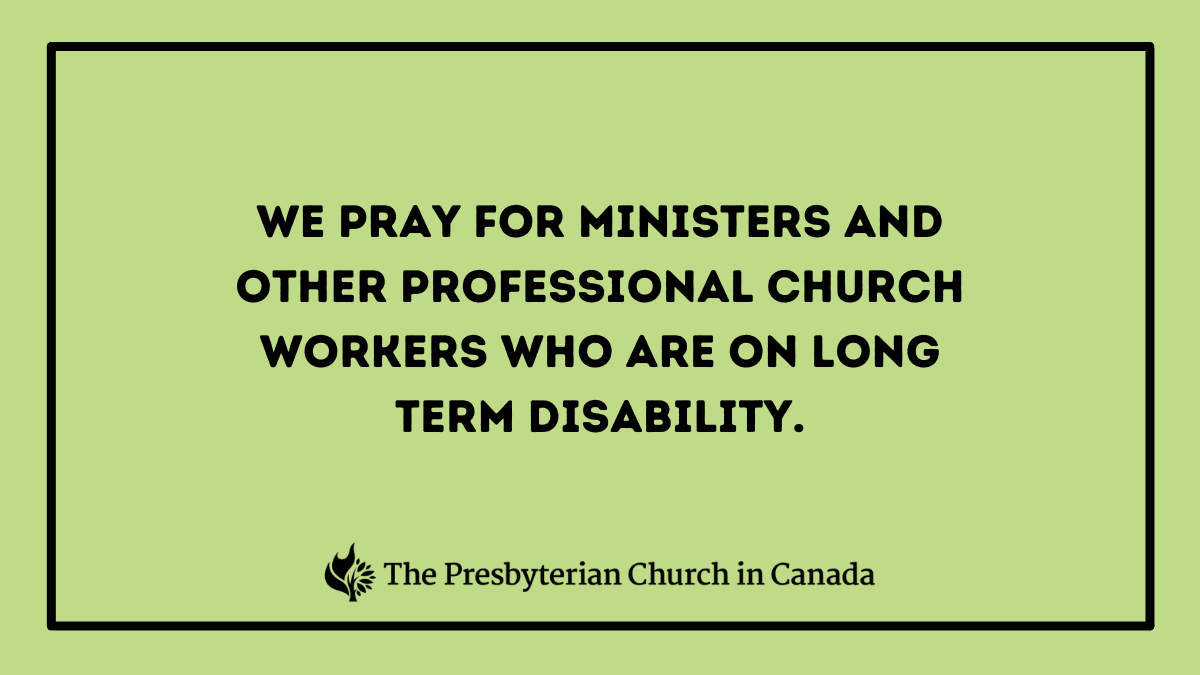 FRIDAYOCT. 6
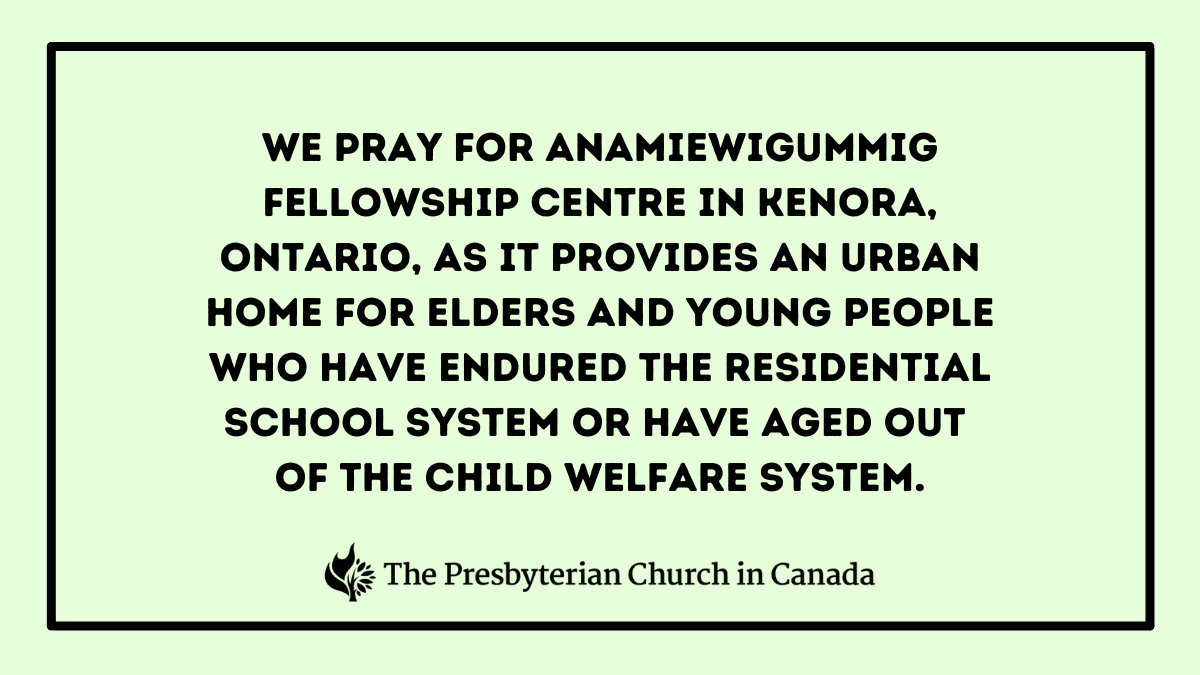 SATURDAYOCT. 7
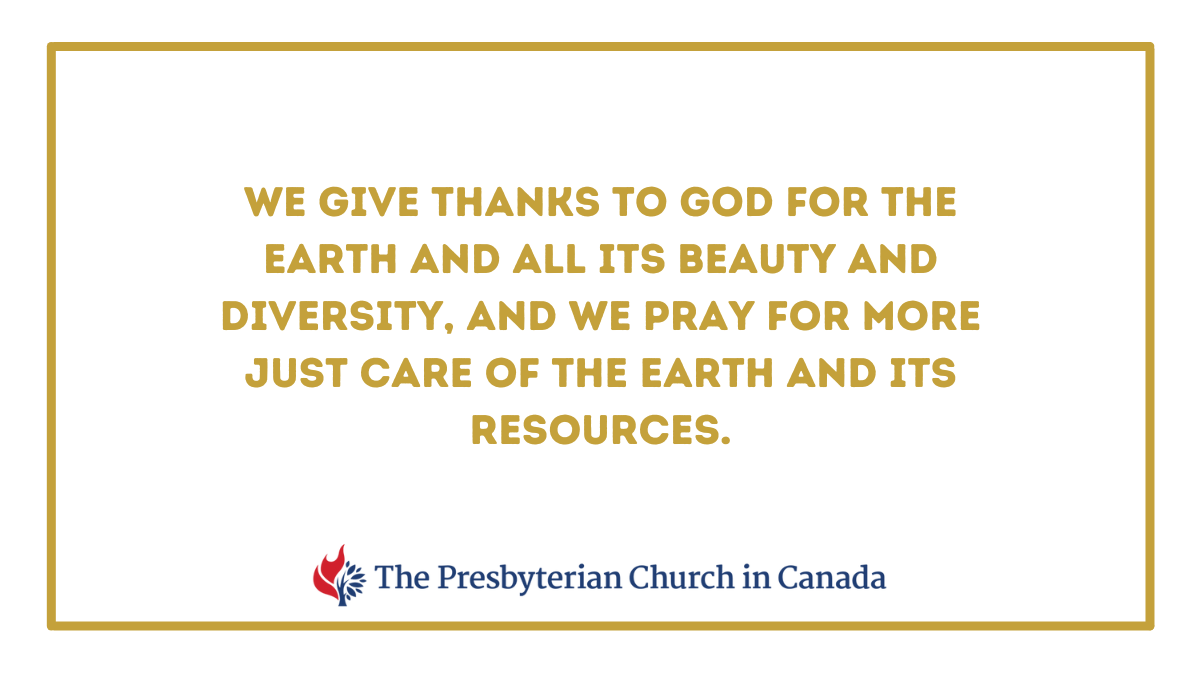 SUNDAYOCT. 8
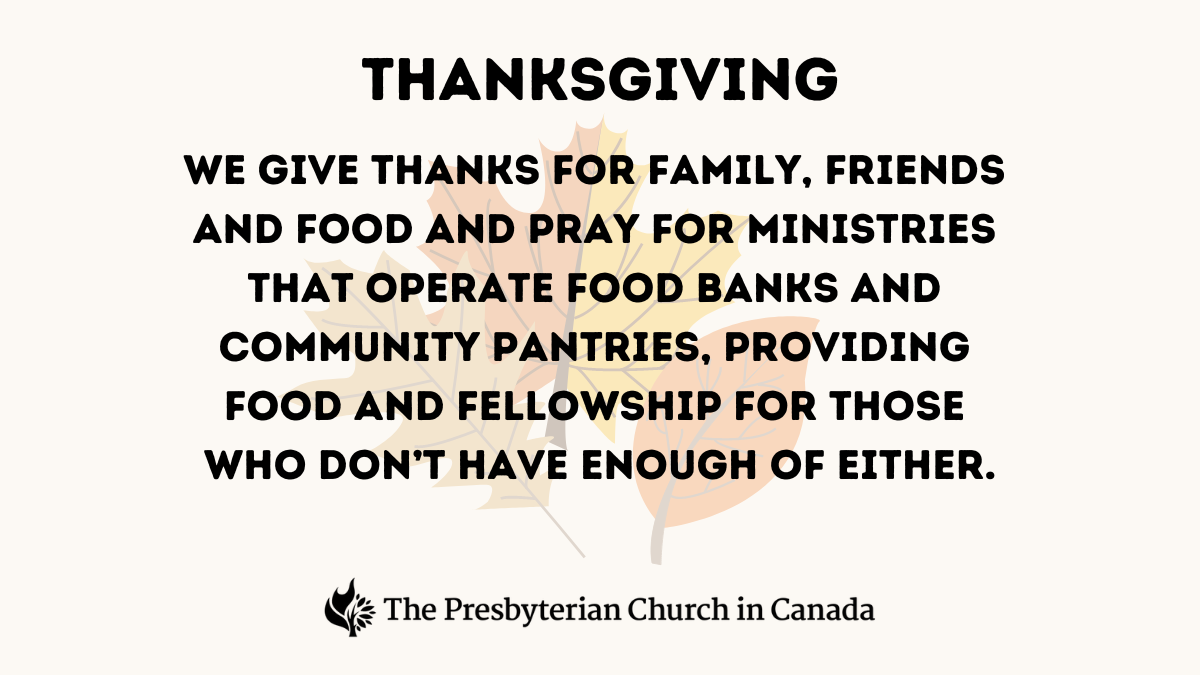 MONDAYOCT. 9
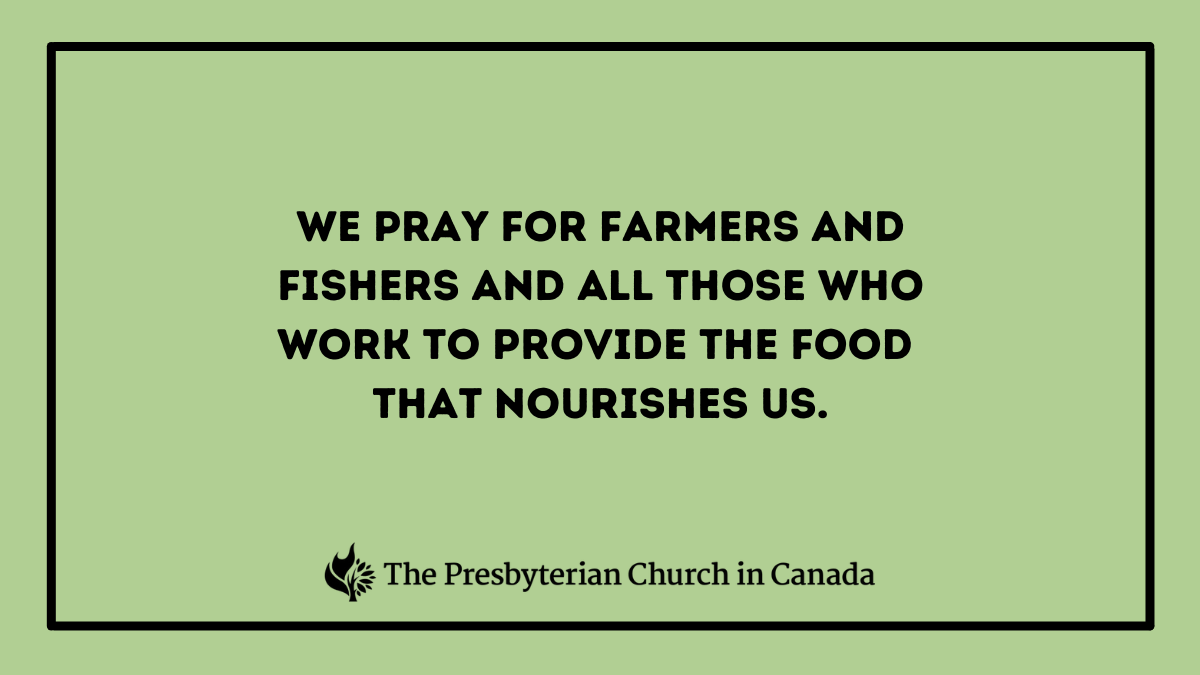 TUESDAYOCT. 10
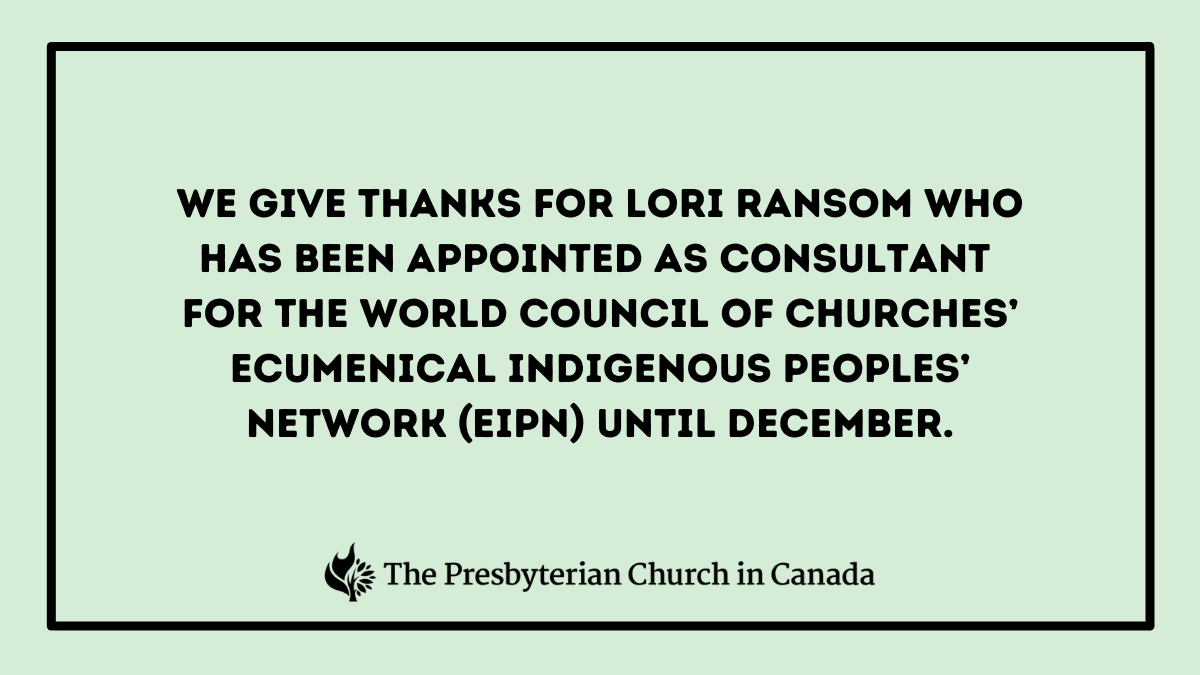 WEDNESDAYOCT. 11
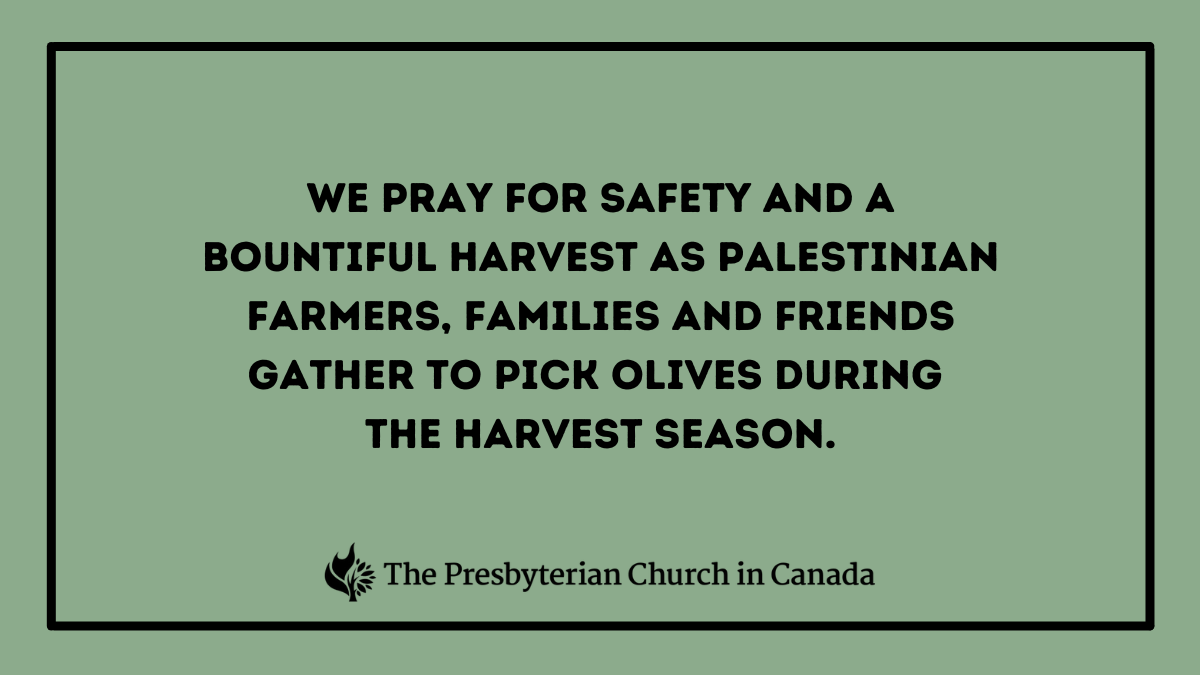 THURSDAYOCT. 12
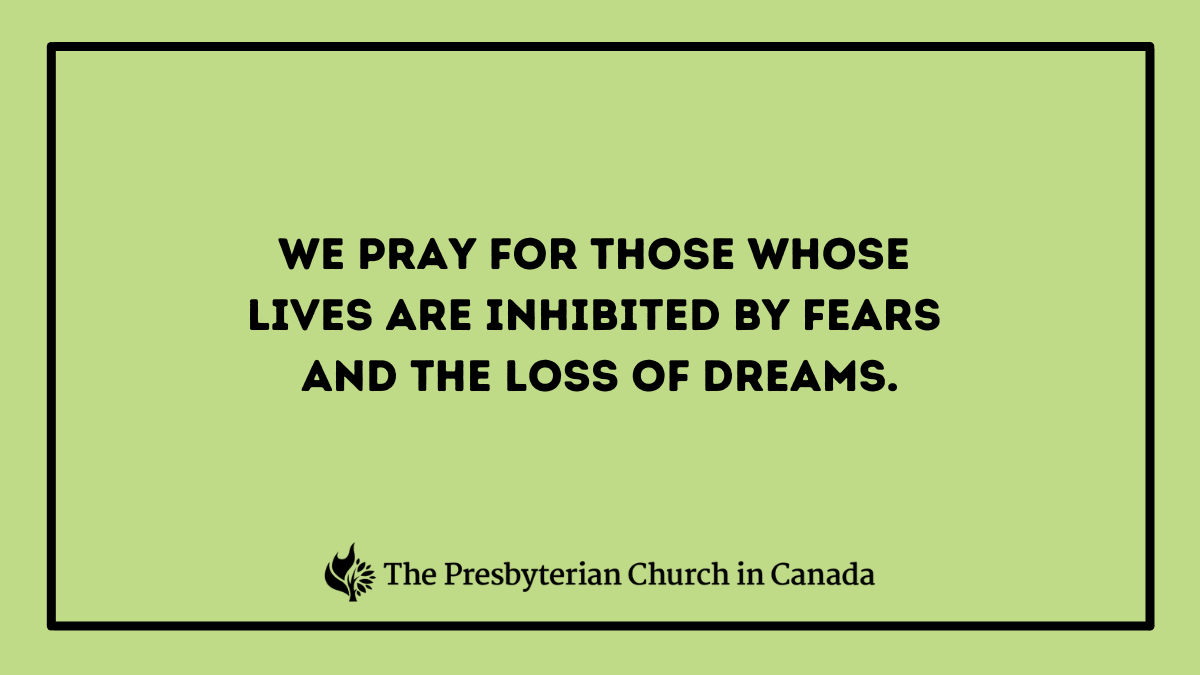 FRIDAYOCT. 13
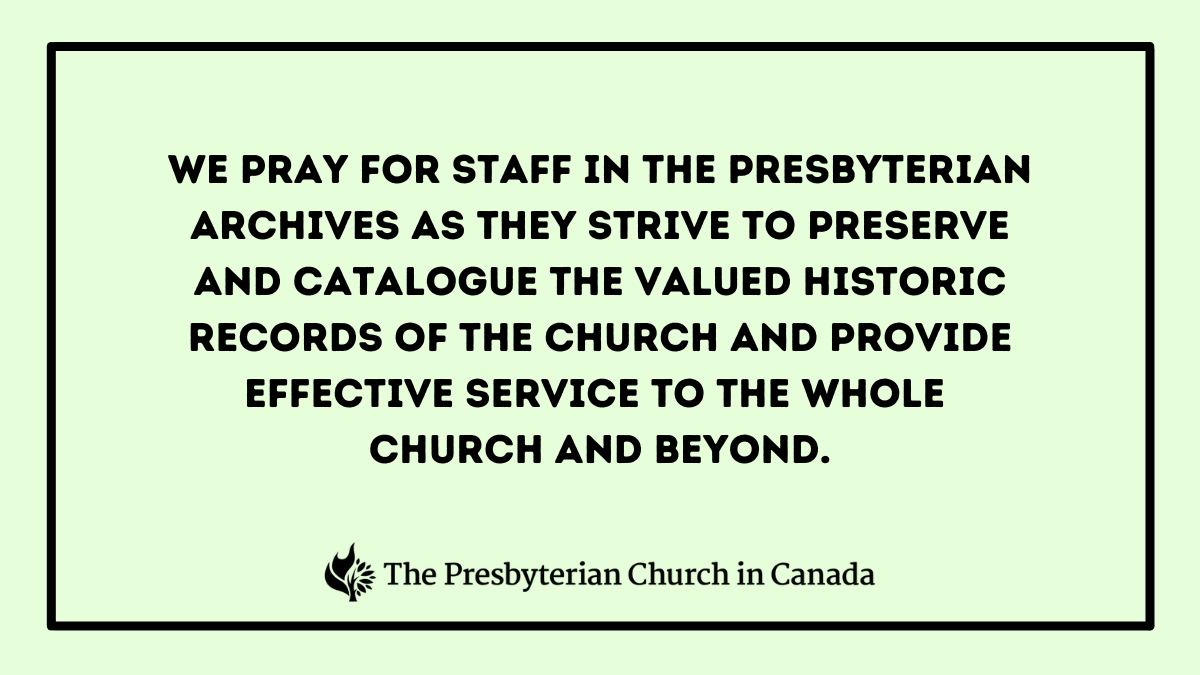 SATURDAYOCT. 14
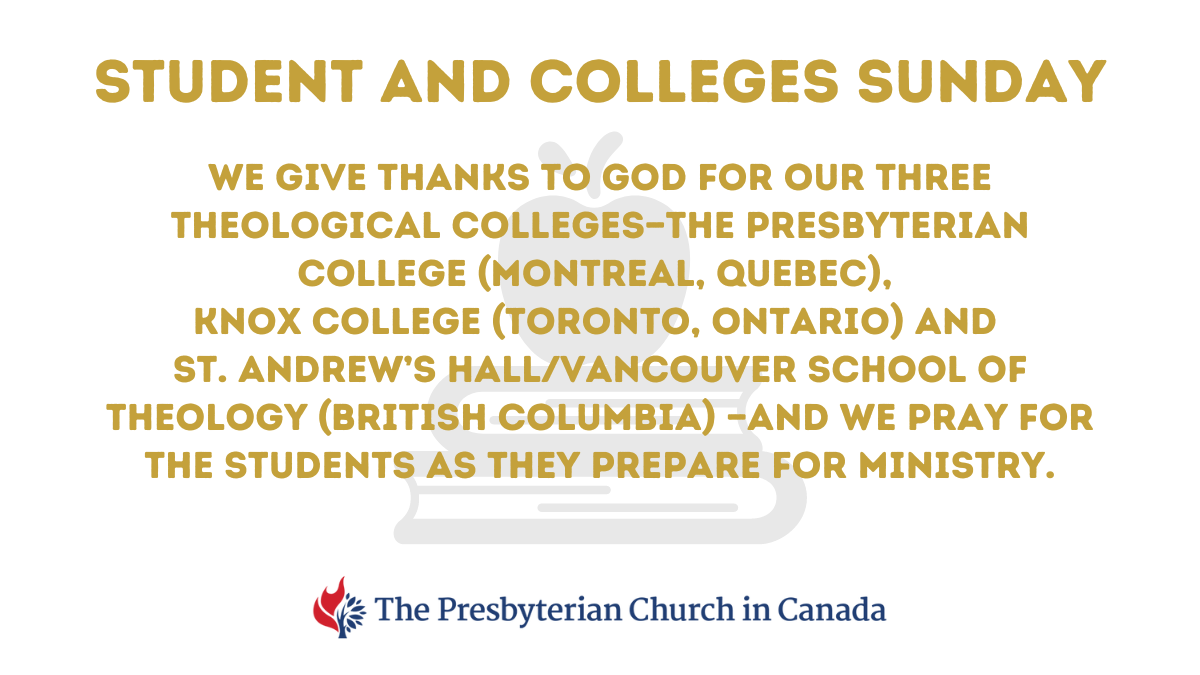 SUNDAYOCT. 15
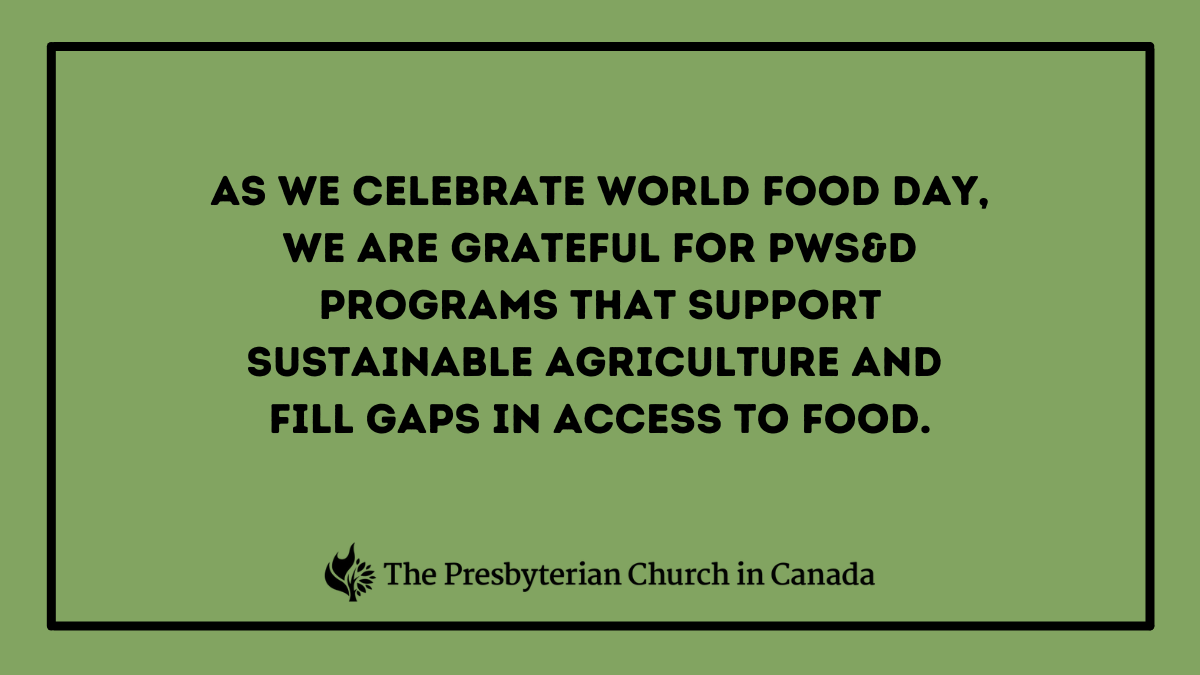 MONDAYOCT. 16
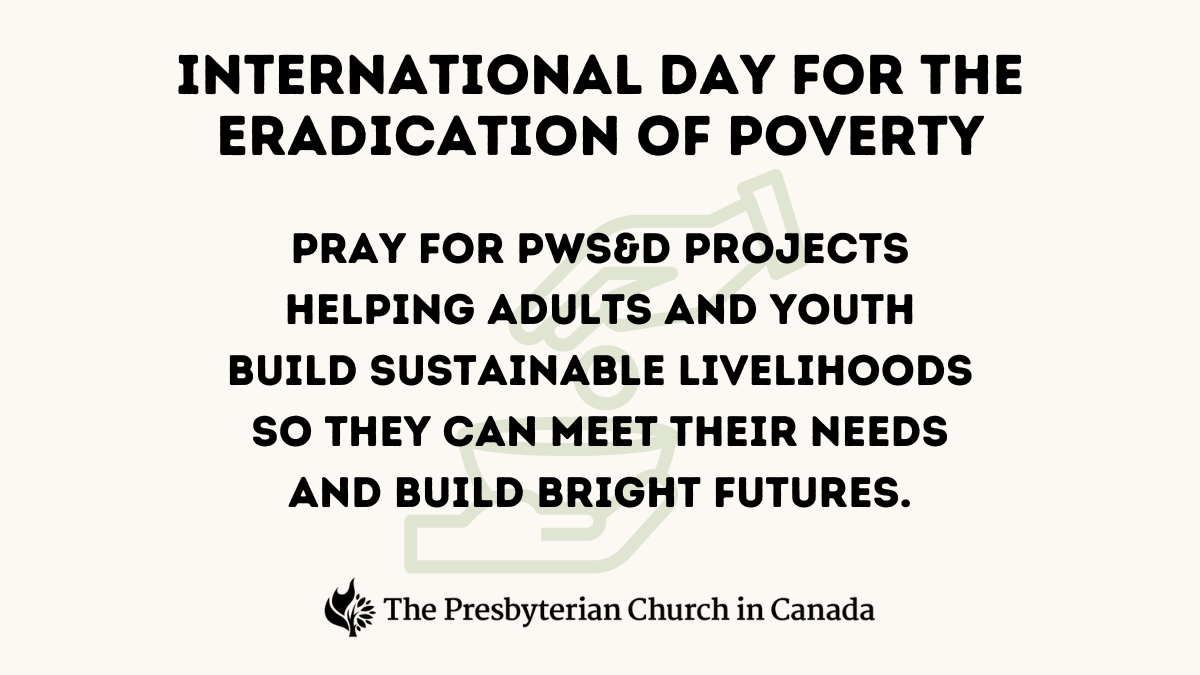 TUESDAYOCT. 17
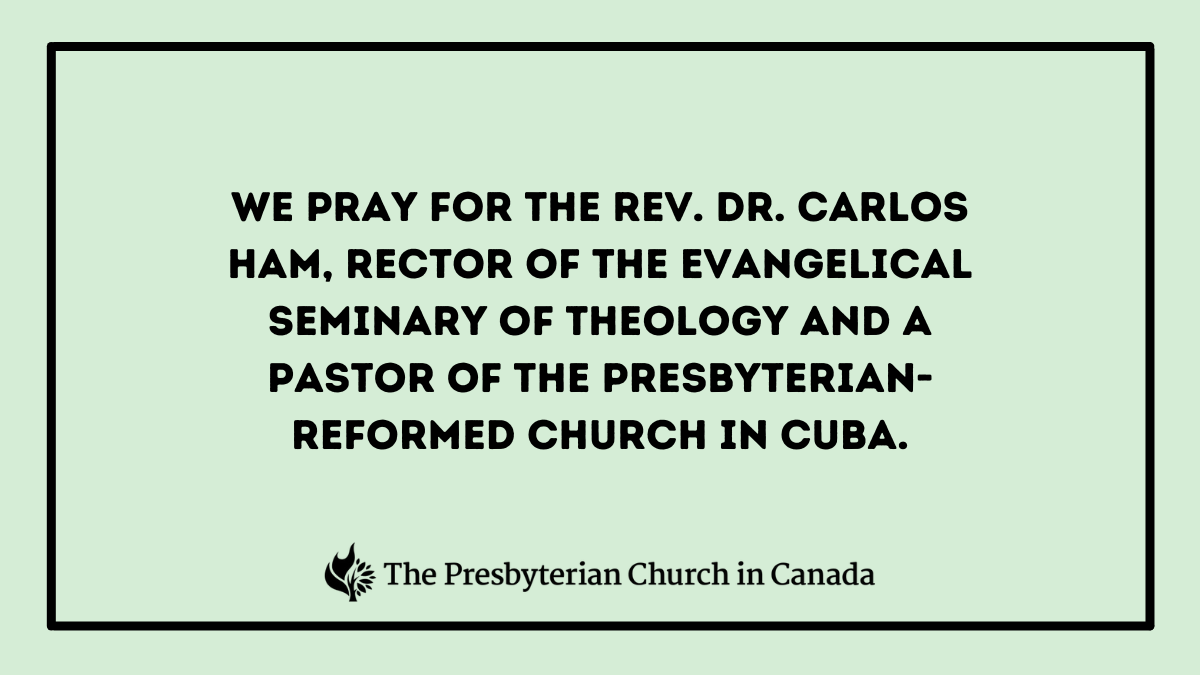 WEDNESDAYOCT. 18
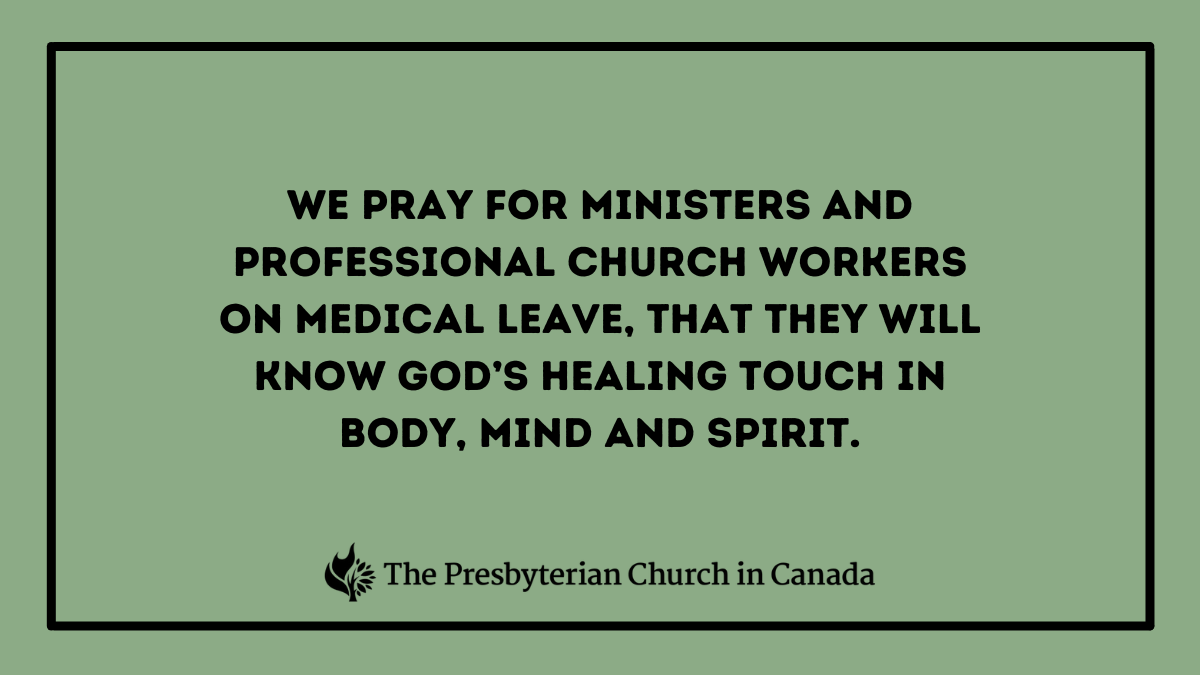 THURSDAYOCT. 19
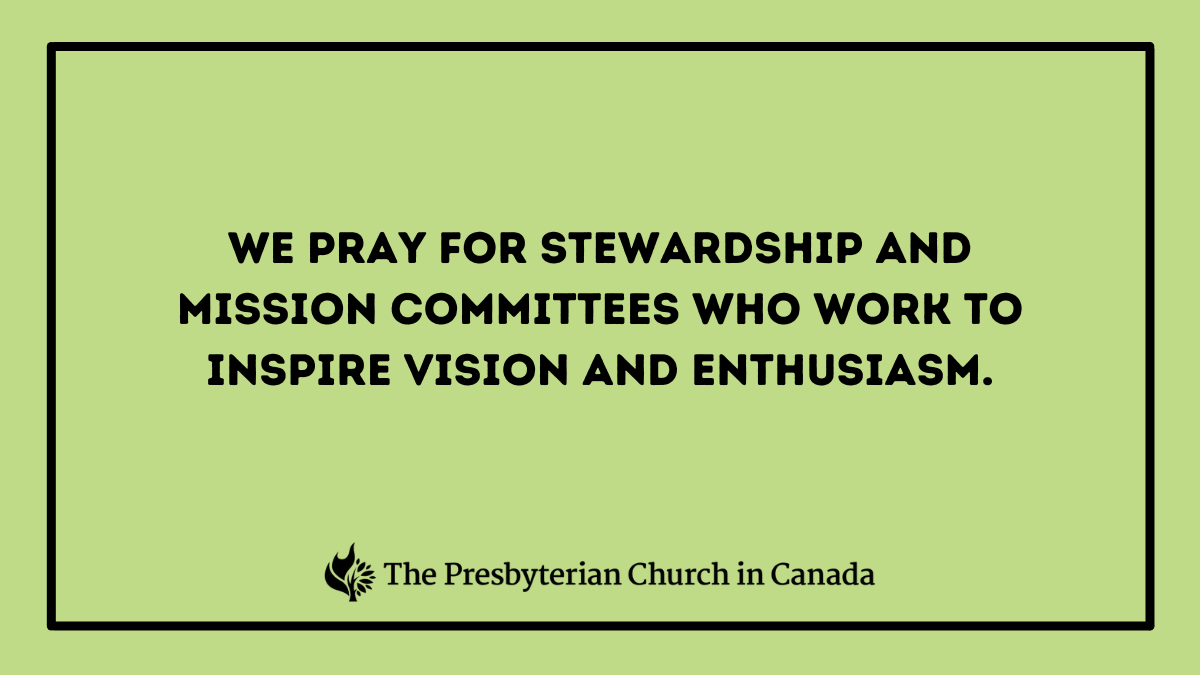 FRIDAYOCT. 20
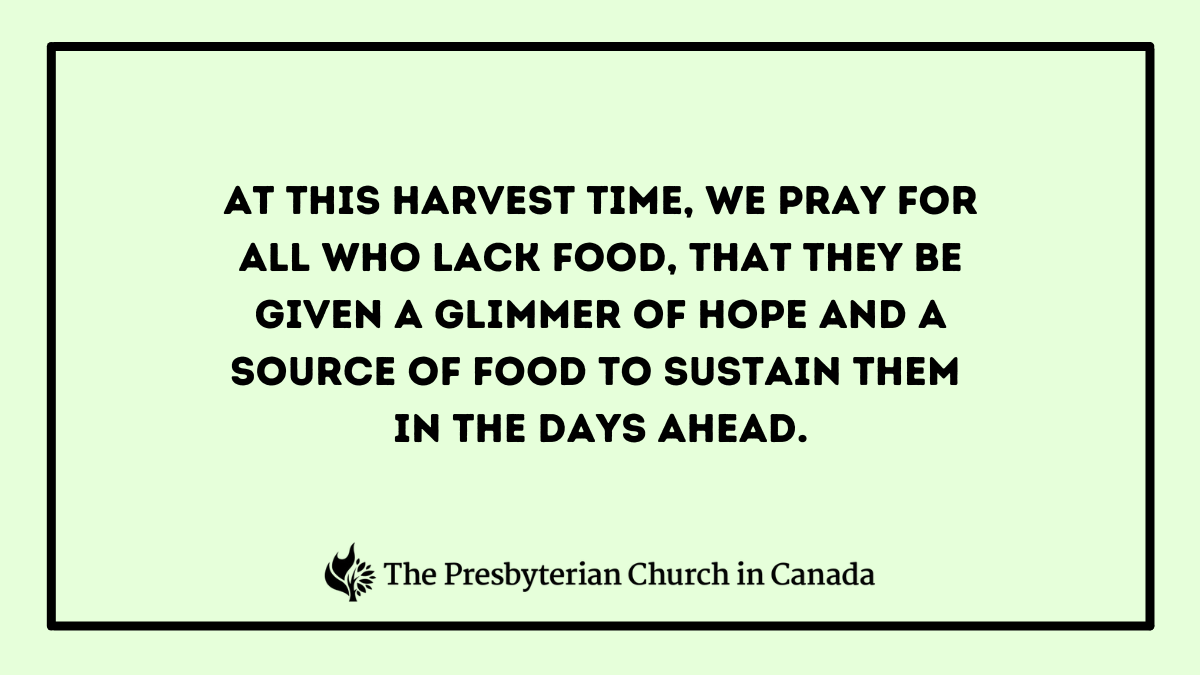 SATURDAYOCT. 21
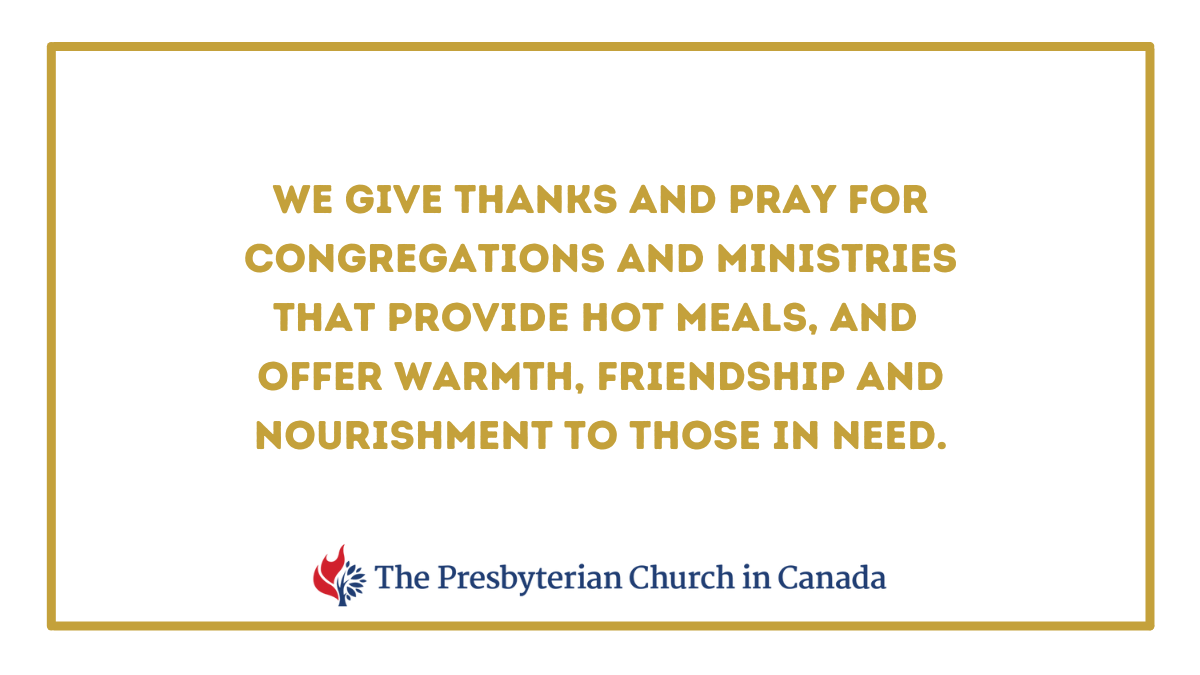 SUNDAYOCT. 22
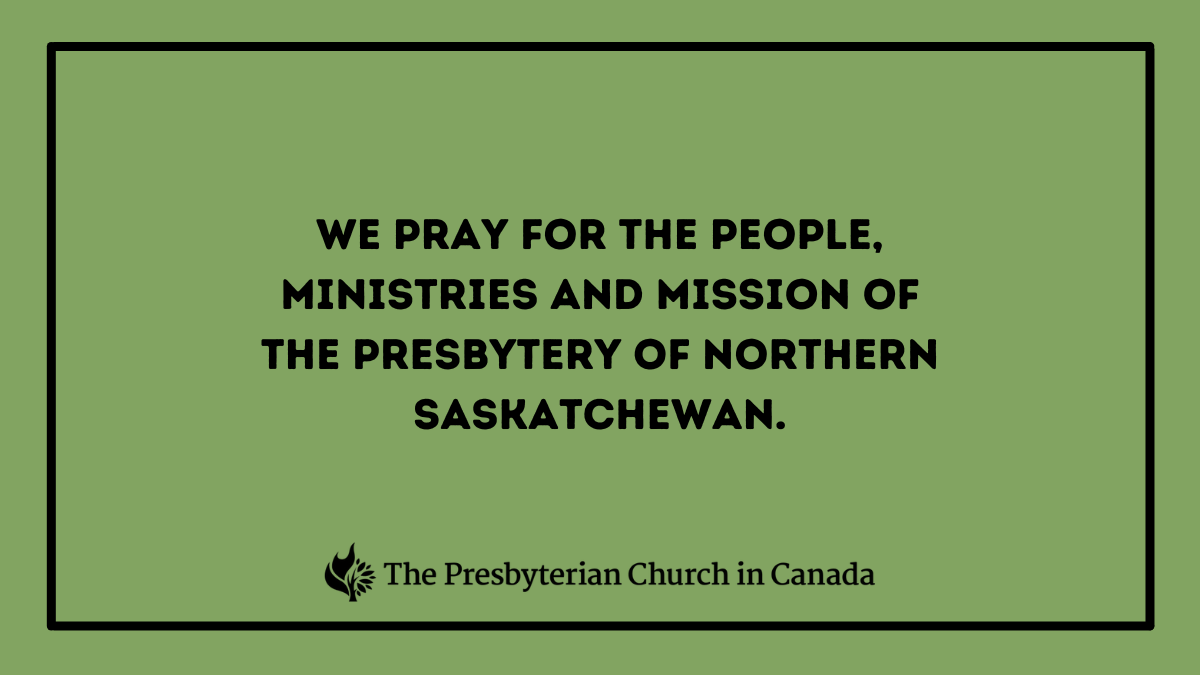 MONDAYOCT. 23
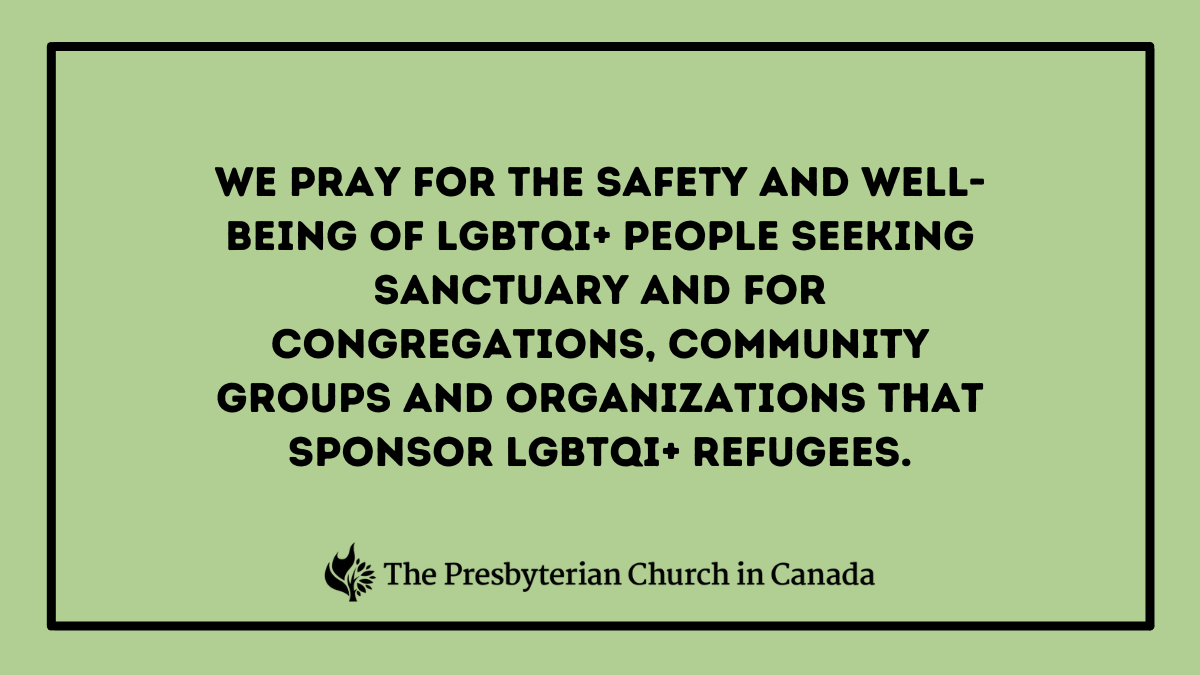 TUESDAYOCT. 24
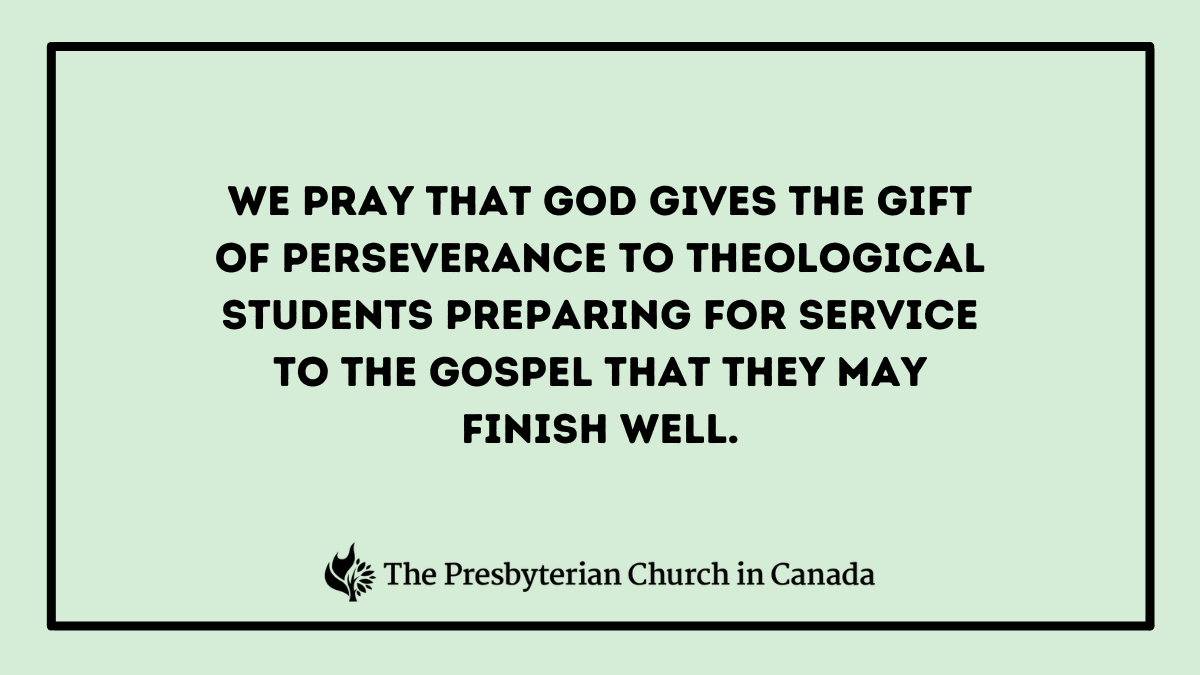 WEDNESDAYOCT. 25
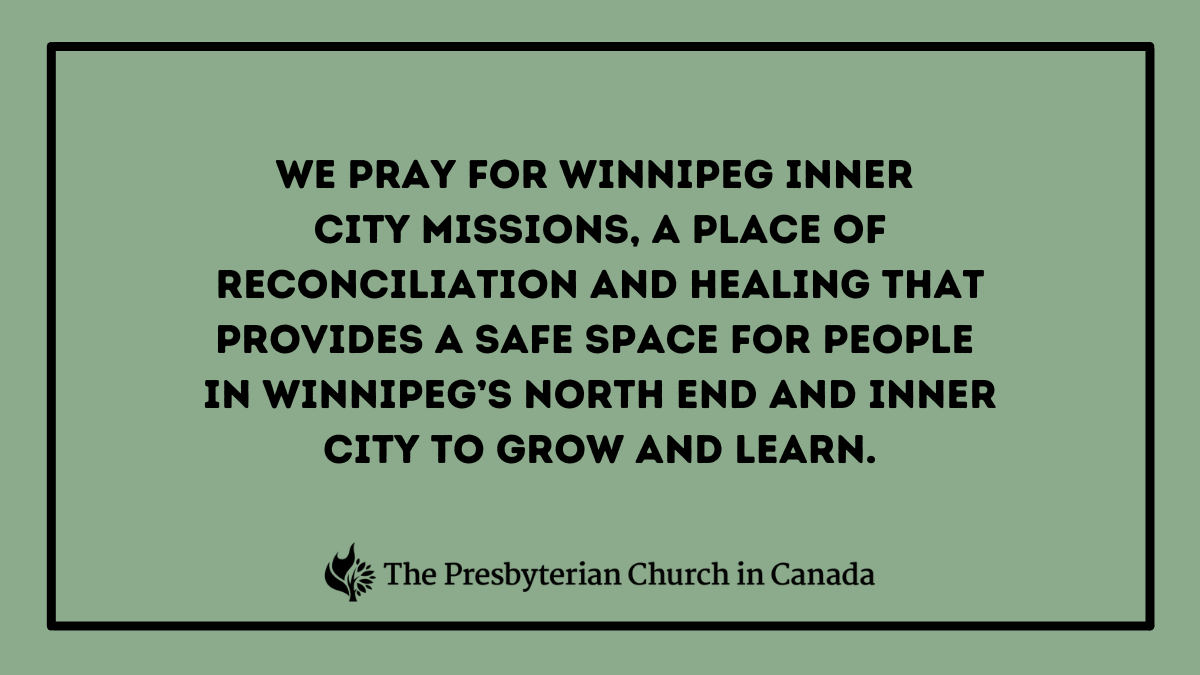 THURSDAYOCT. 26
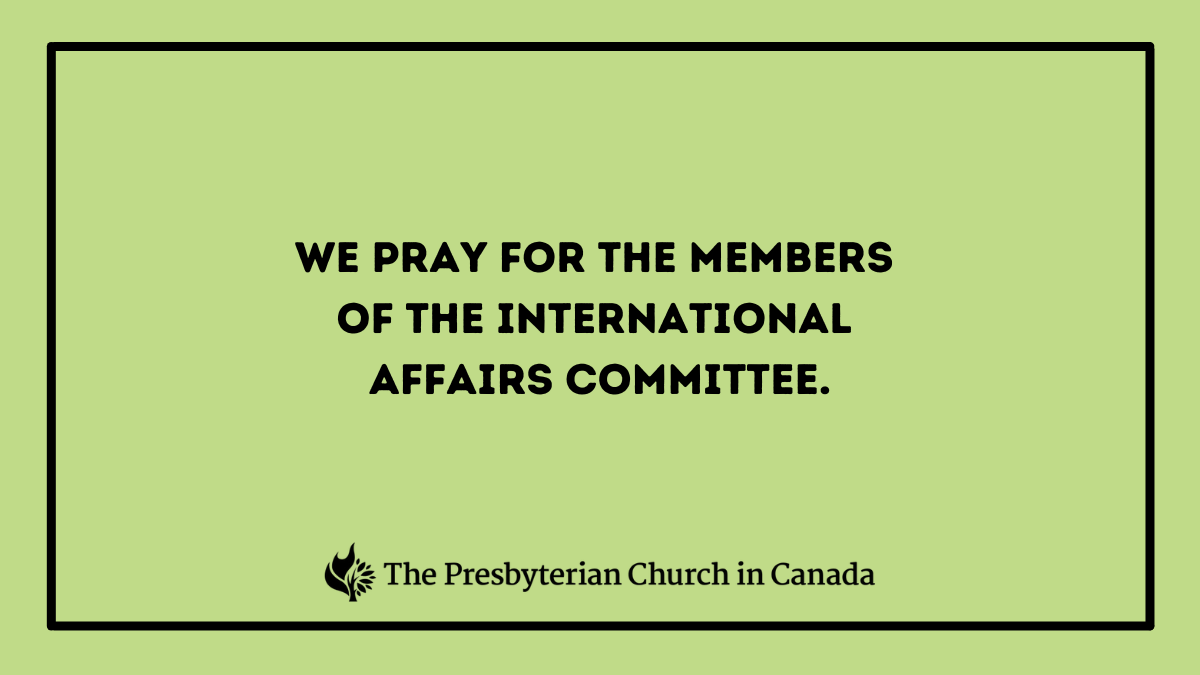 FRIDAYOCT. 27
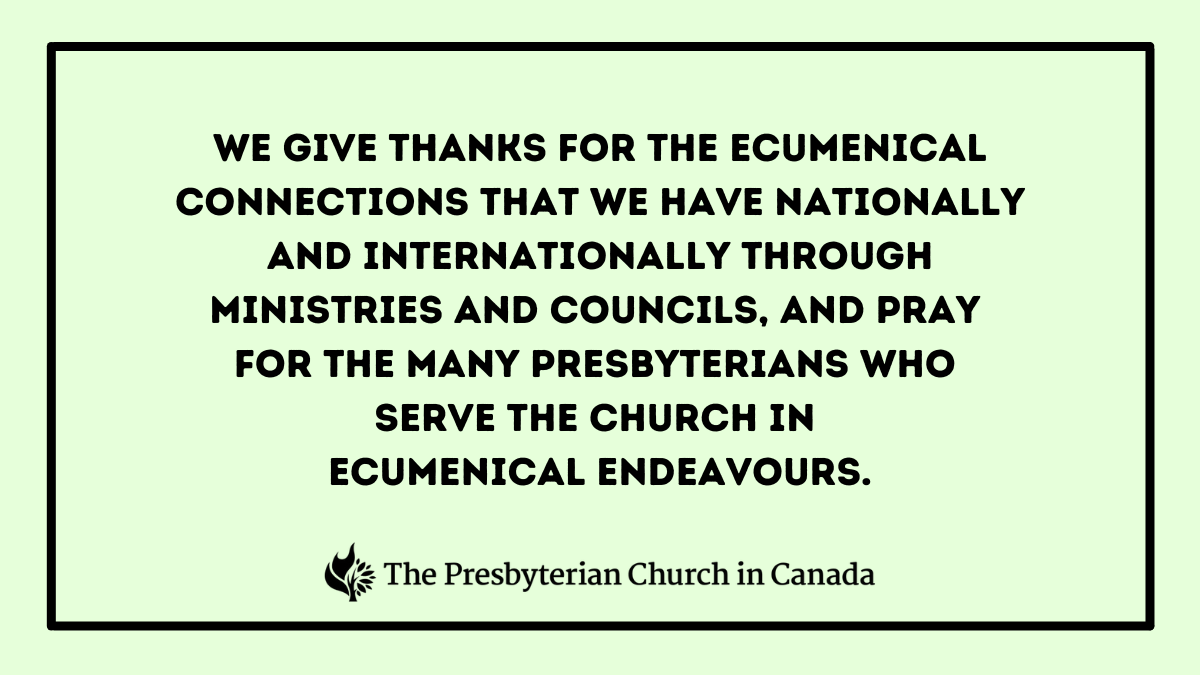 SATURDAYOCT. 28
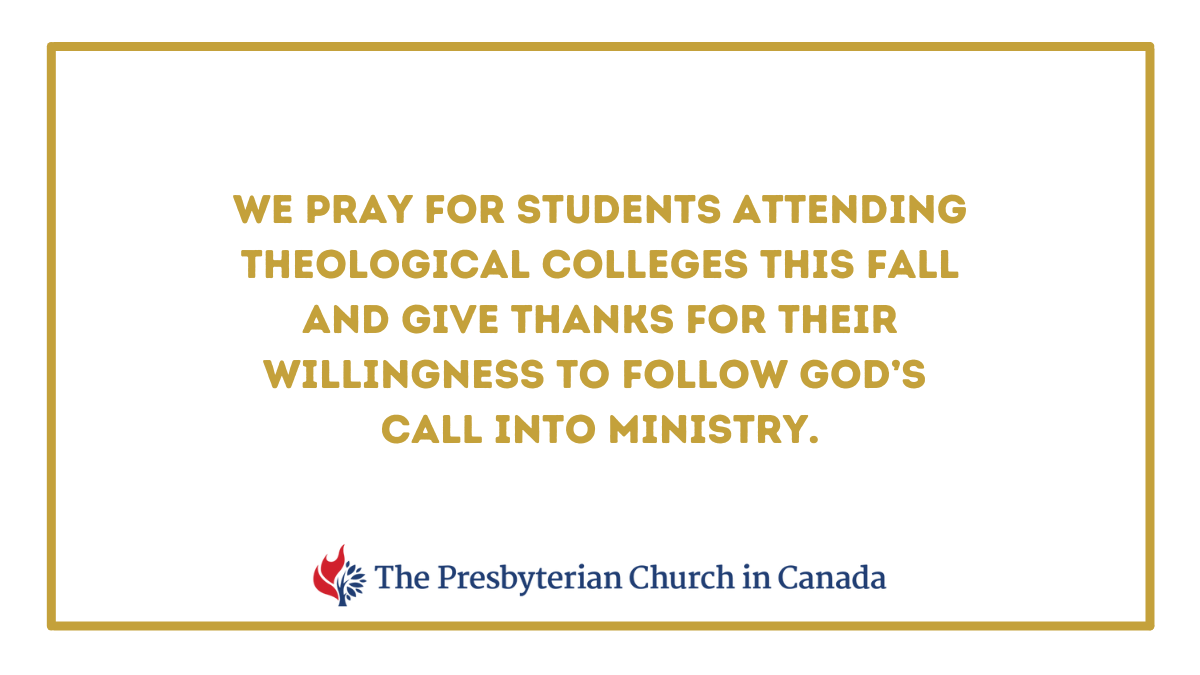 SUNDAYOCT. 29
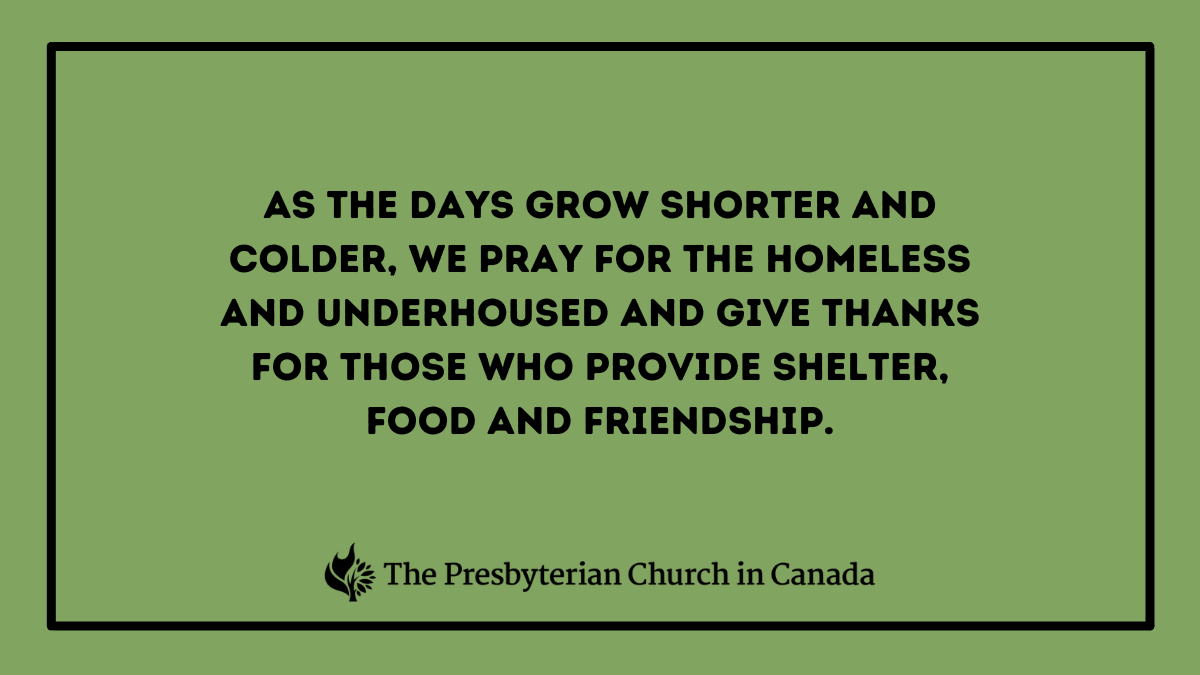 SUNDAYOCT. 30
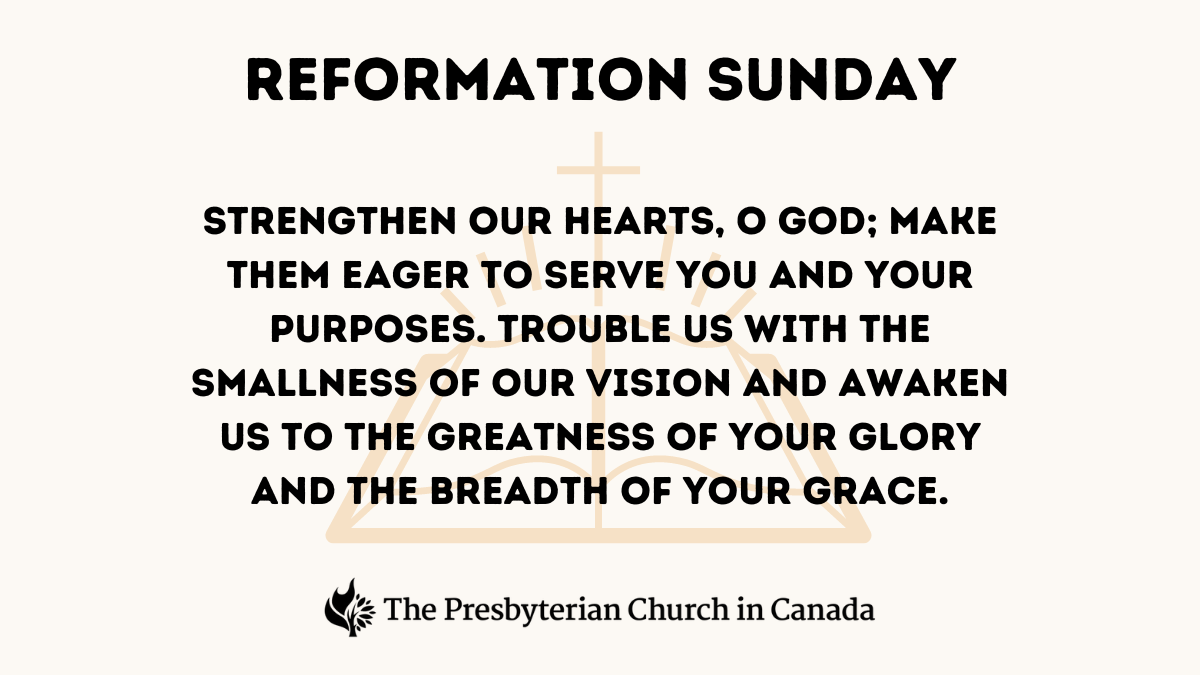 TUESDAYOCT. 31
November 2023
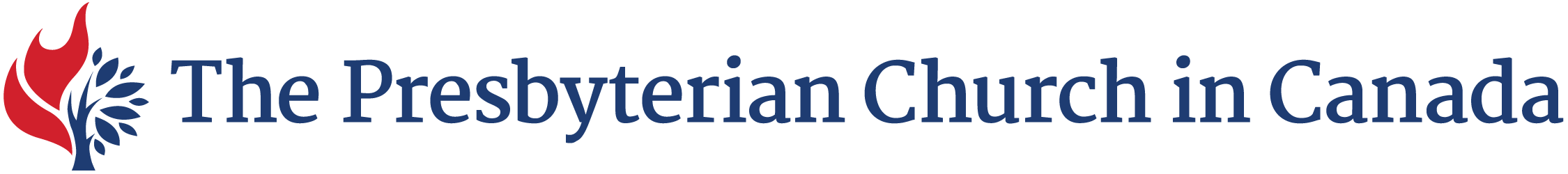 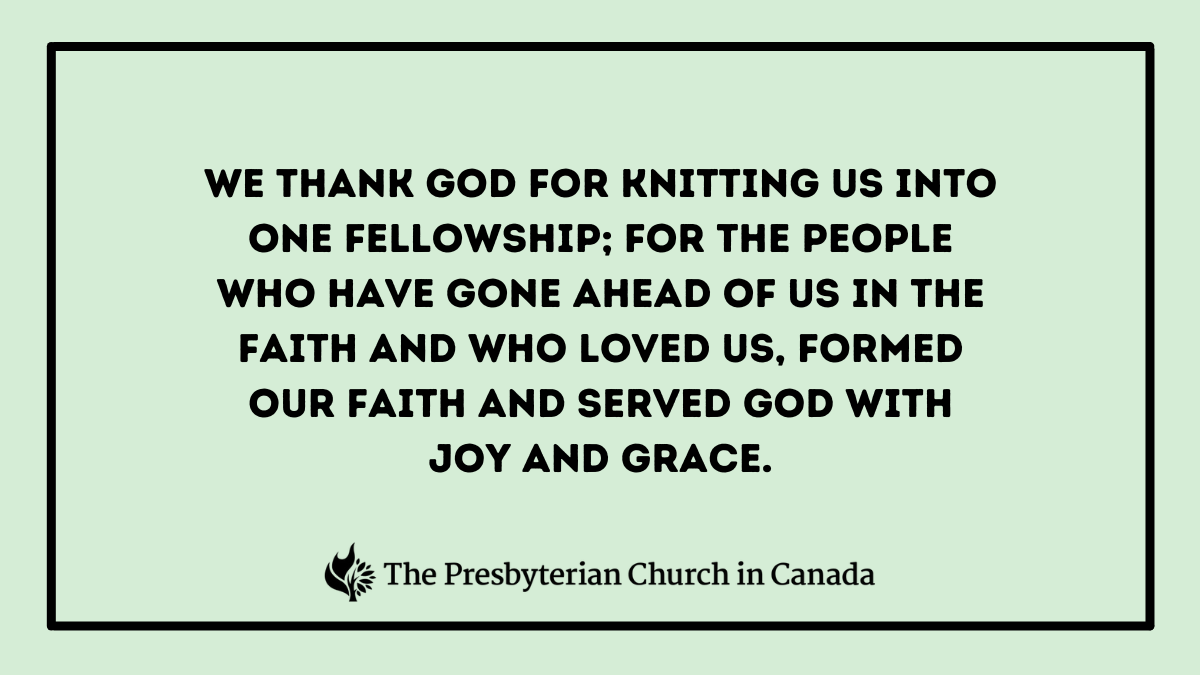 WEDNESDAYNOV. 1
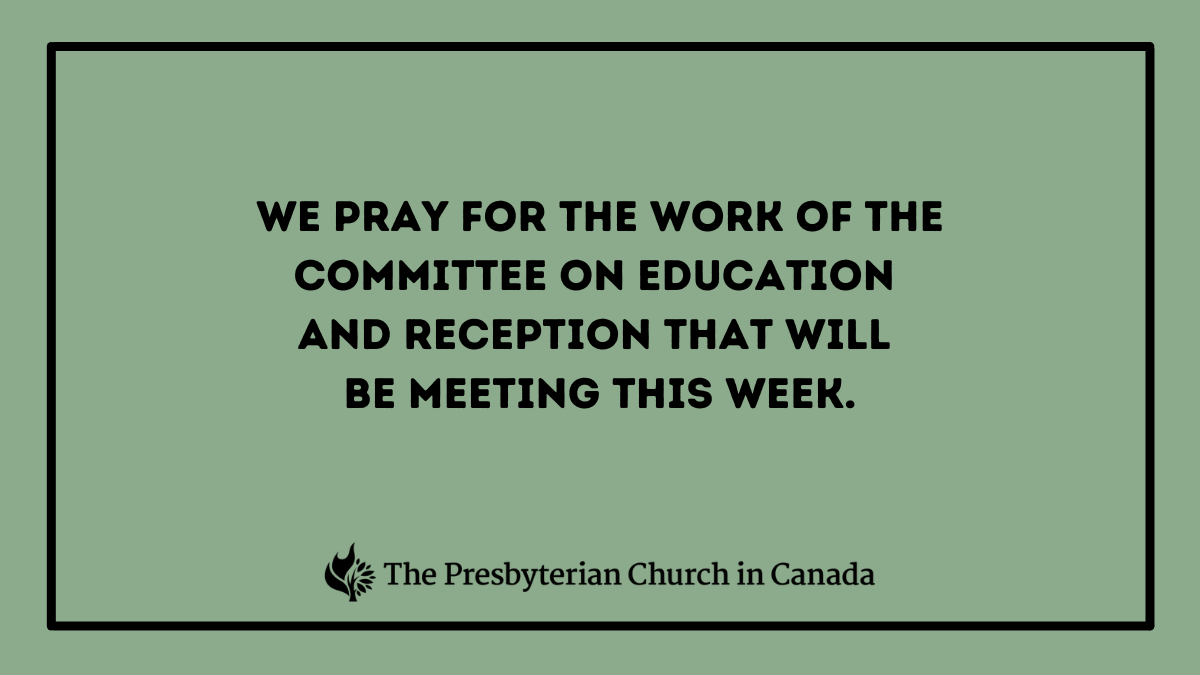 THURSDAYNOV. 2
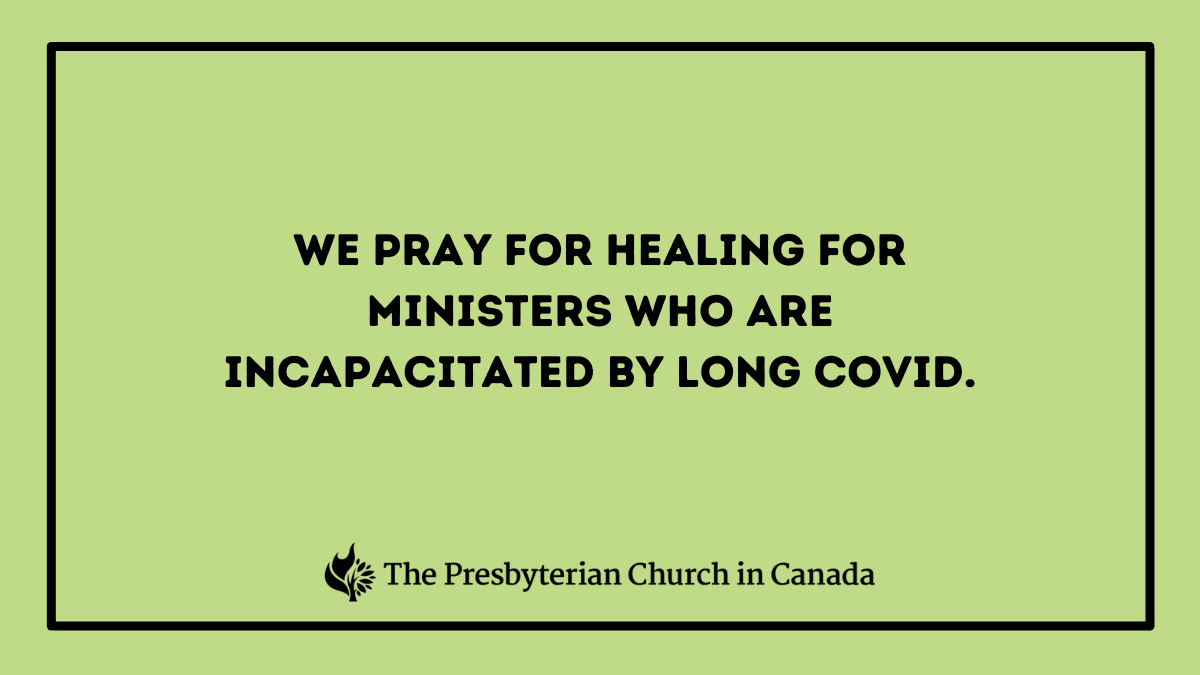 FRIDAYNOV. 3
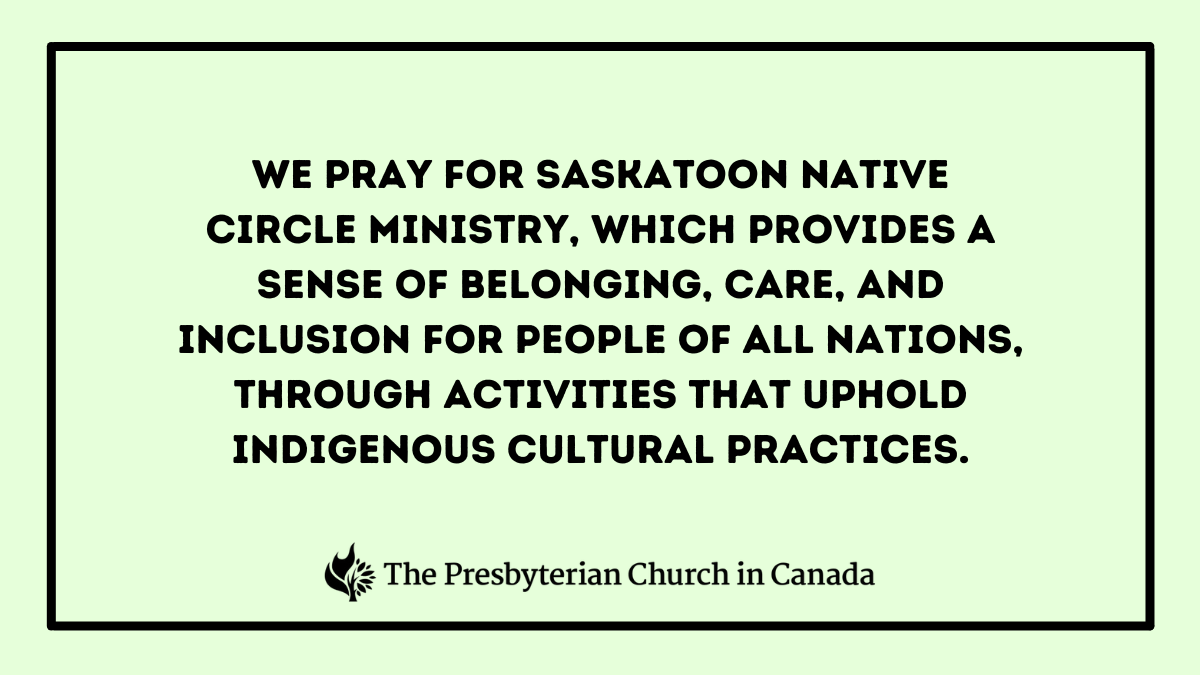 SATURDAYNOV. 4
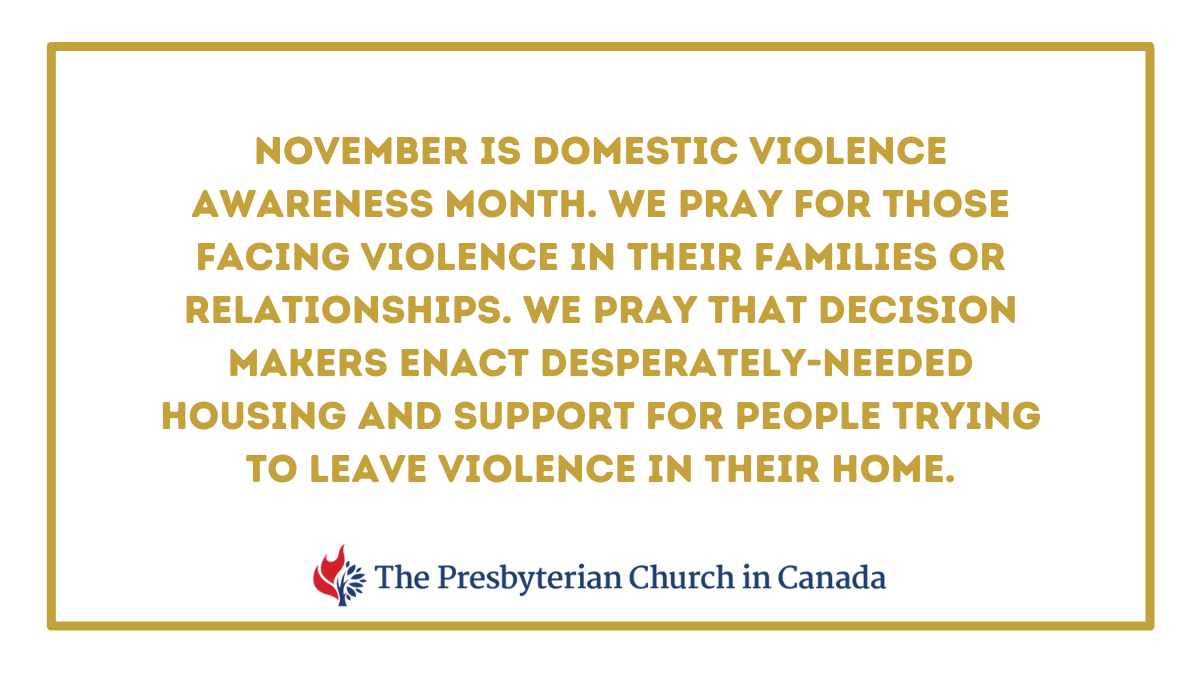 SUNDAYNOV. 5
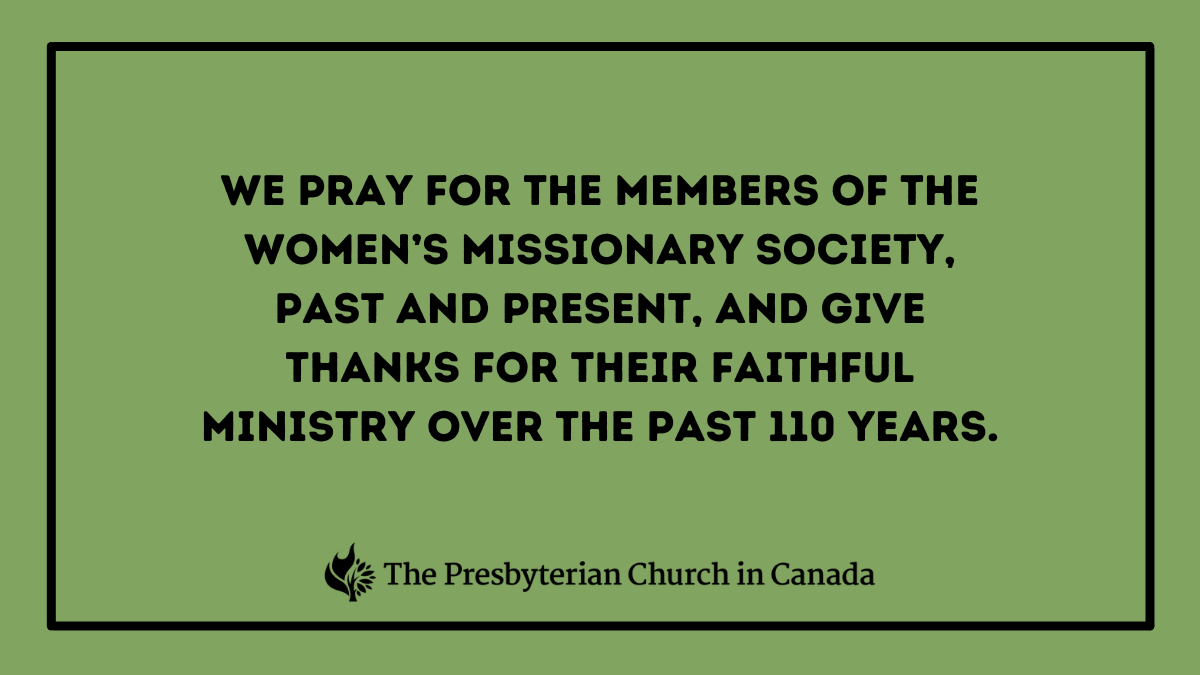 MONDAYNOV. 6
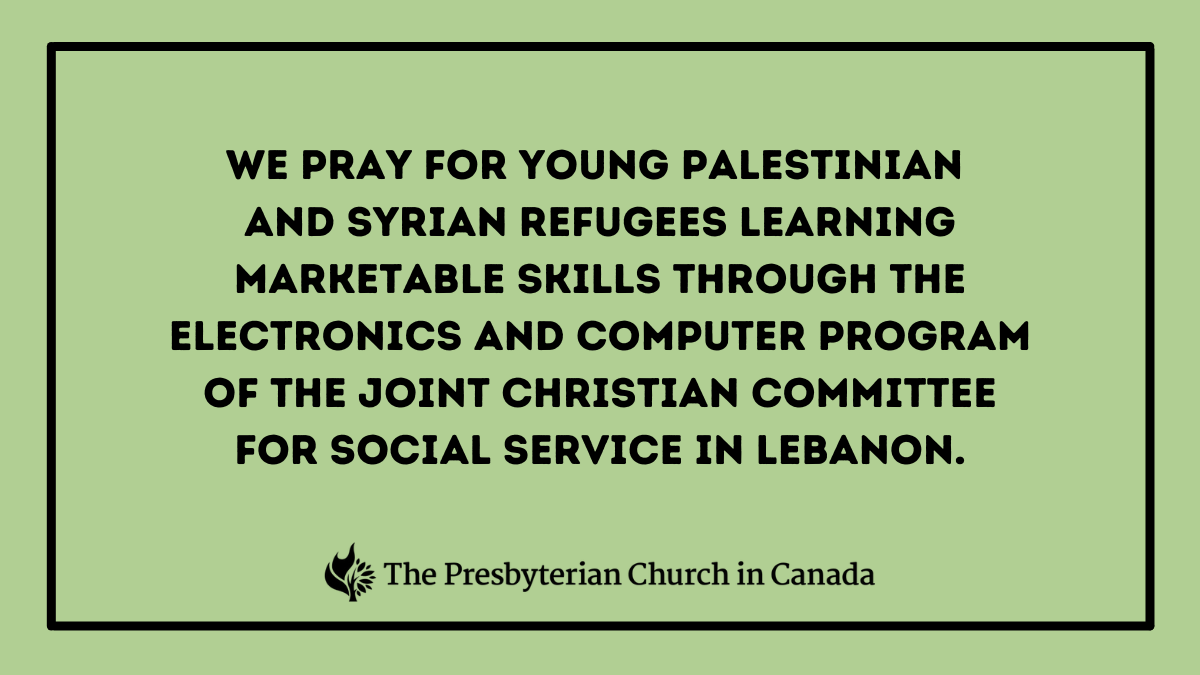 TUESDAYNOV. 7
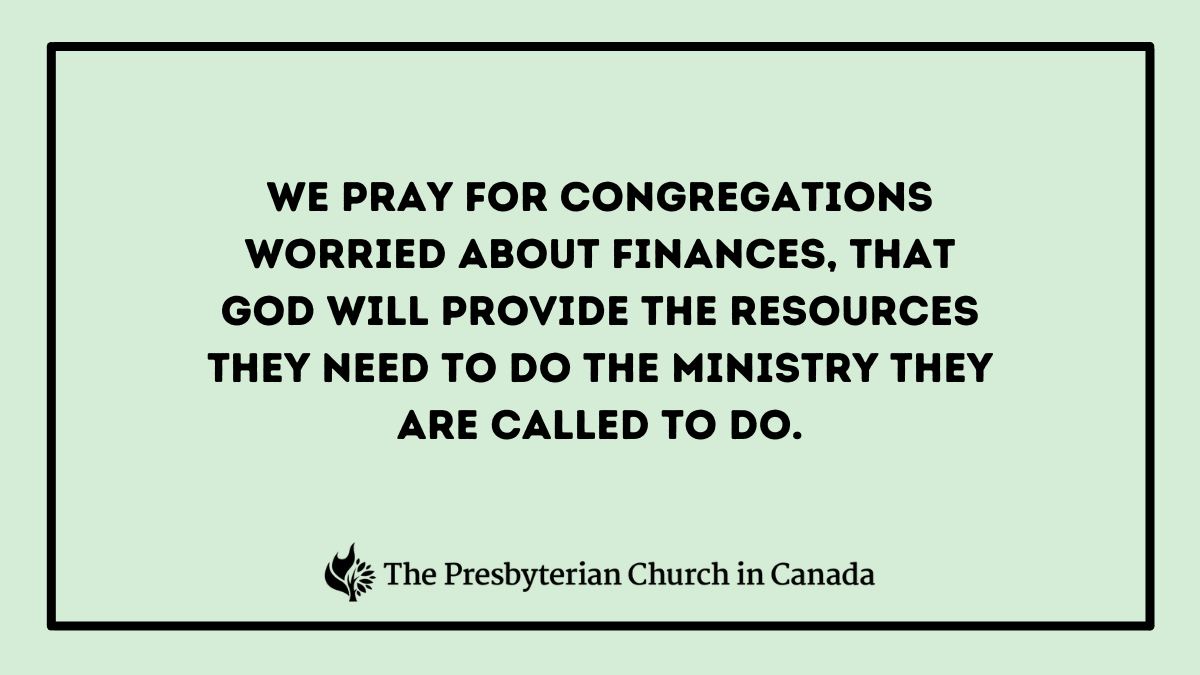 WEDNESDAYNOV. 8
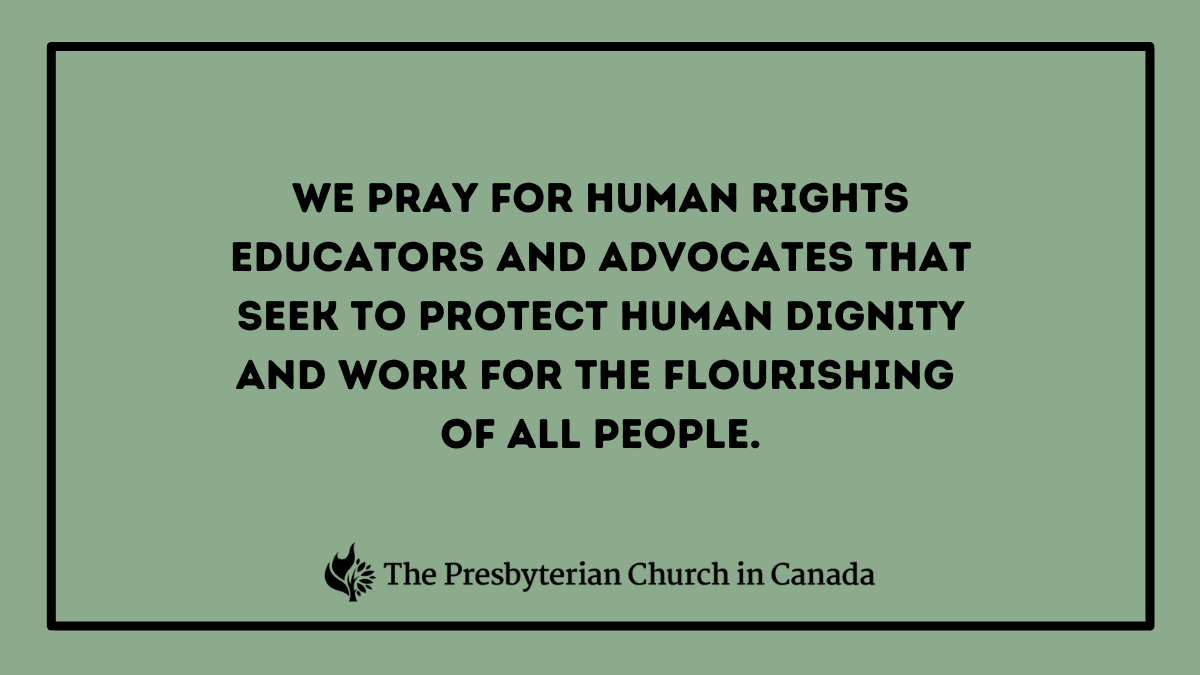 THURSDAYNOV. 9
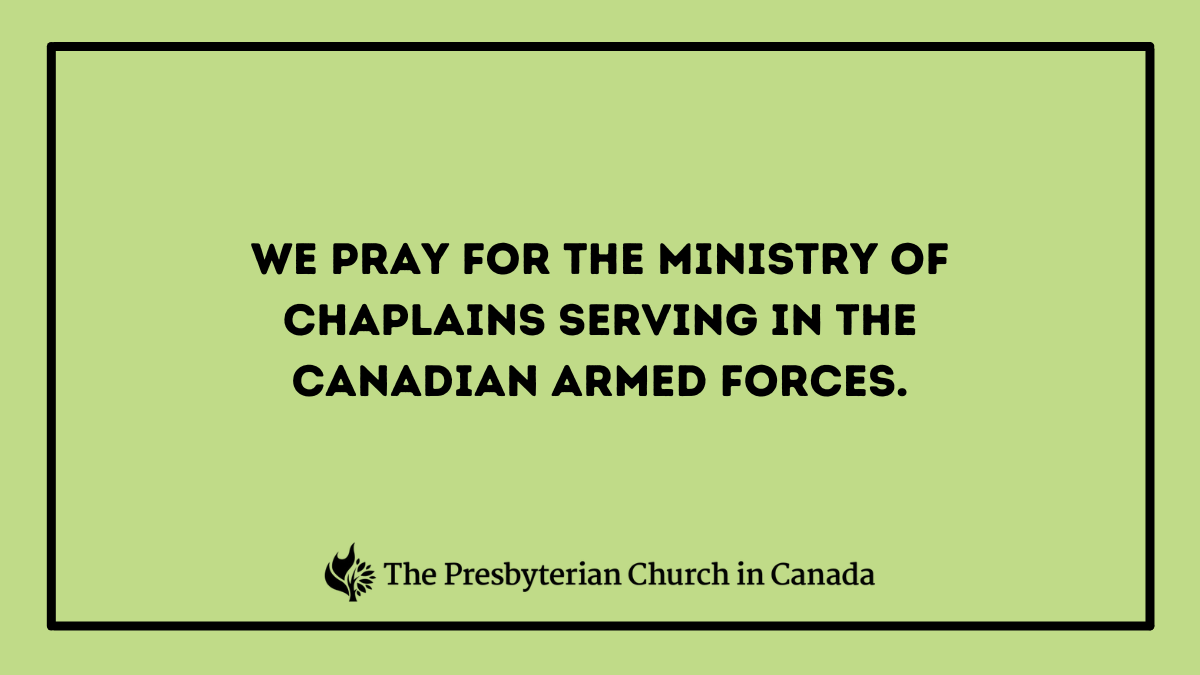 FRIDAYNOV. 10
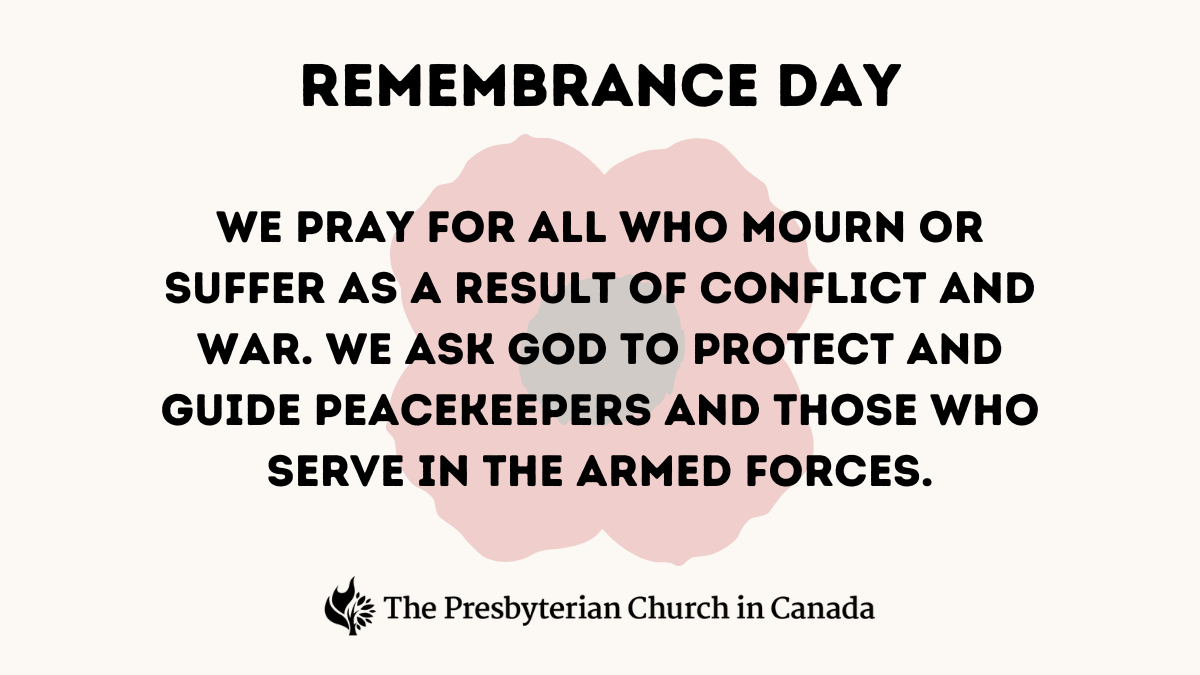 SATURDAYNOV. 11
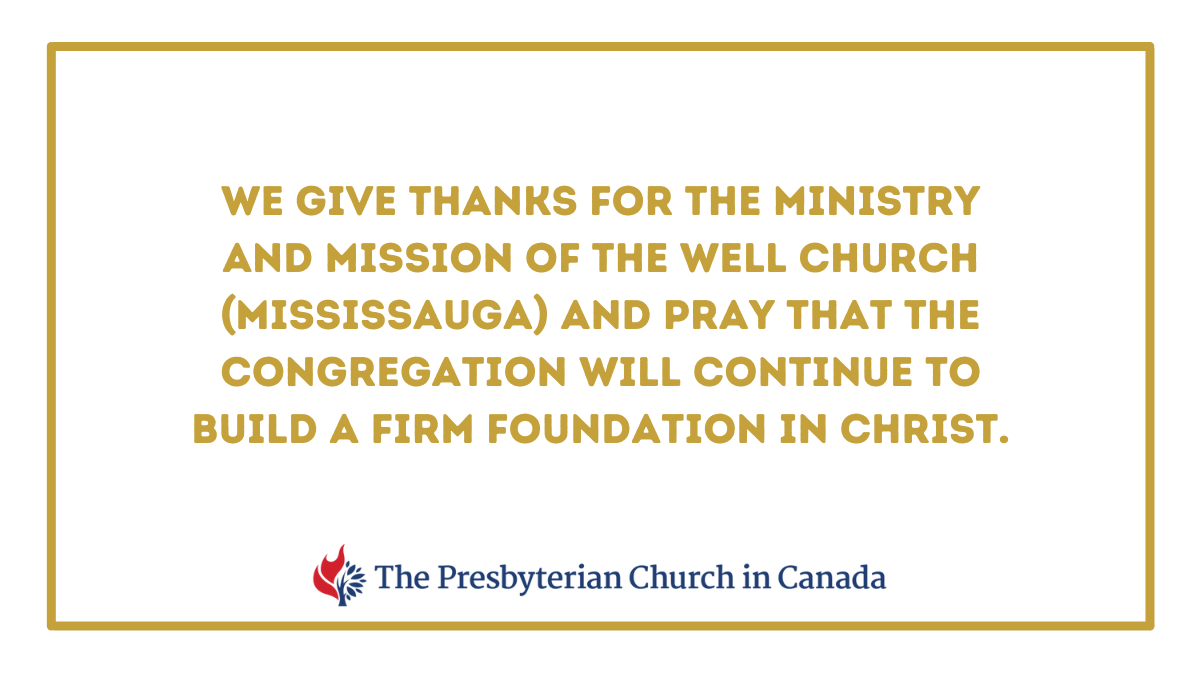 SUNDAYNOV. 12
SATURDAYAUGUST
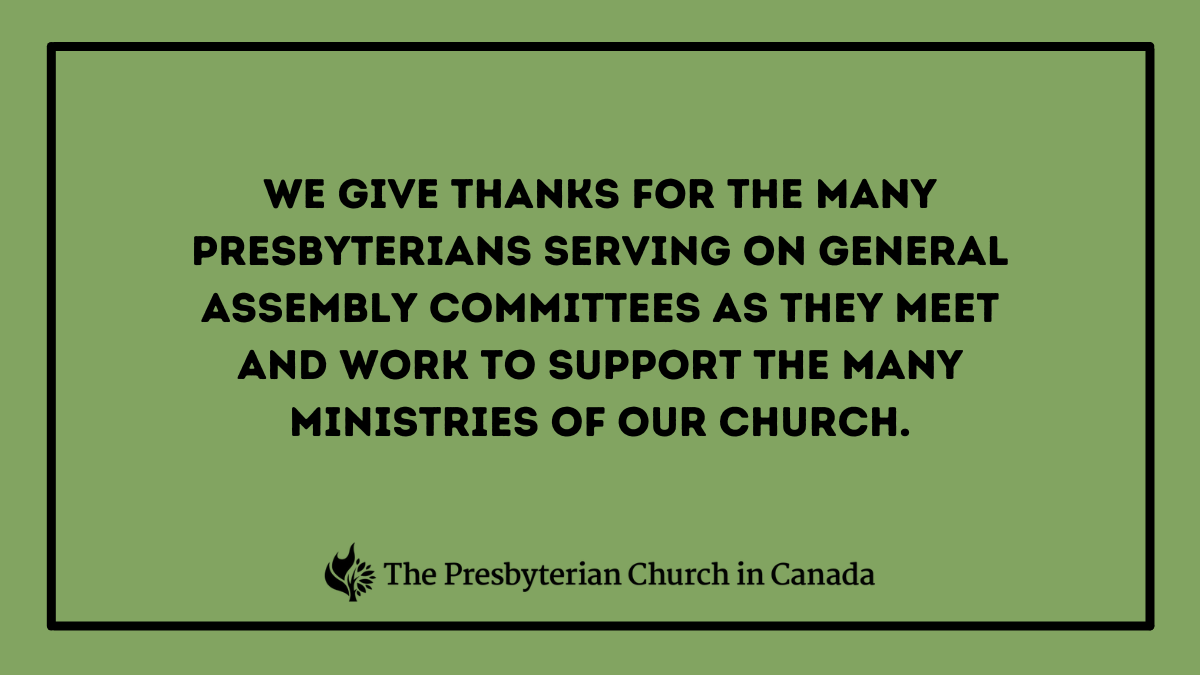 MONDAYNOV. 13
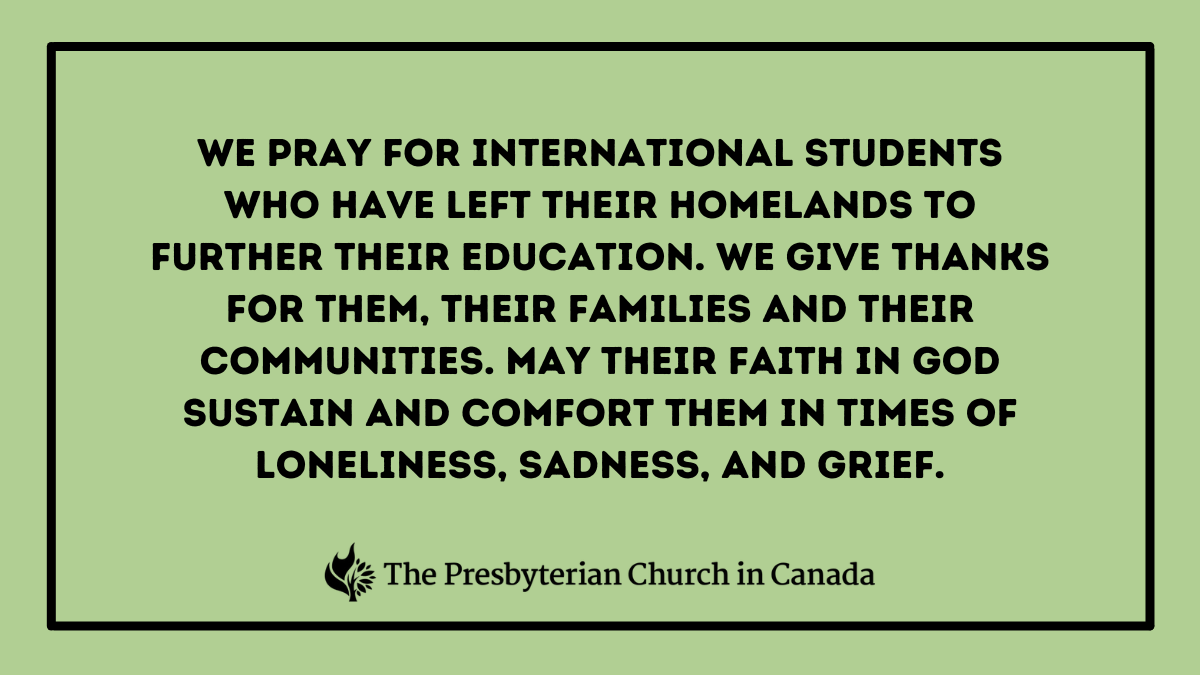 TUESDAYNOV. 14
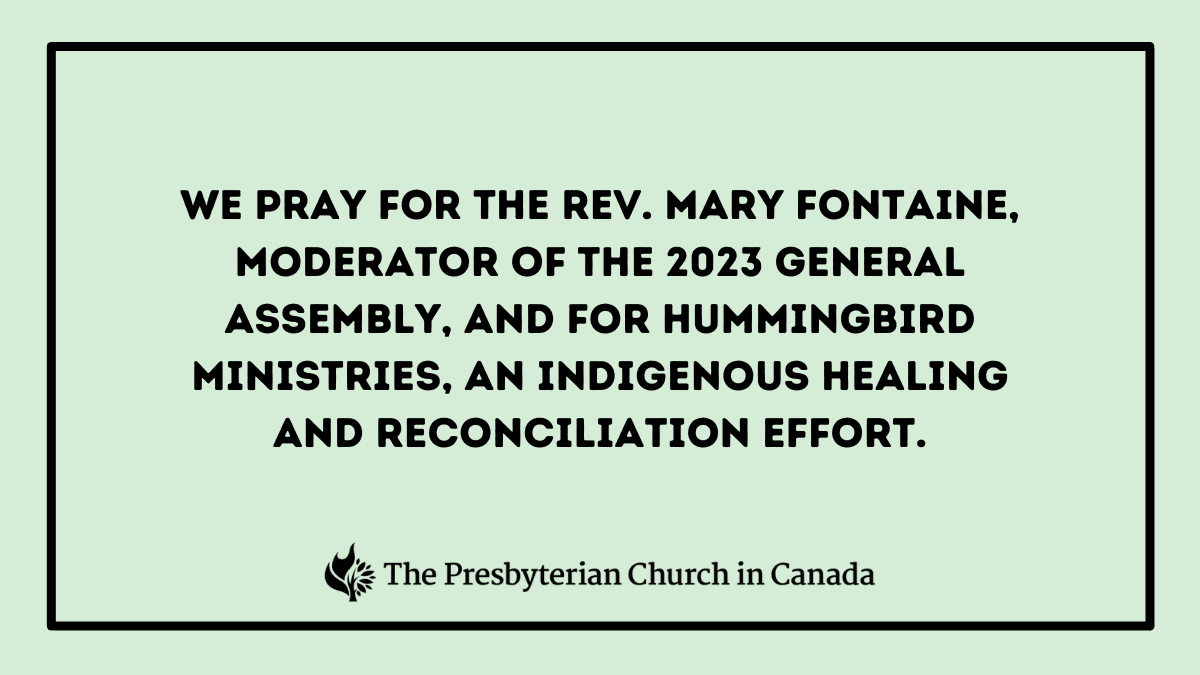 WEDNESDAYNOV. 15
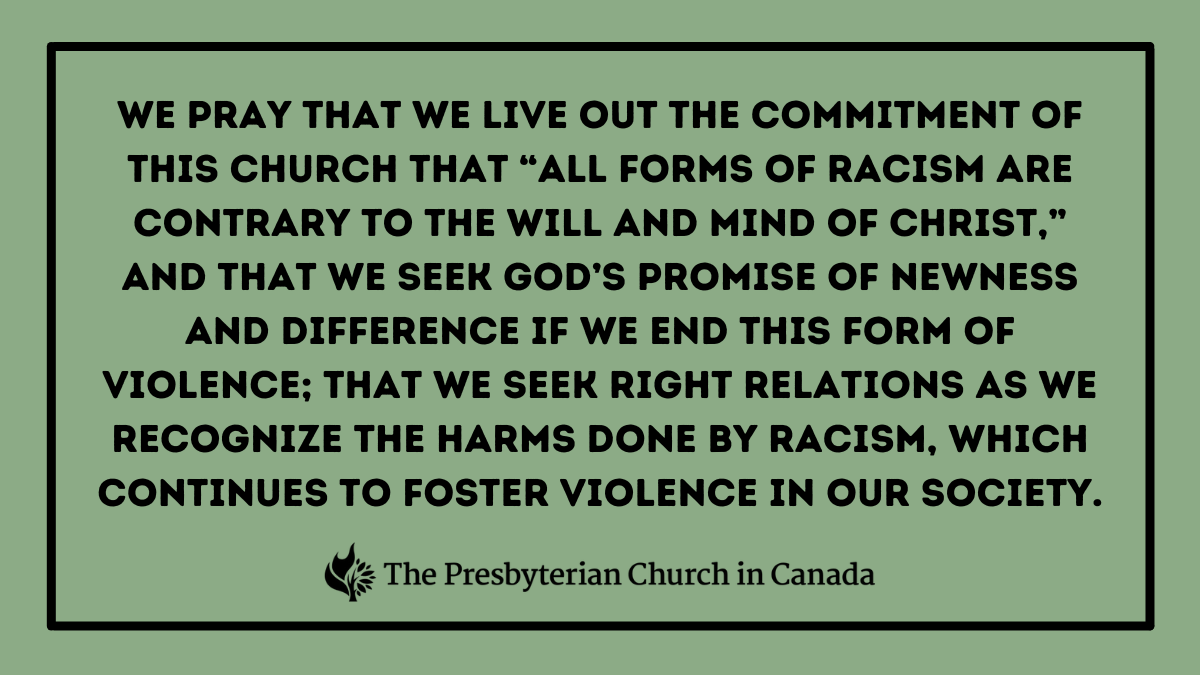 THURSDAYNOV. 16
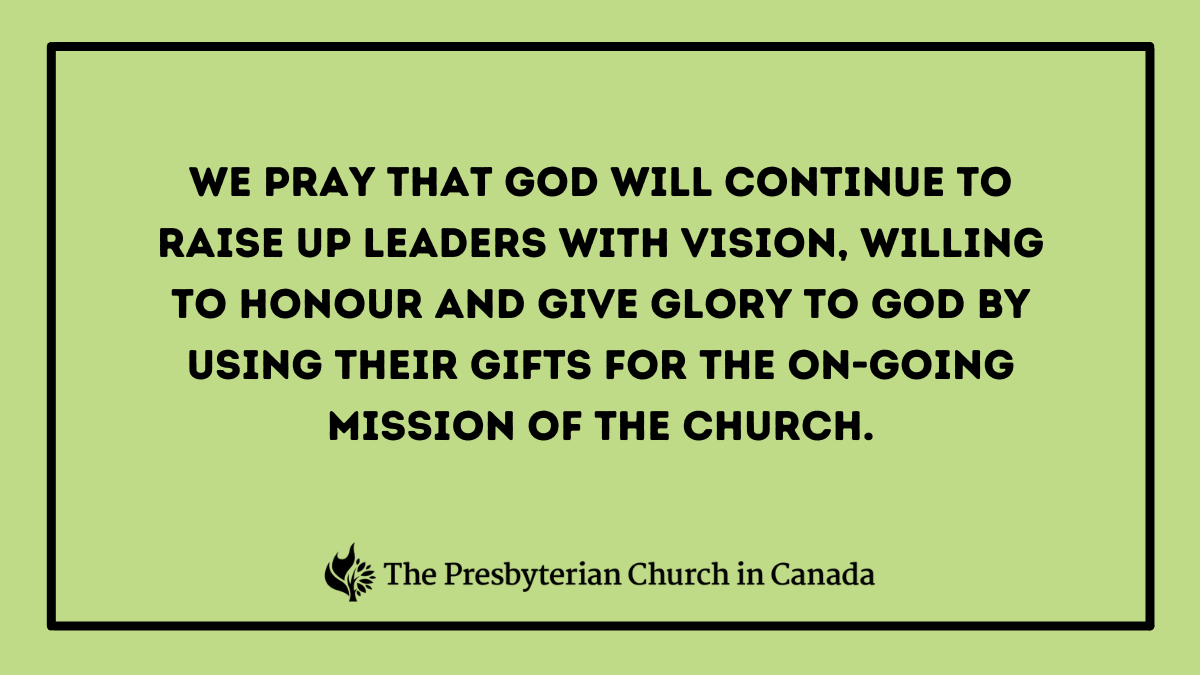 FRIDAYNOV. 17
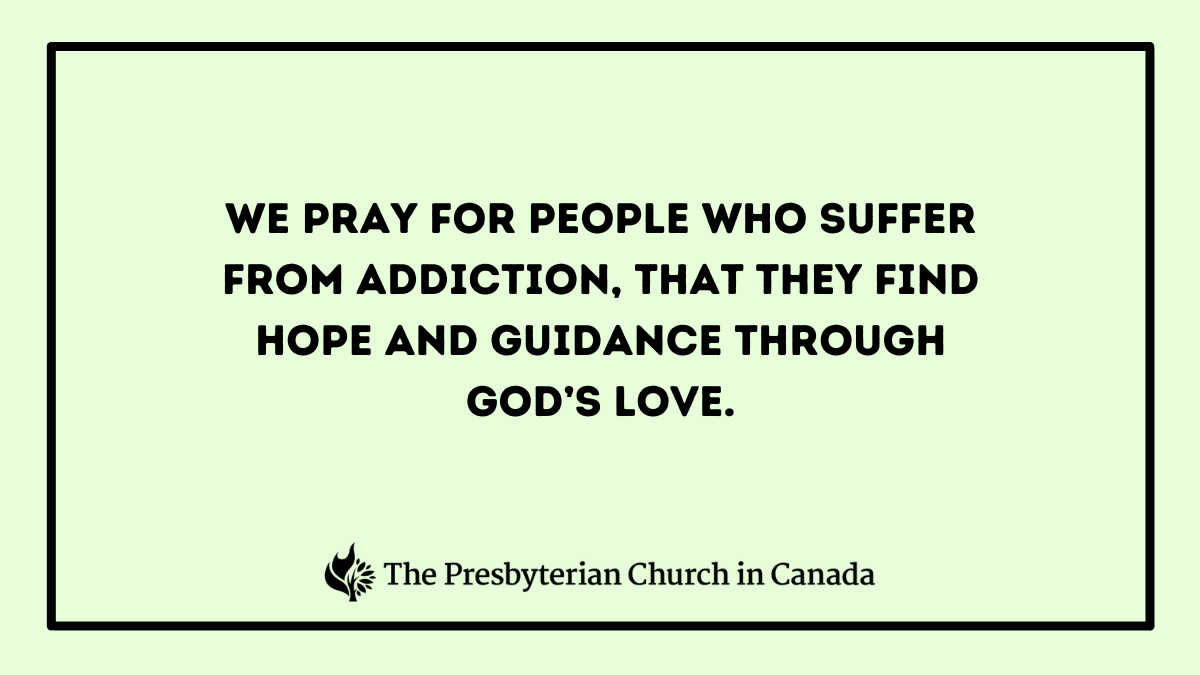 SATURDAYNOV. 18
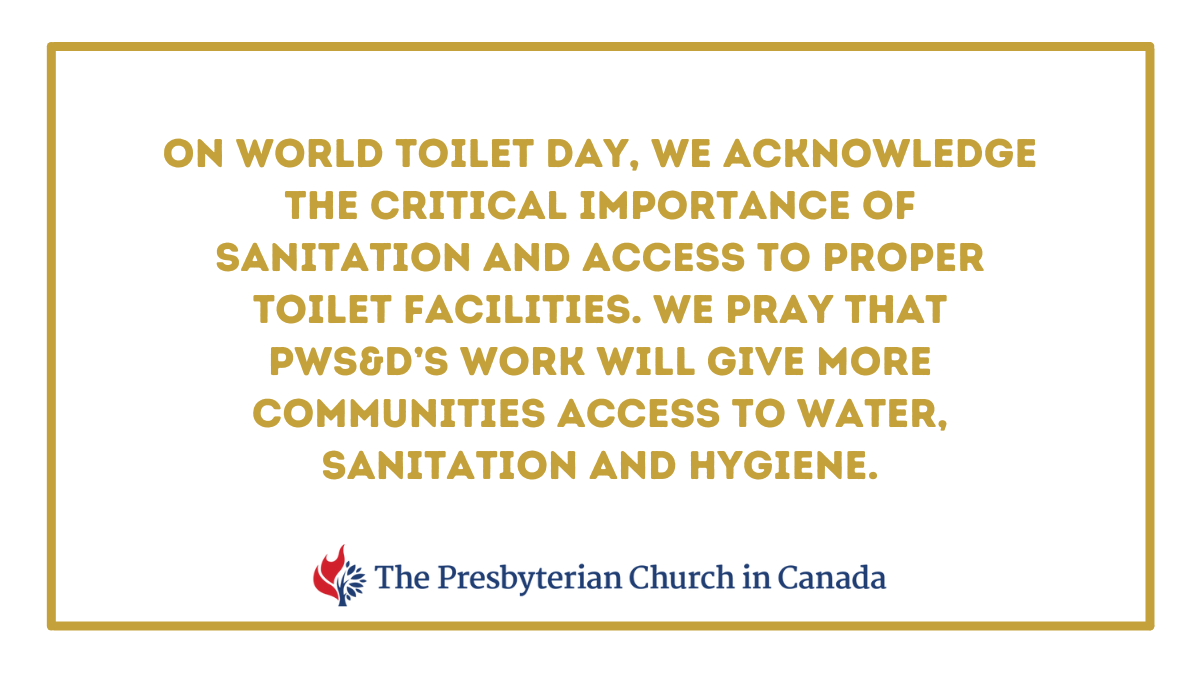 SUNDAYNOV. 19
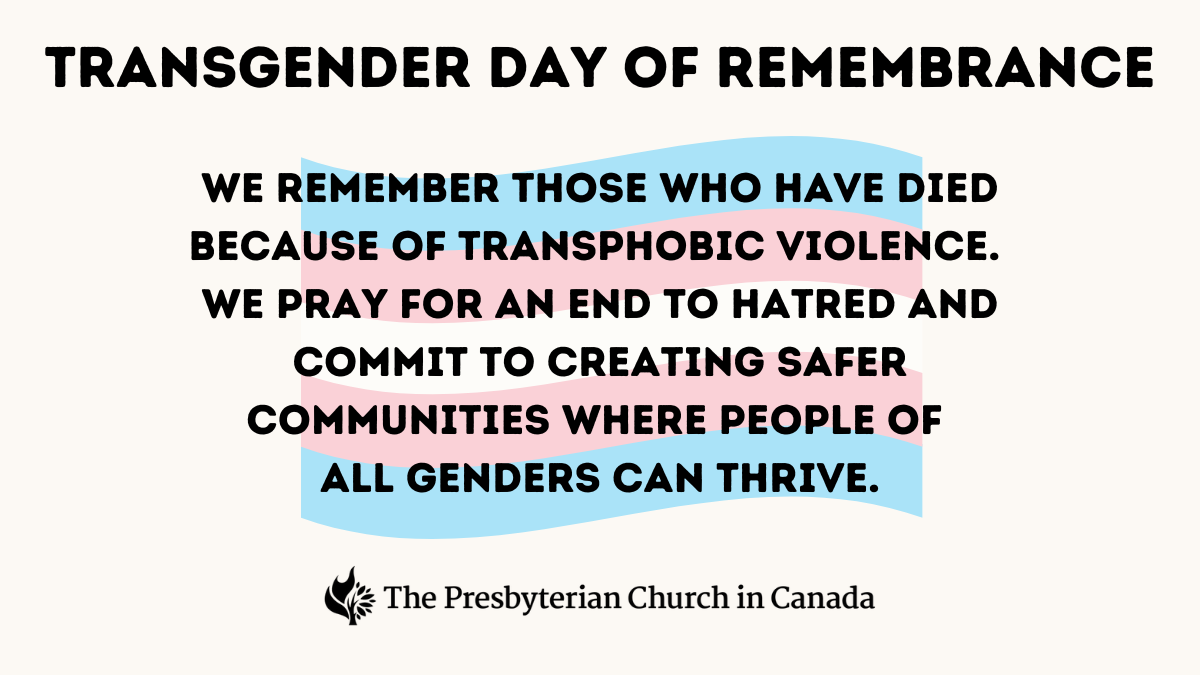 MONDAYNOV. 20
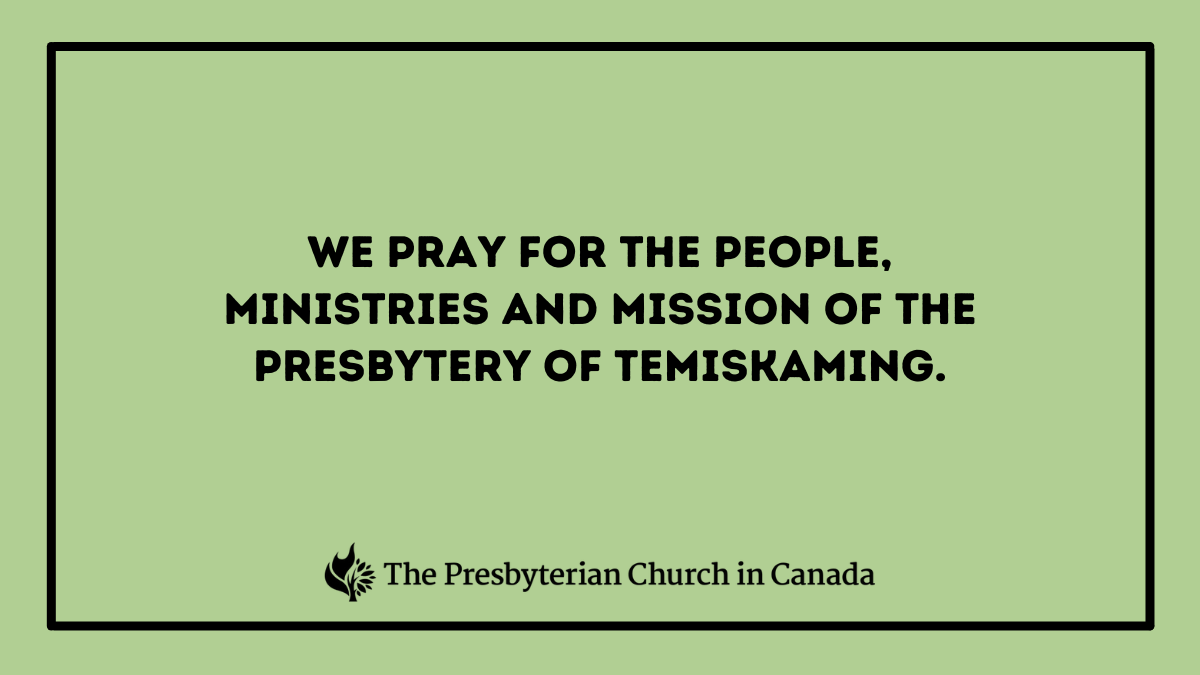 TUESDAYNOV. 21
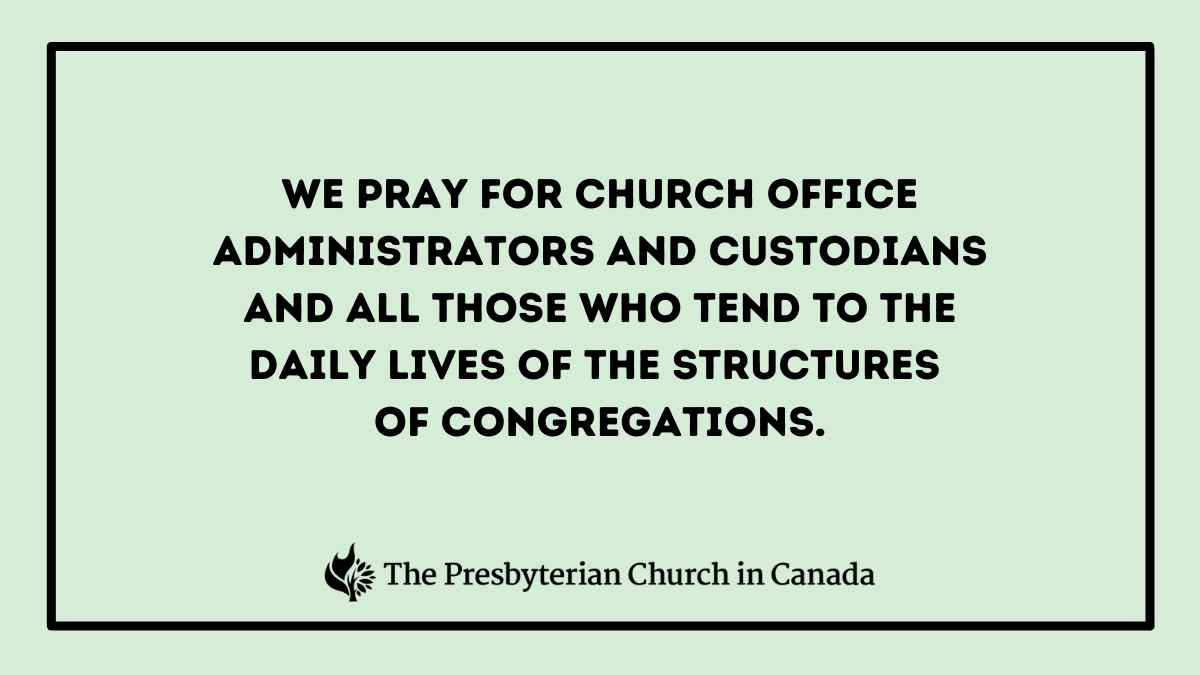 WEDNESDAYNOV. 22
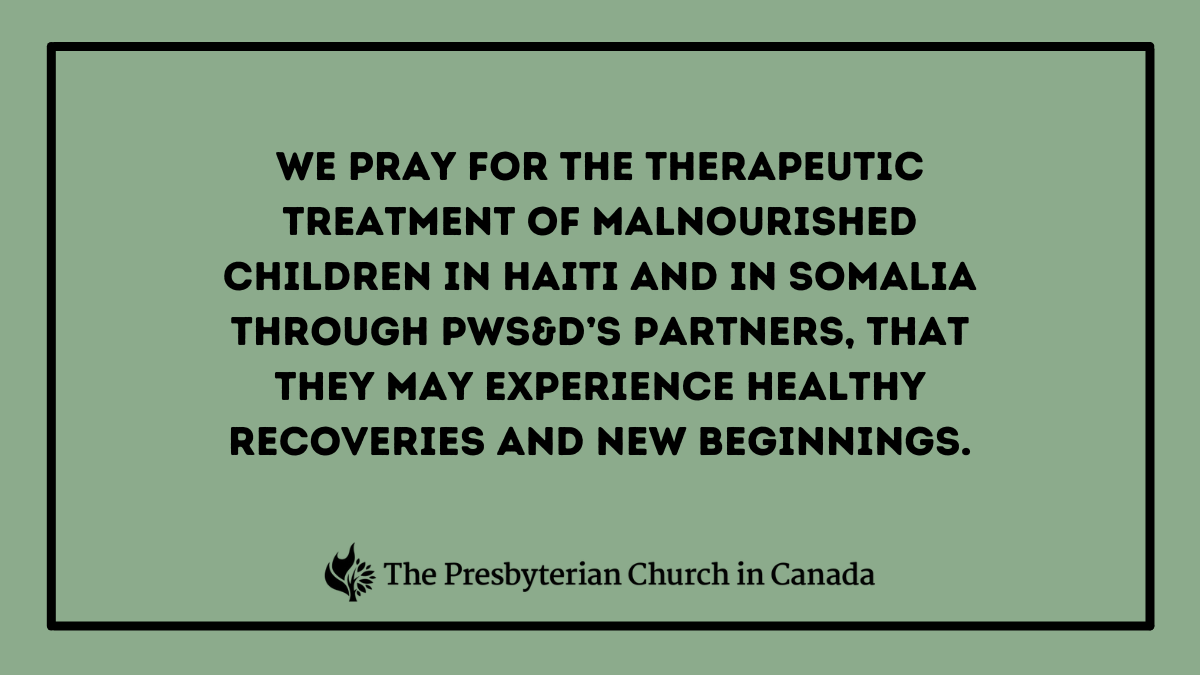 THURSDAYNOV. 23
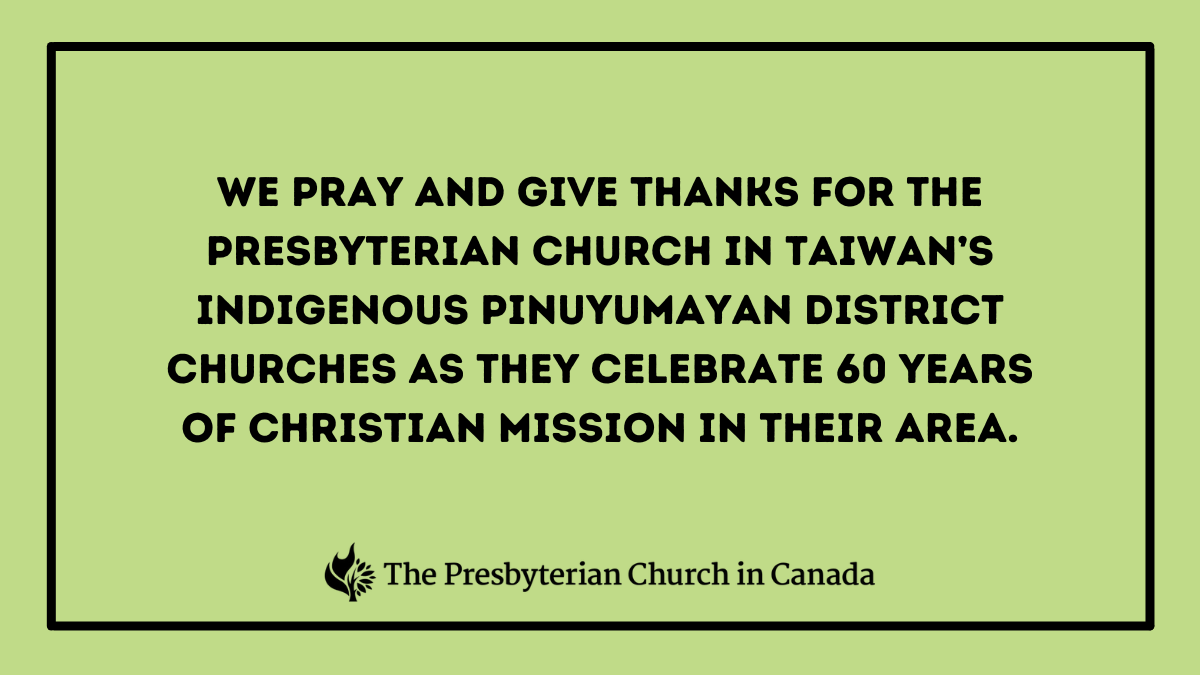 FRIDAYNOV. 24
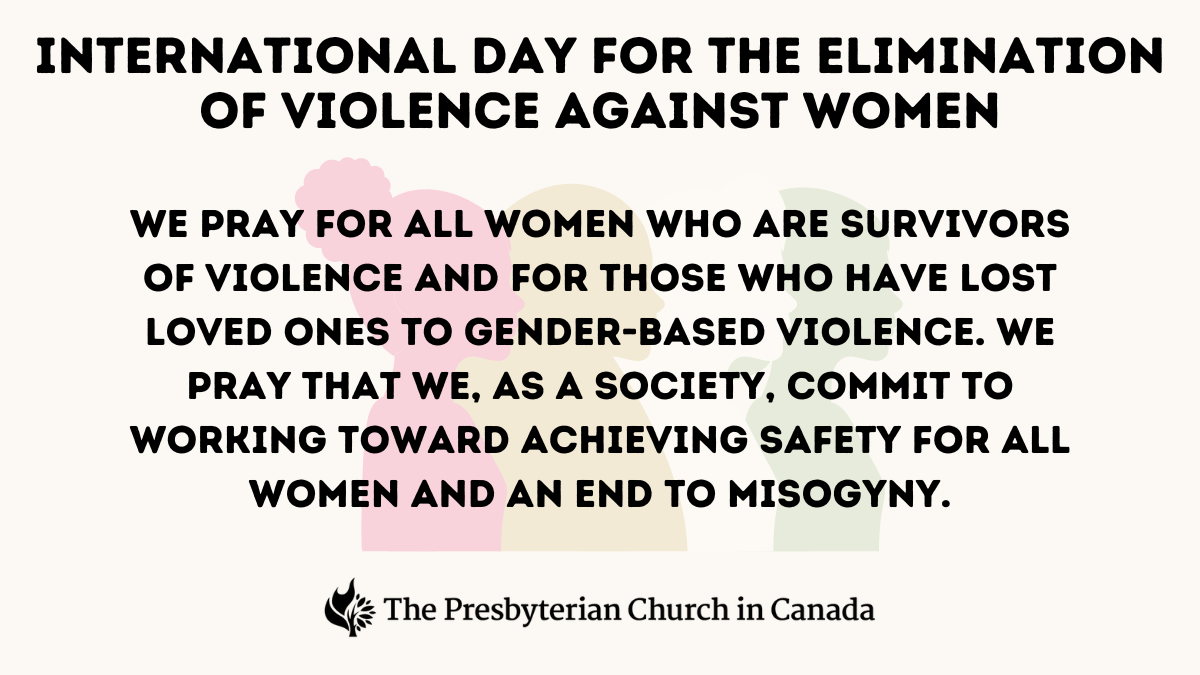 SATURDAYNOV. 25
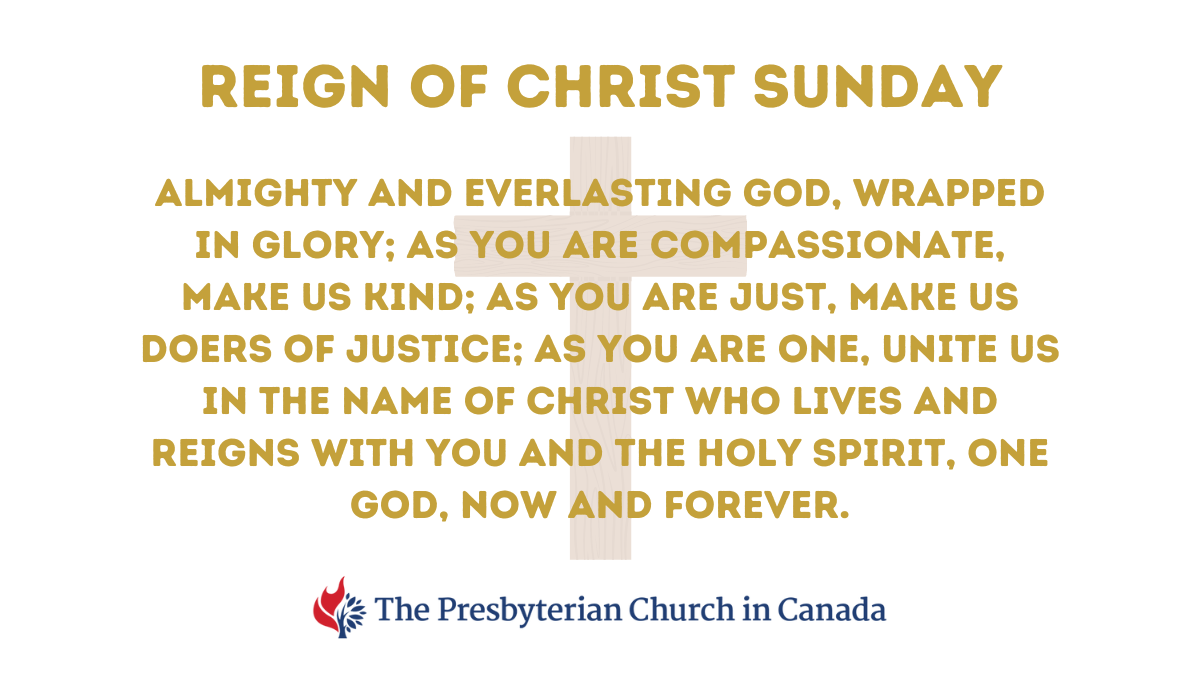 SUNDAYNOV. 26
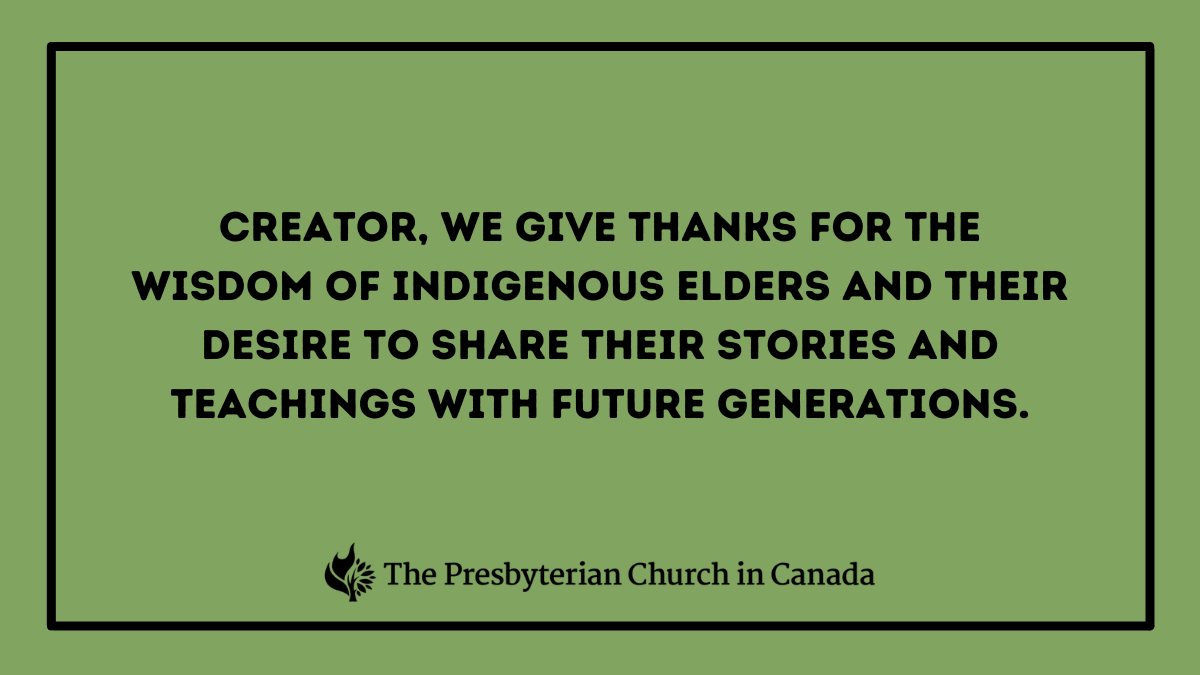 MONDAYNOV. 27
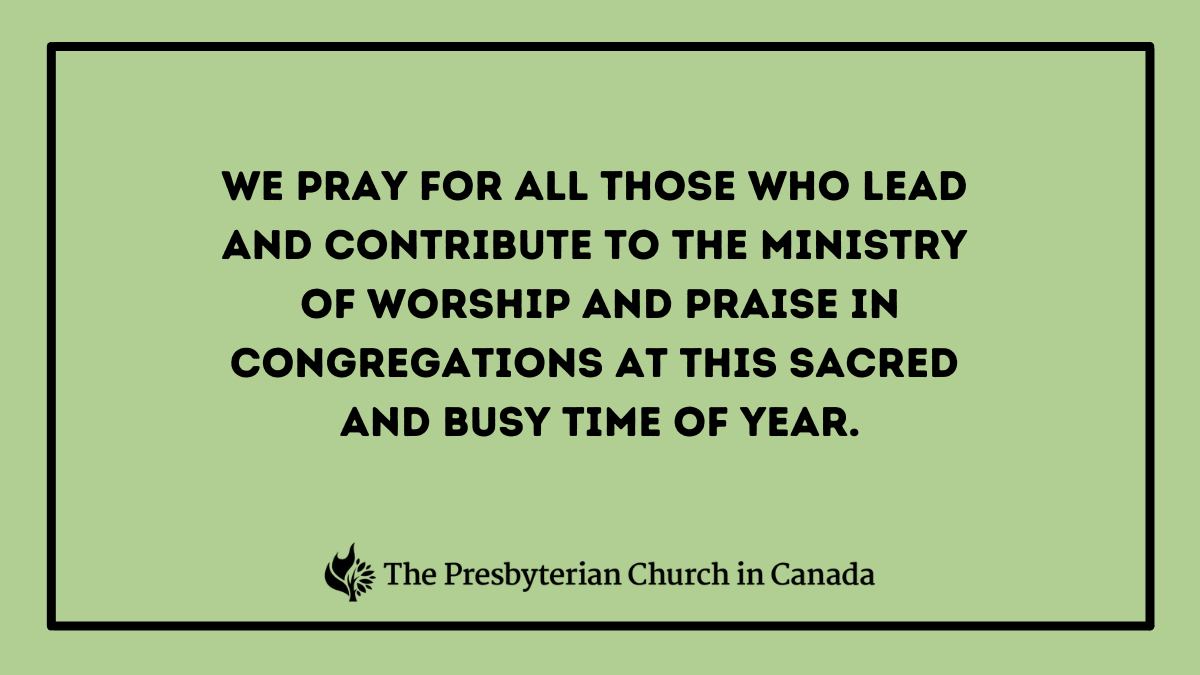 TUESDAYNOV. 28
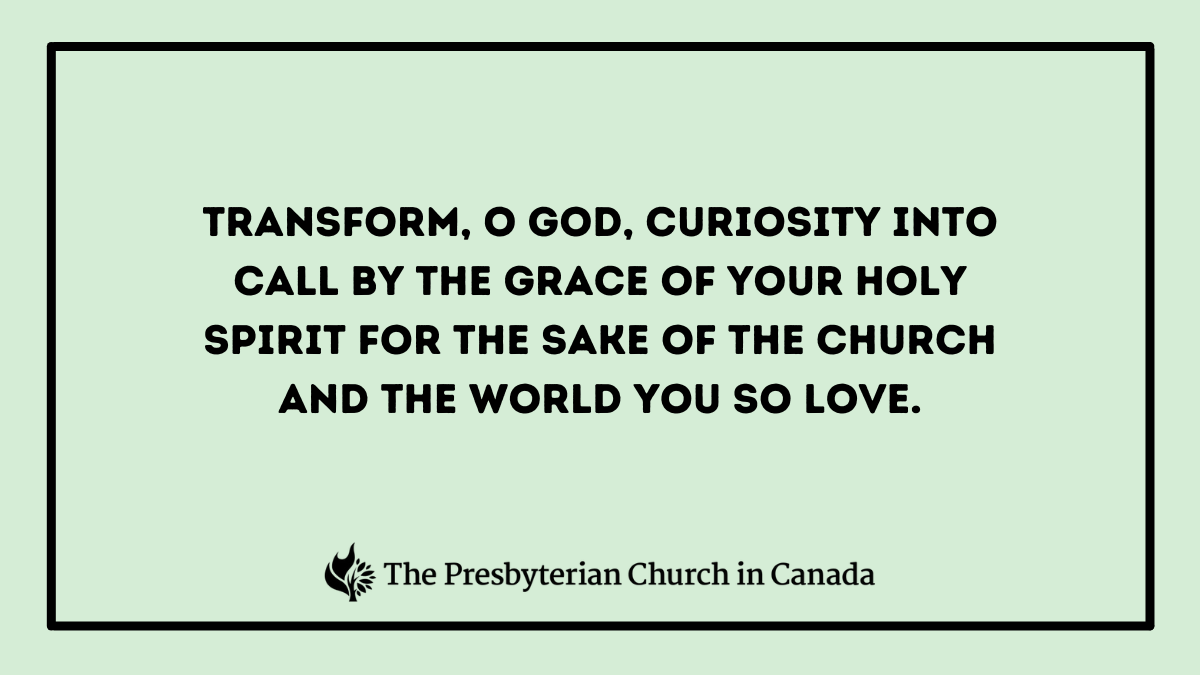 WEDNESDAY
NOV. 29
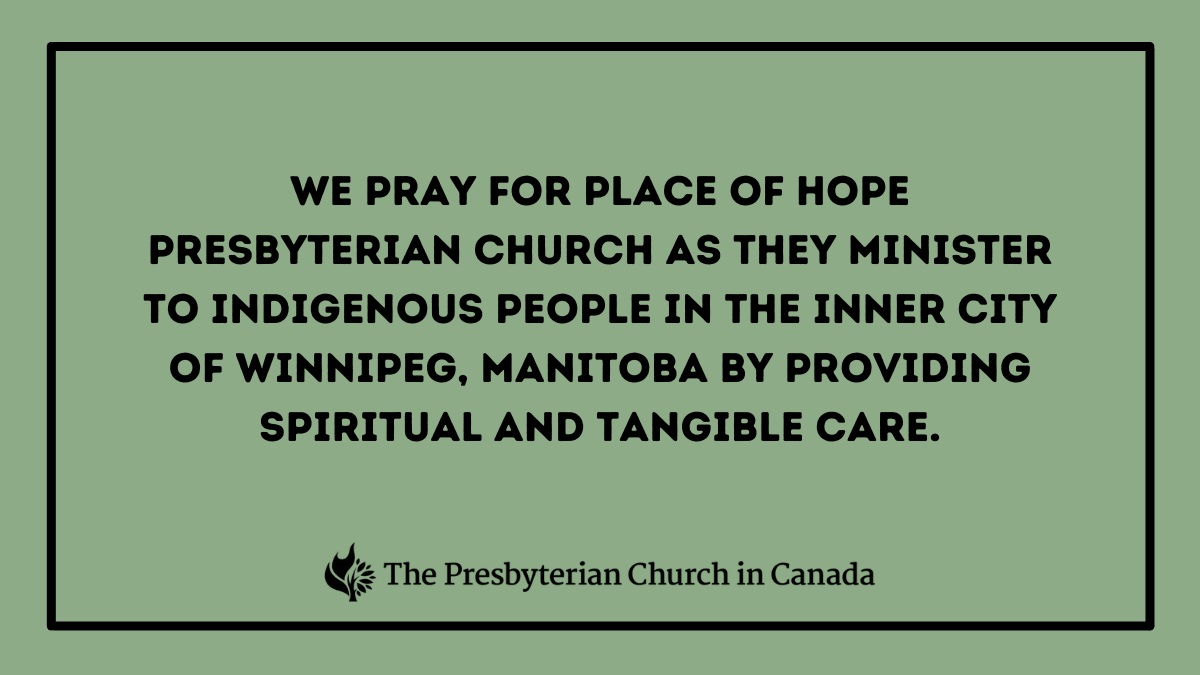 THURSDAYNOV. 30
december 2023
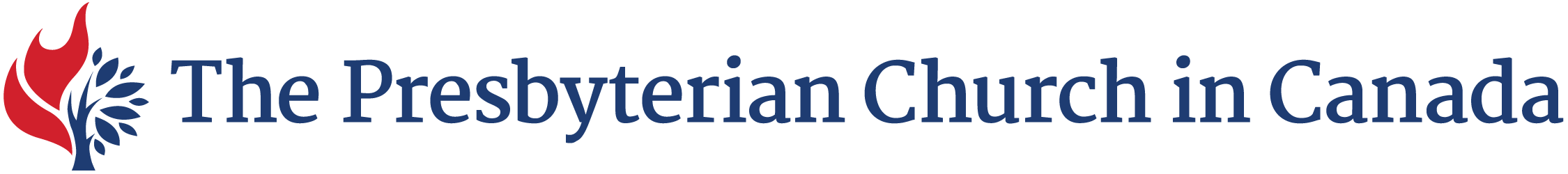 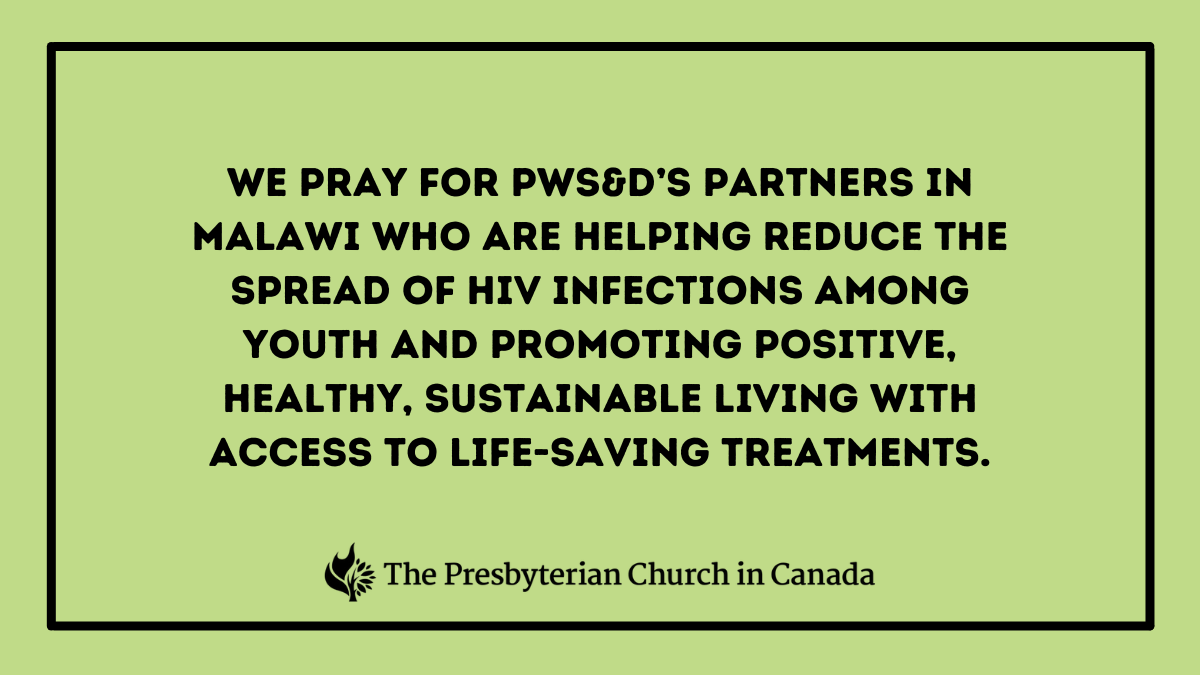 FRIDAYDEC. 1
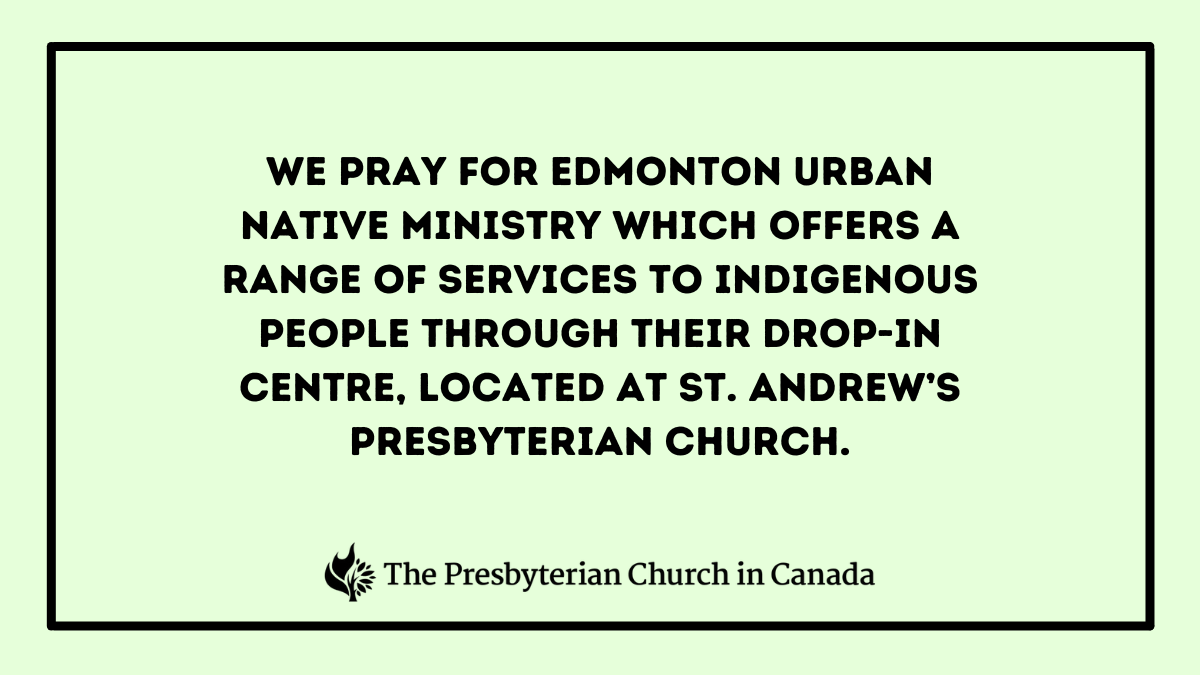 SATURDAYDEC. 2
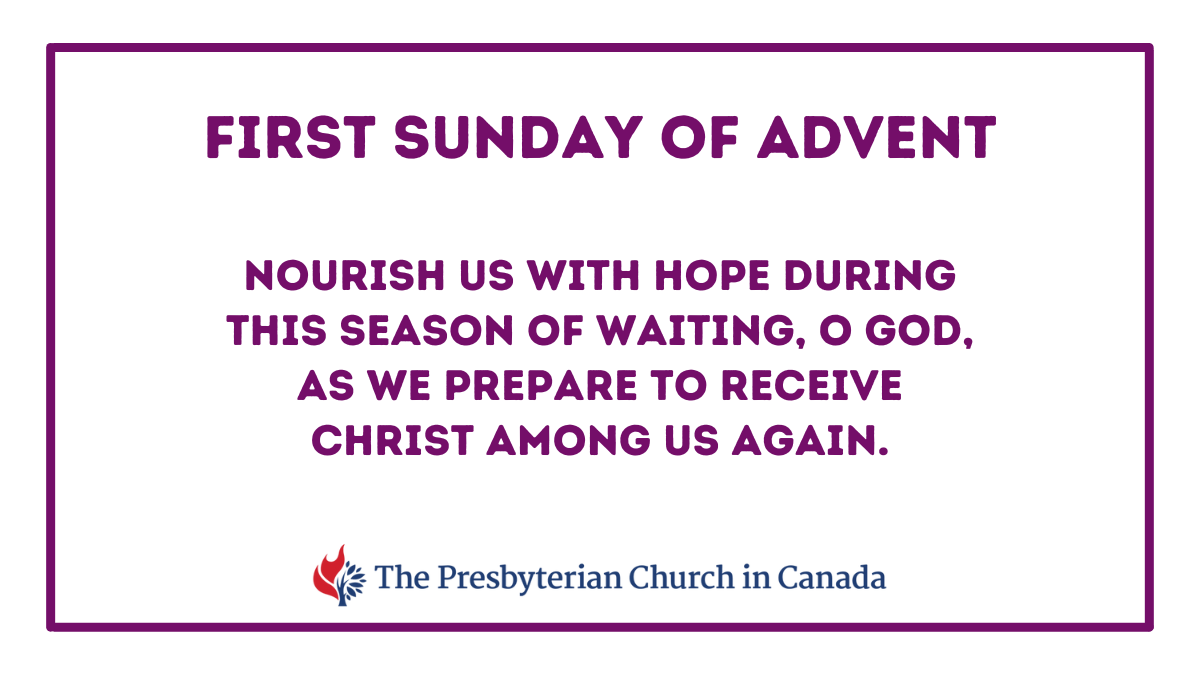 SUNDAYDEC. 3
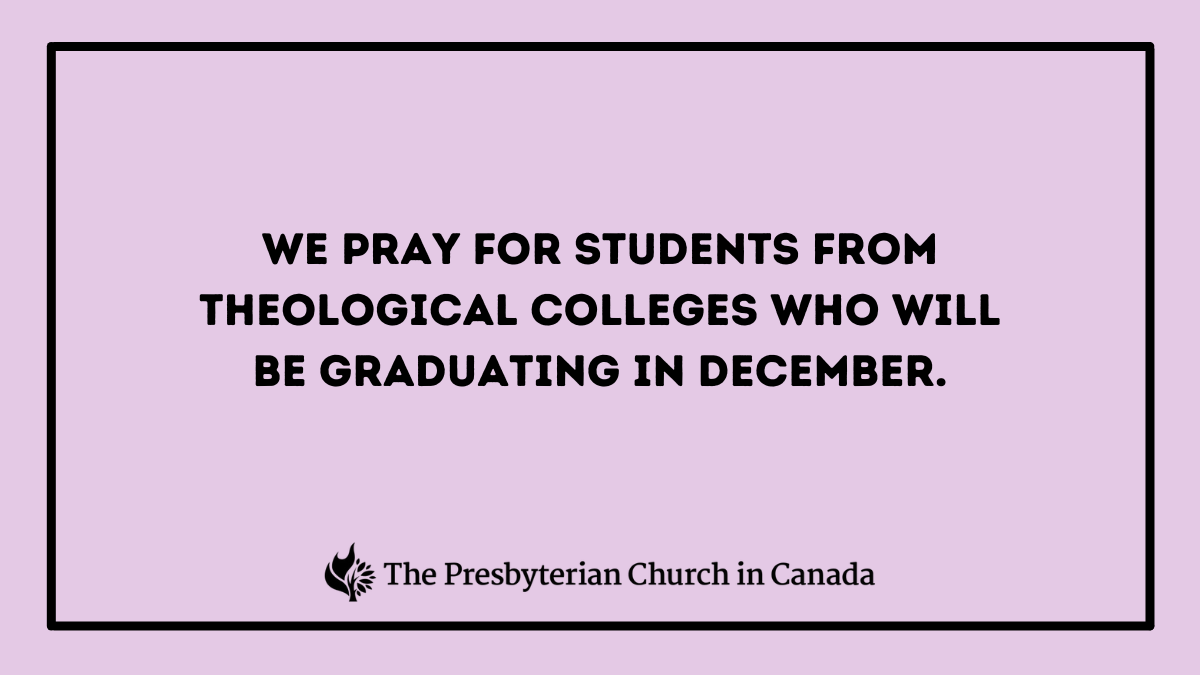 MONDAYDEC. 4
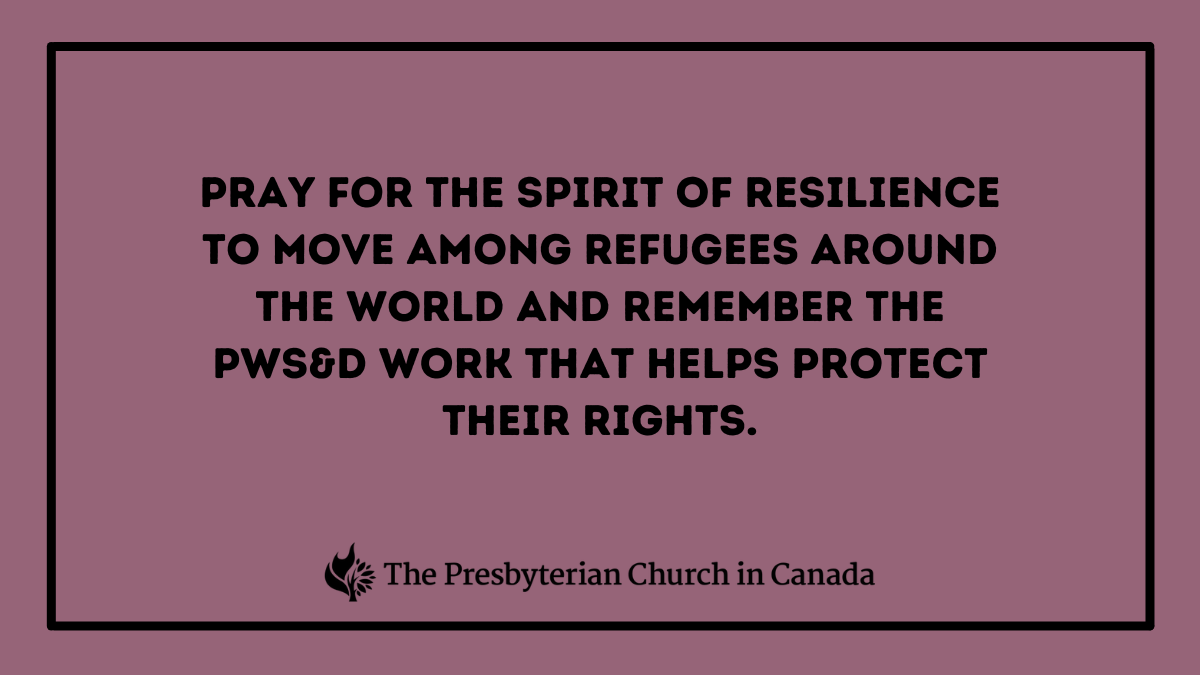 TUESDAYDEC. 5
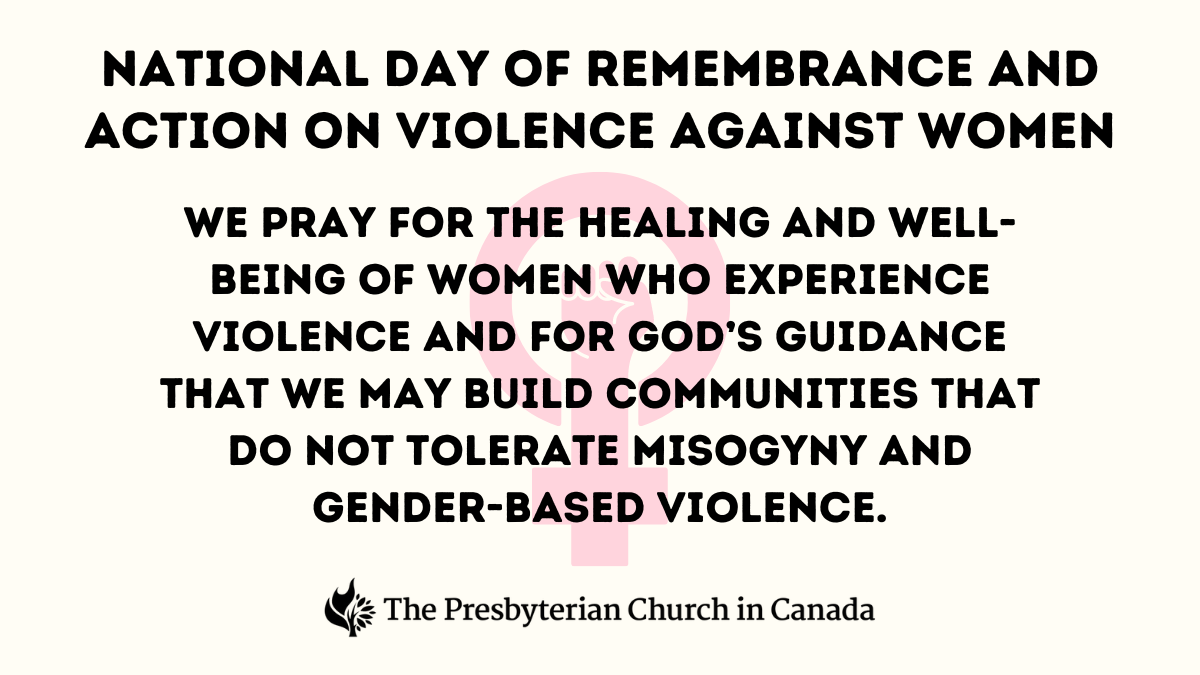 WEDNESDAYDEC. 6
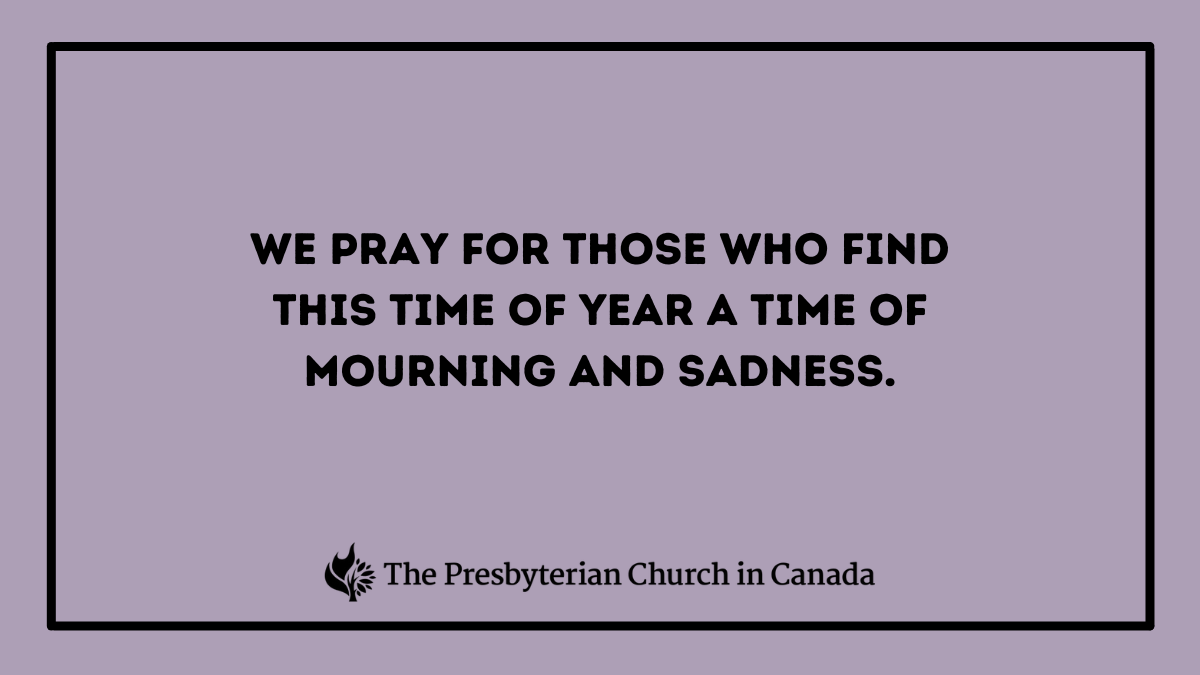 THURSDAYDEC. 7
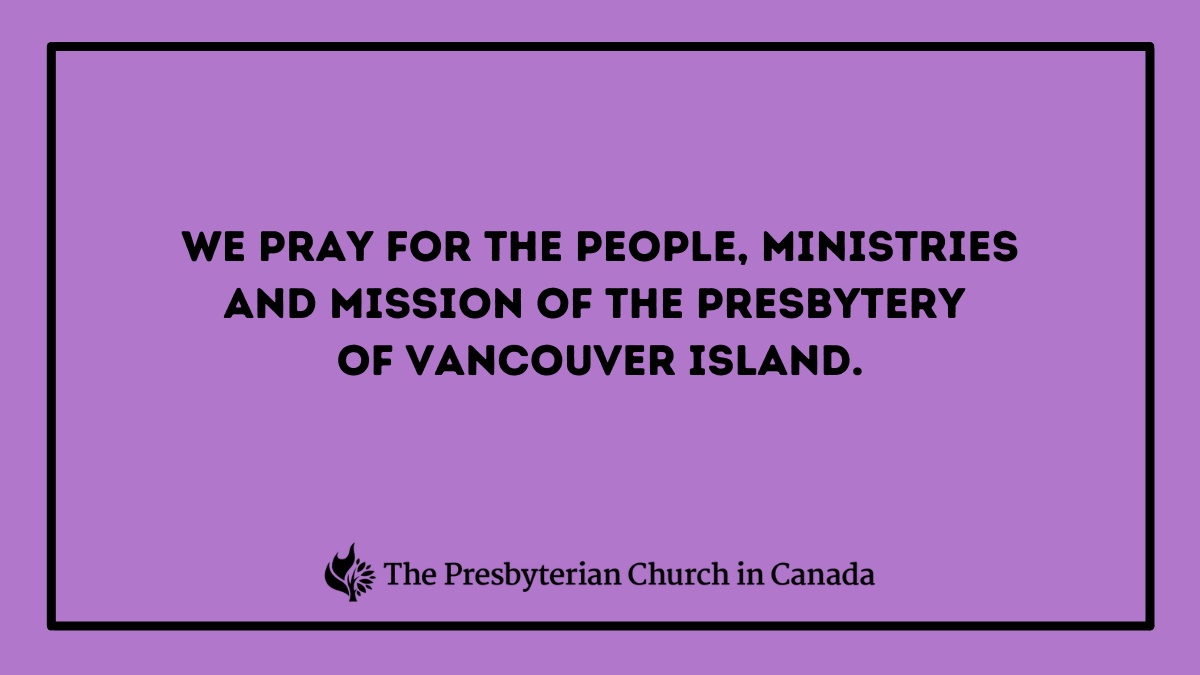 FRIDAYDEC. 8
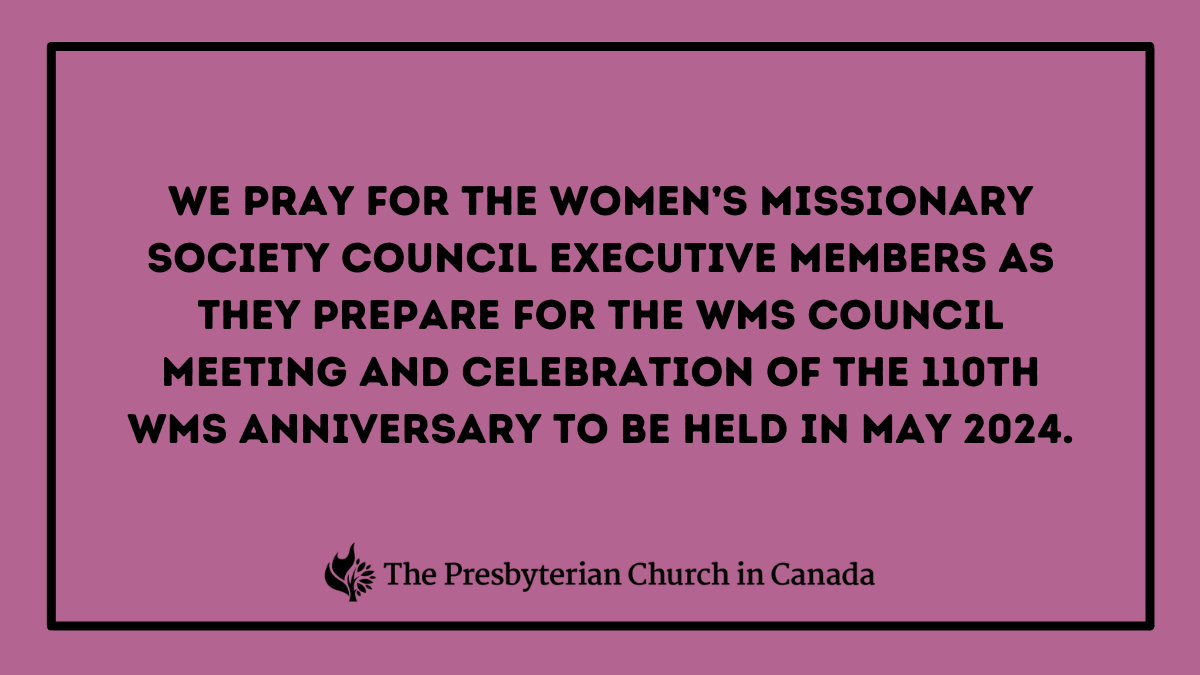 SATURDAYDEC. 9
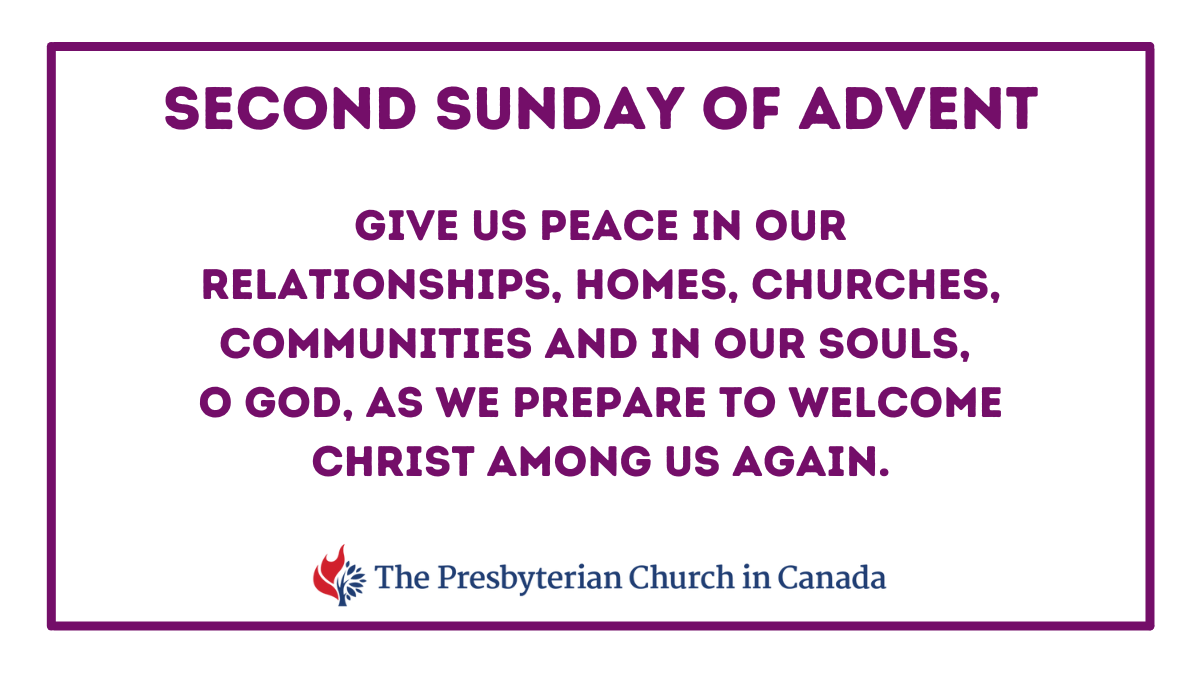 SUNDAYDEC. 10
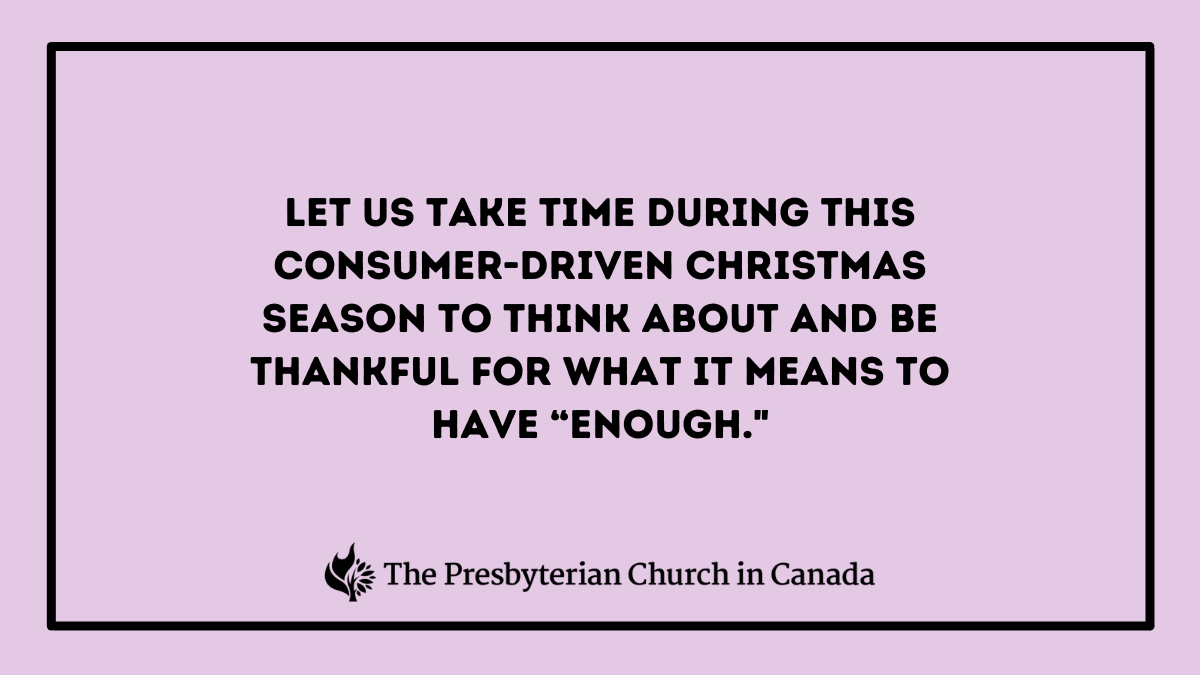 MONDAYDEC. 11
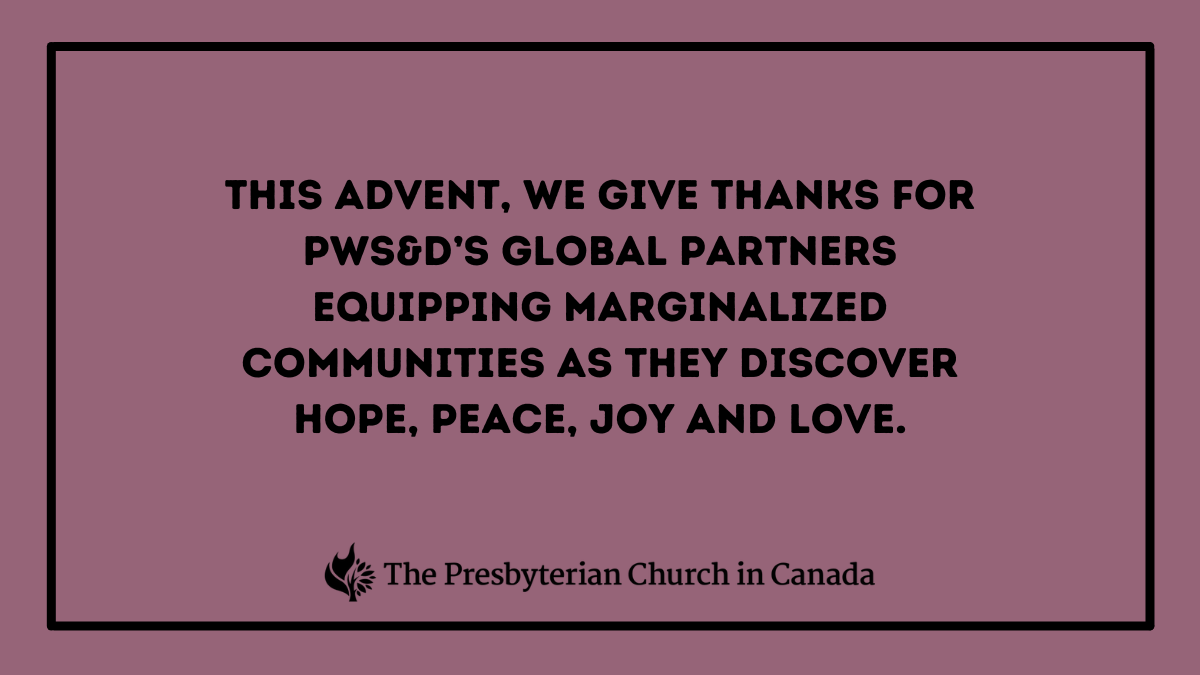 TUESDAYDEC. 12
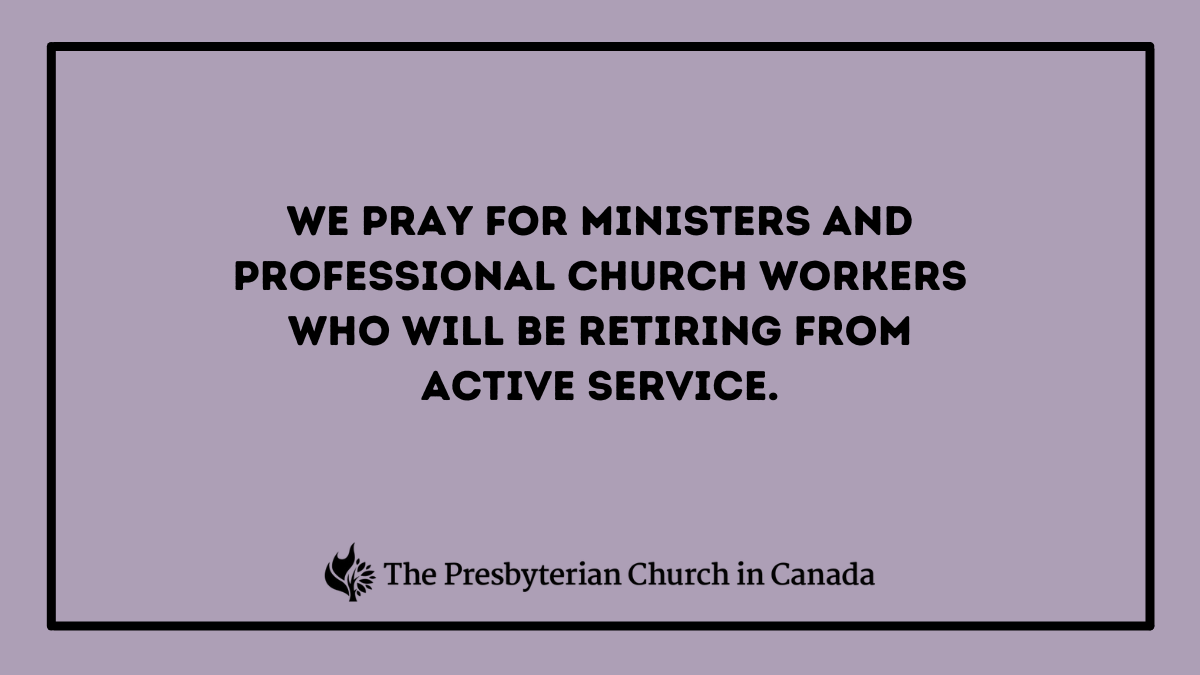 WEDNESDAYDEC. 13
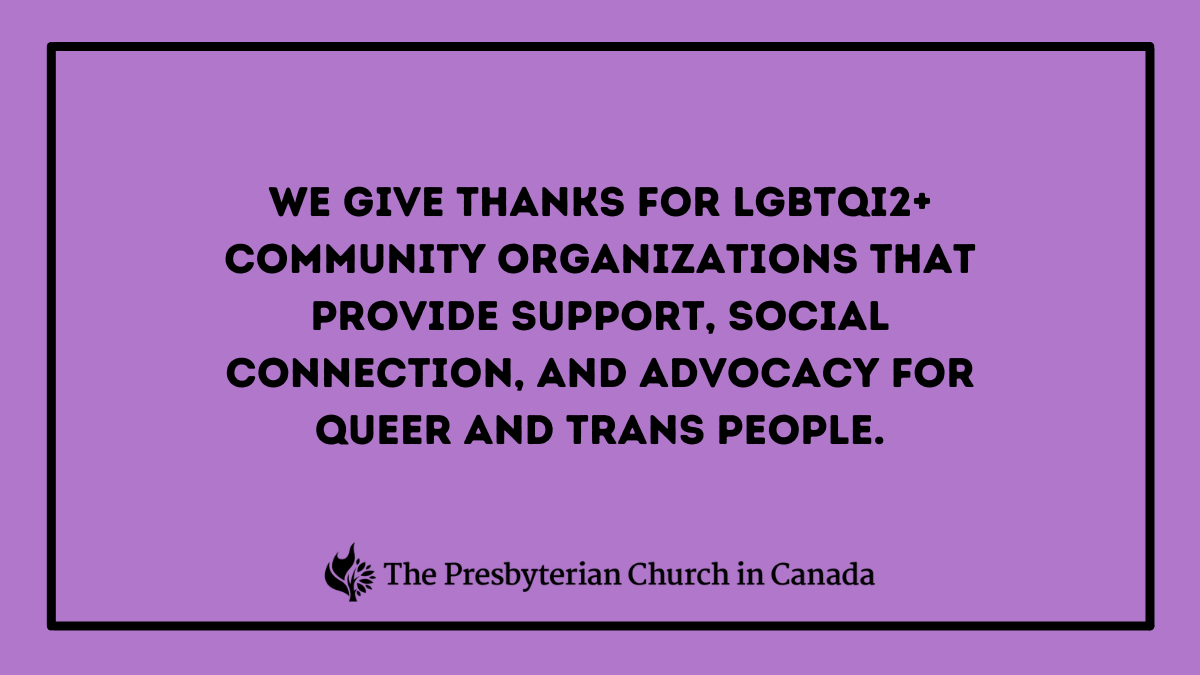 THURSDAYDEC. 14
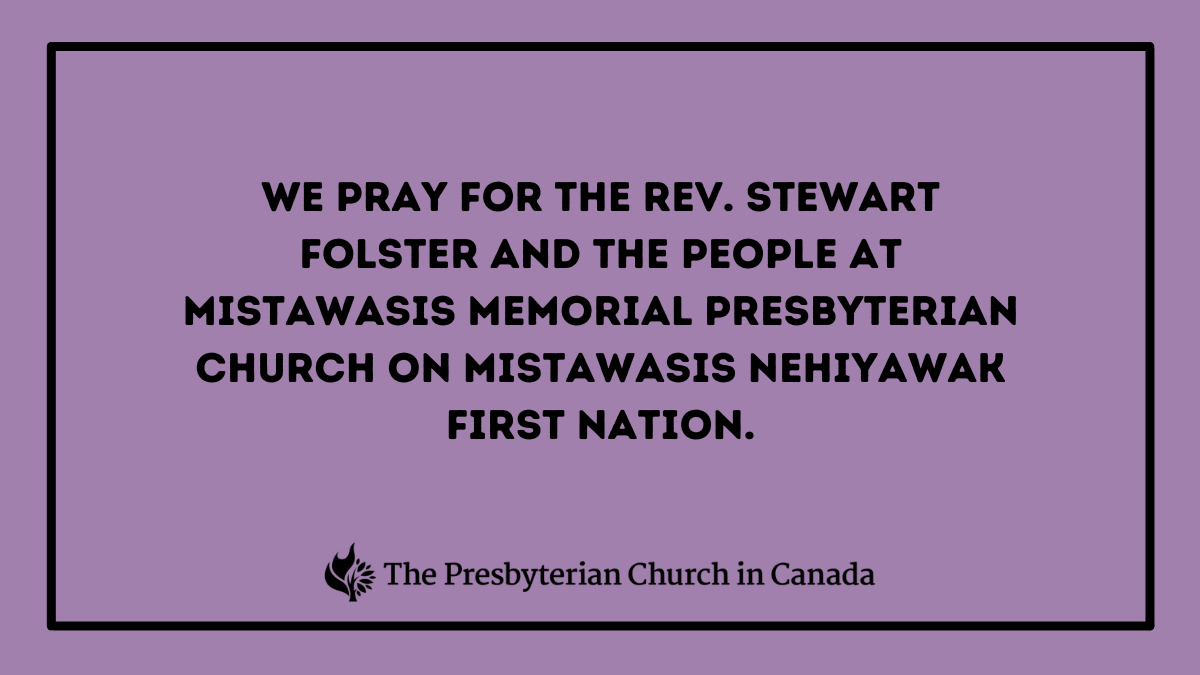 FRIDAYDEC. 15
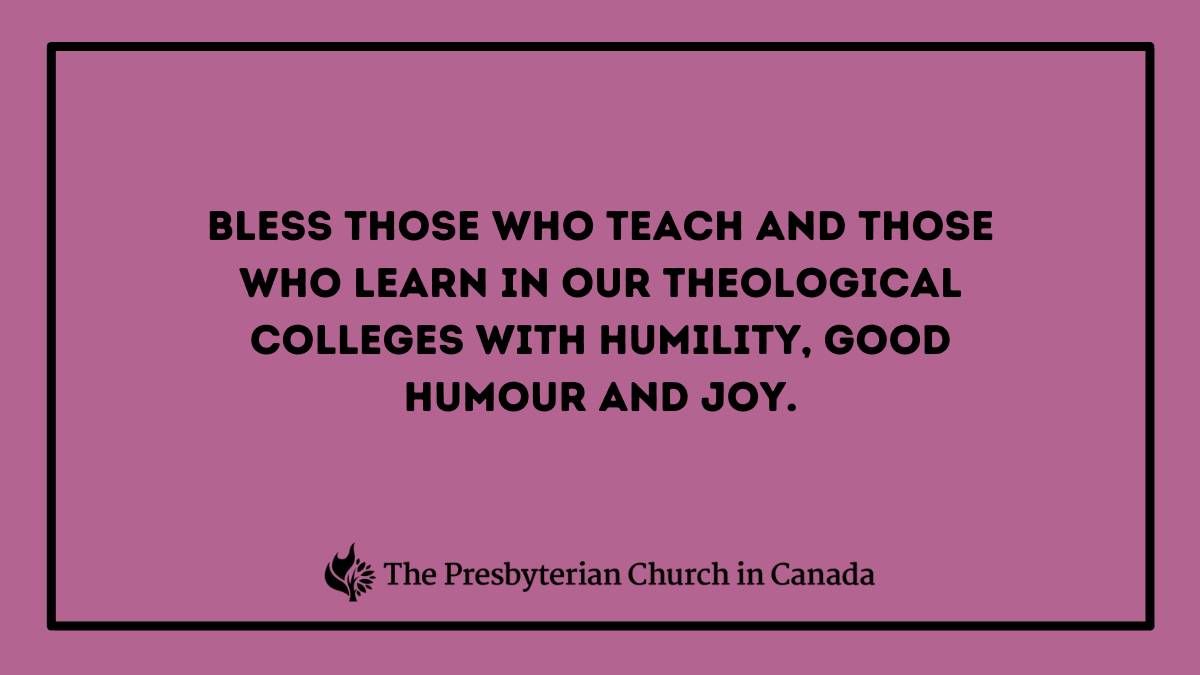 SATURDAYDEC. 16
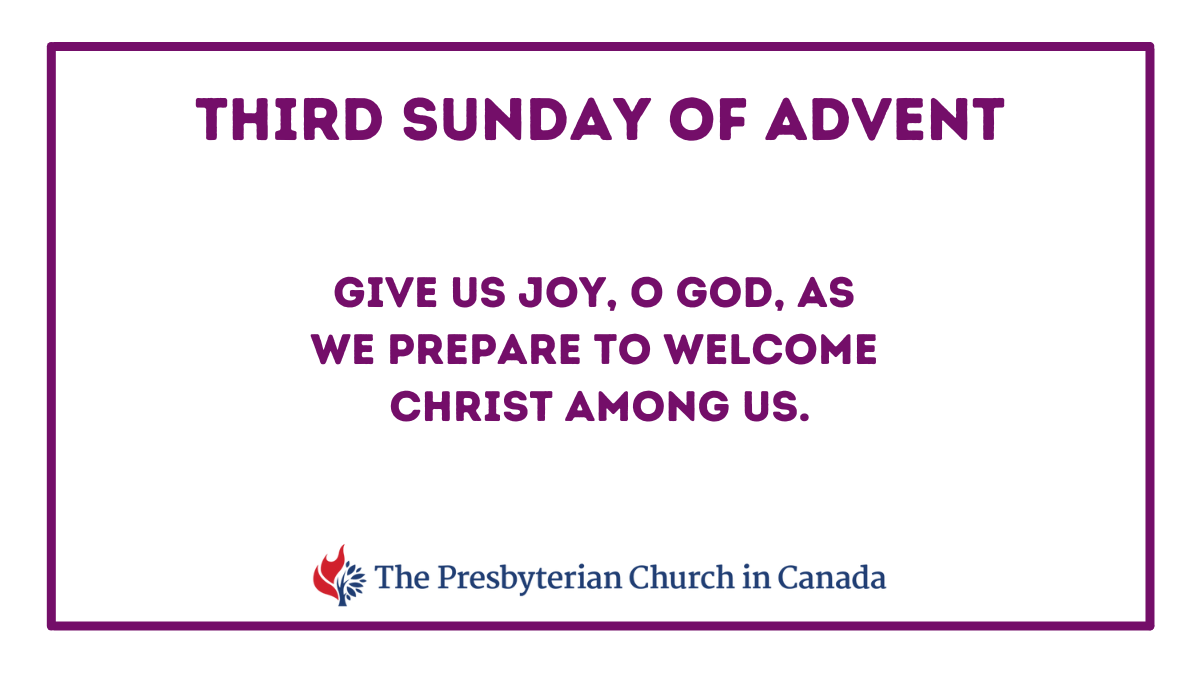 SUNDAYDEC. 17
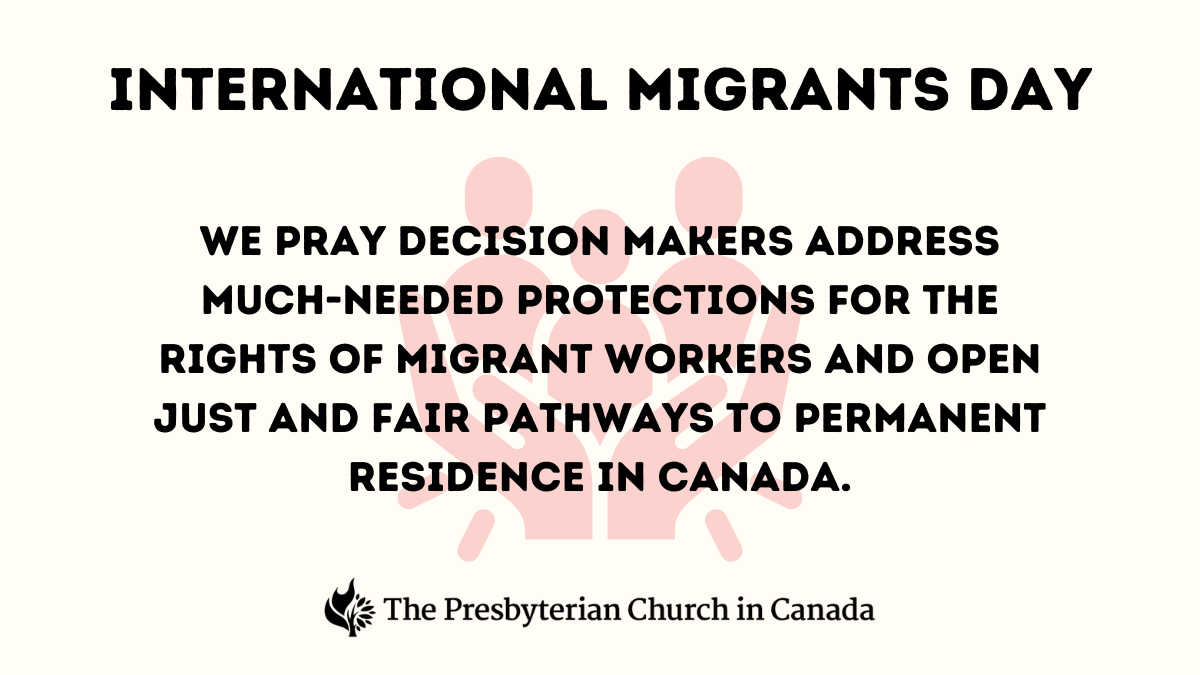 MONDAYDEC. 18
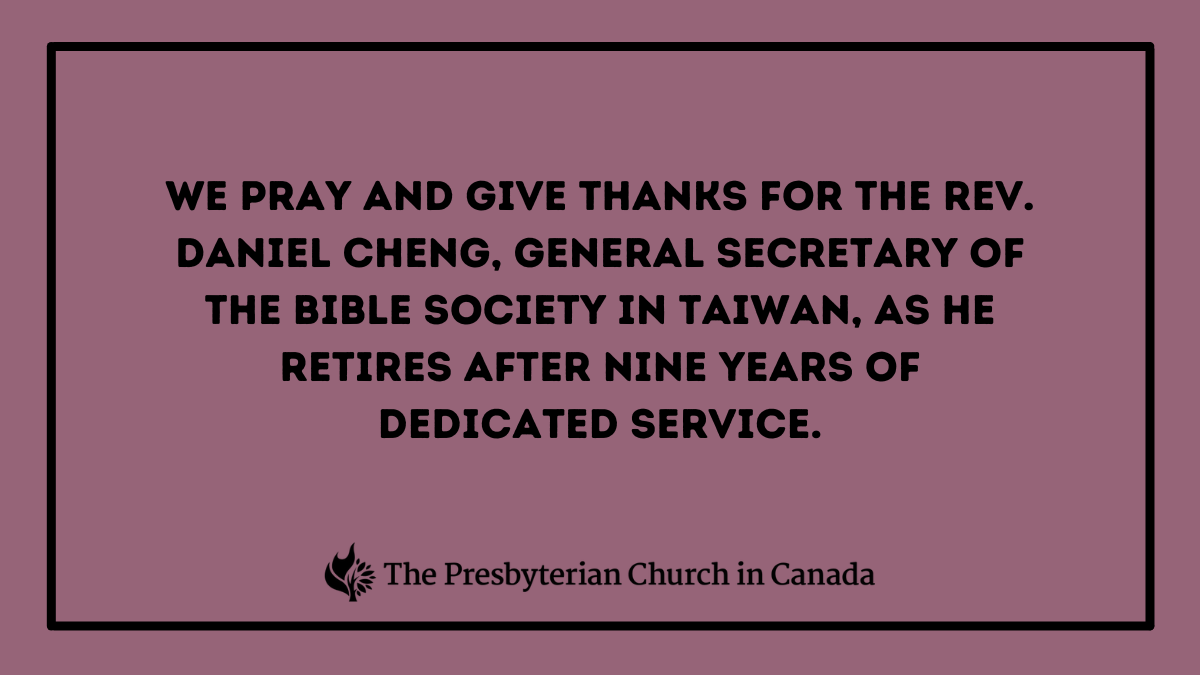 TUESDAYDEC. 19
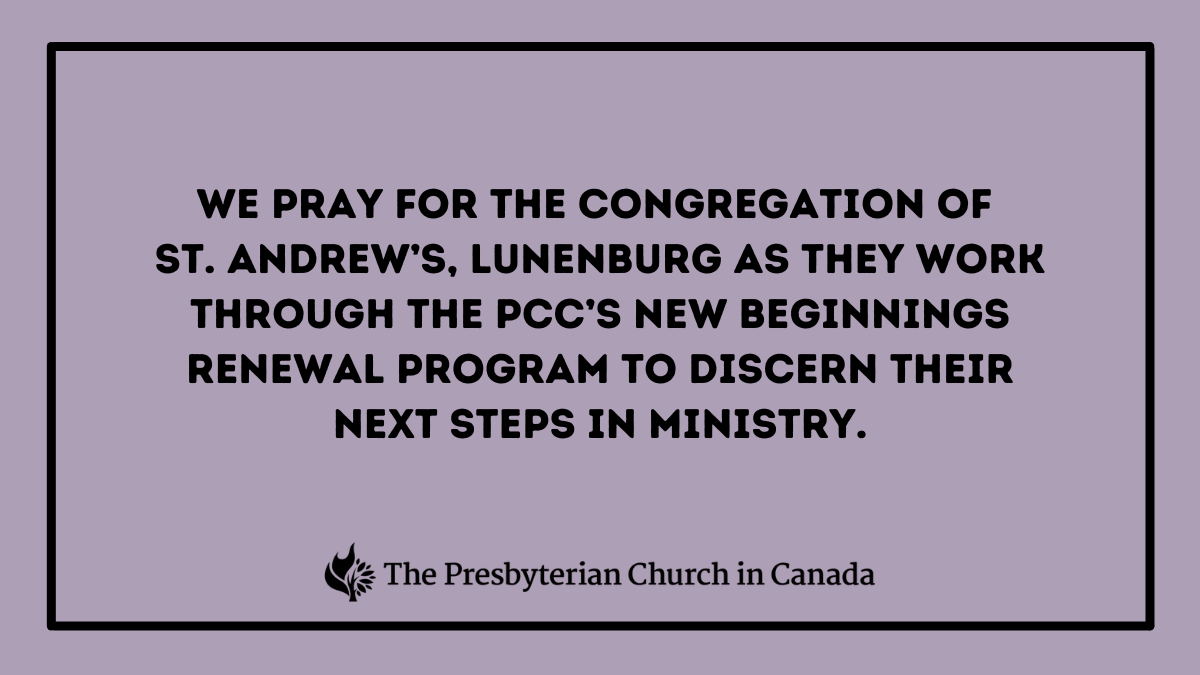 WEDNESDAYDEC. 20
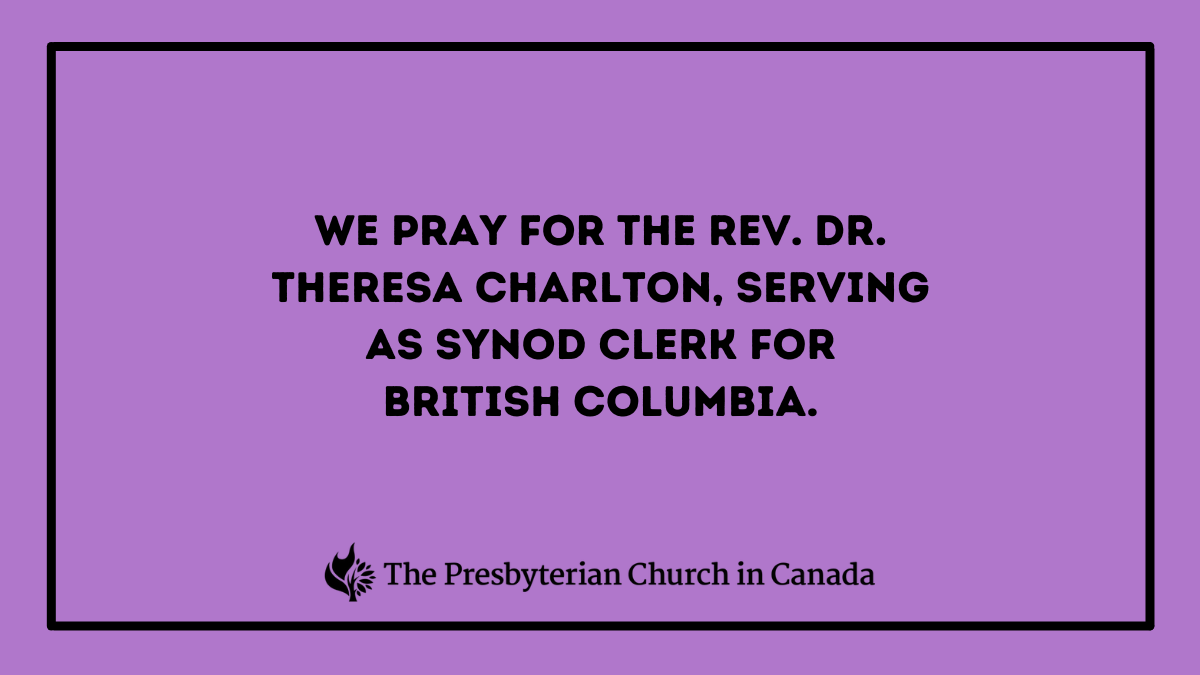 THURSDAYDEC. 21
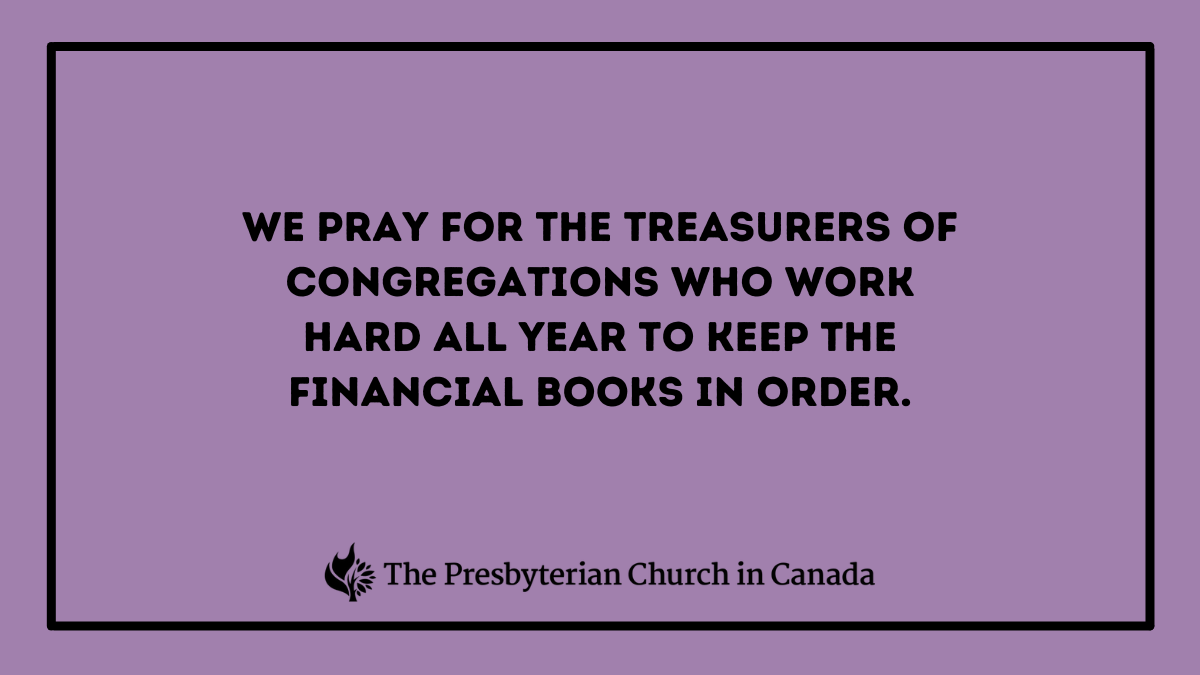 FRIDAYDEC. 22
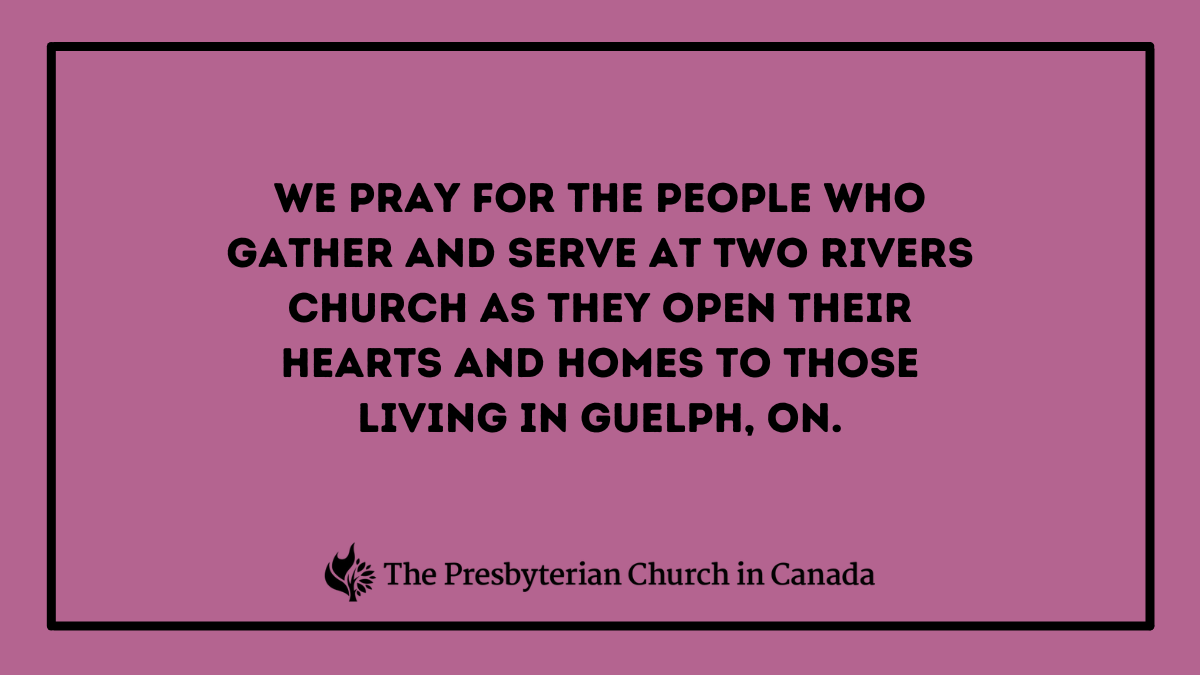 SATURDAYDEC. 23
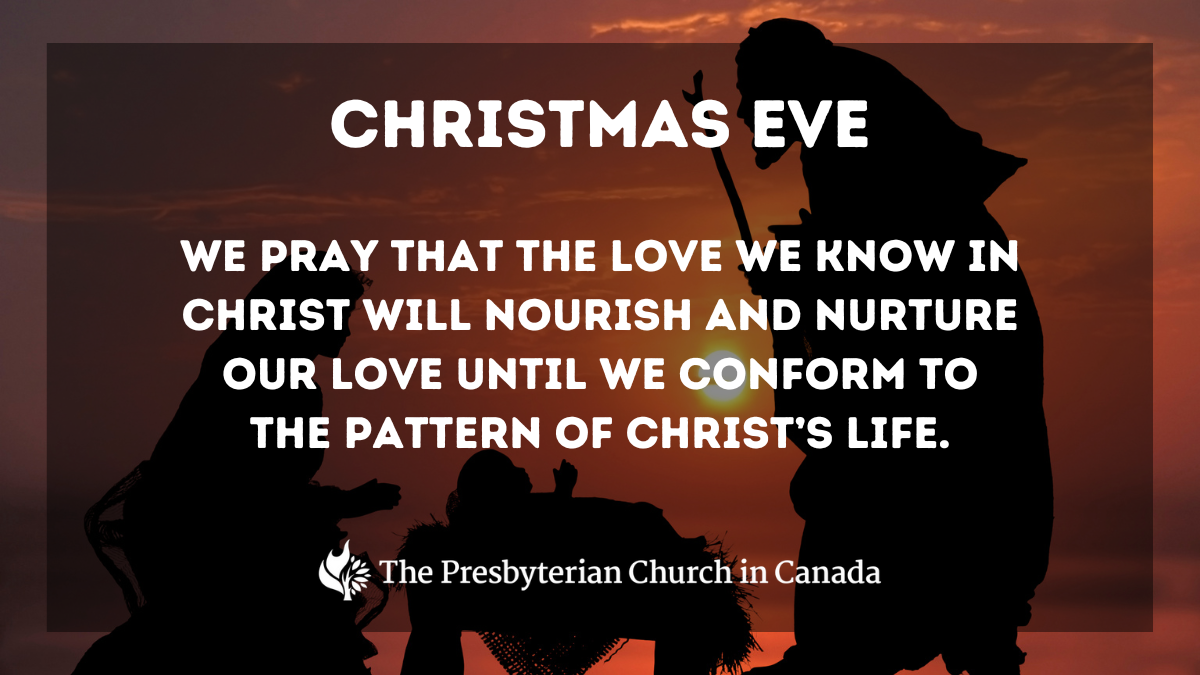 SUNDAYDEC. 24
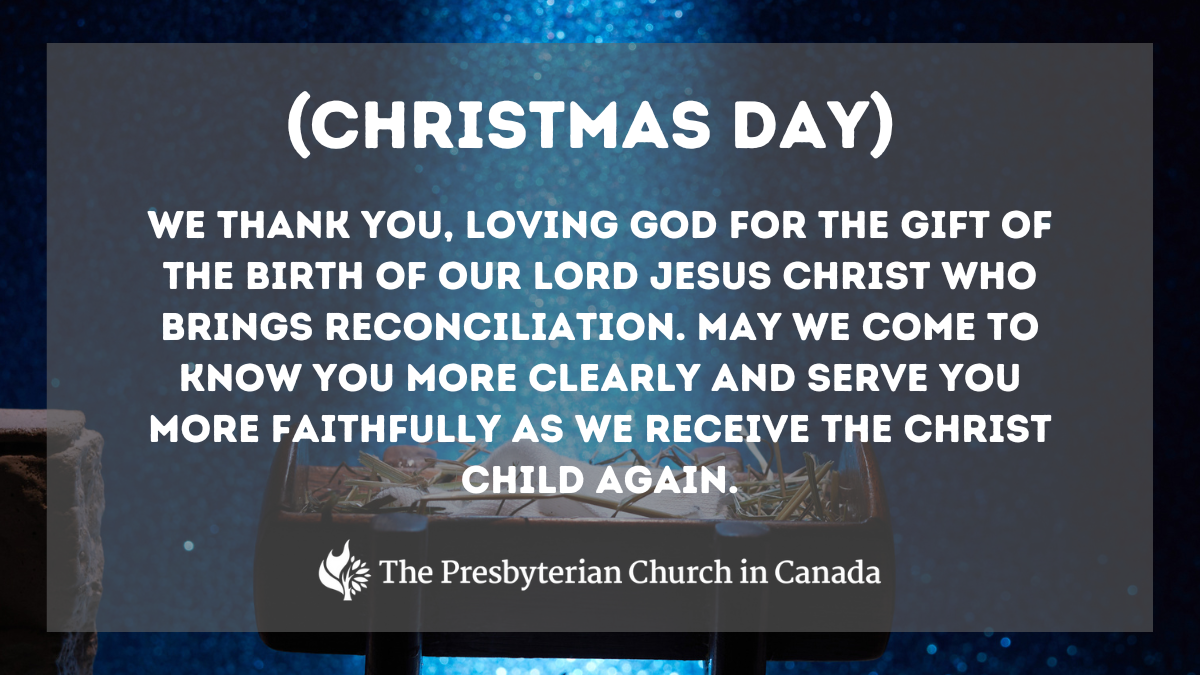 MONDAYDEC. 25
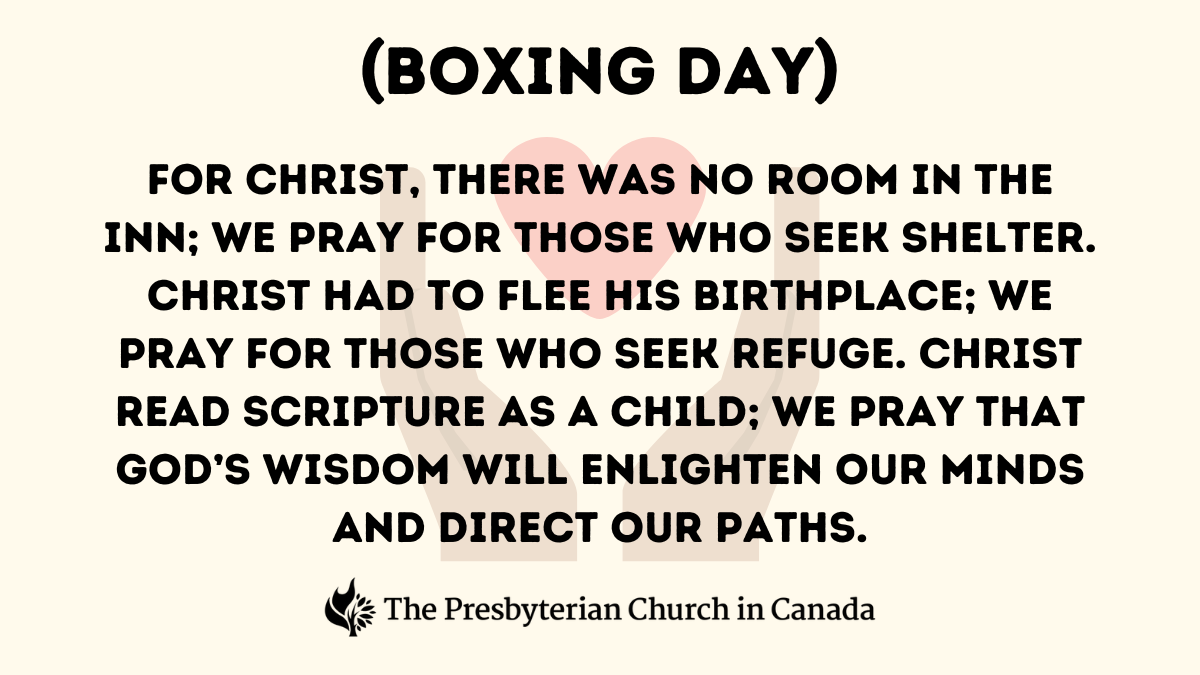 TUESDAYDEC. 26
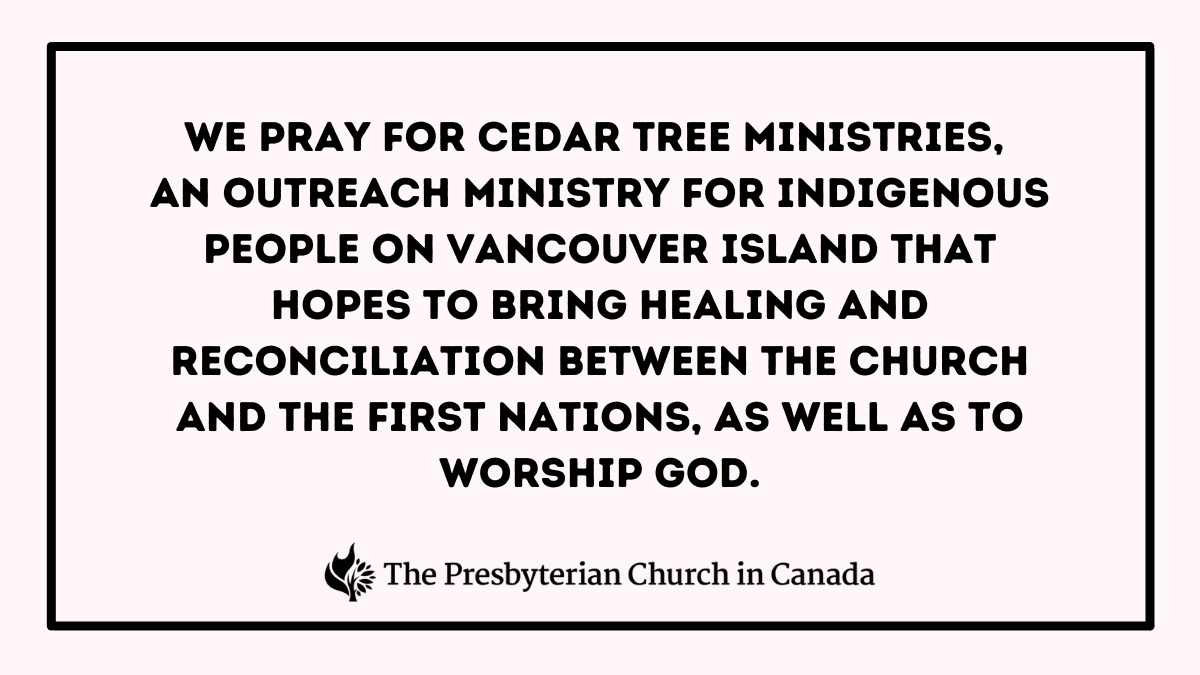 WEDNESDAYDEC. 27
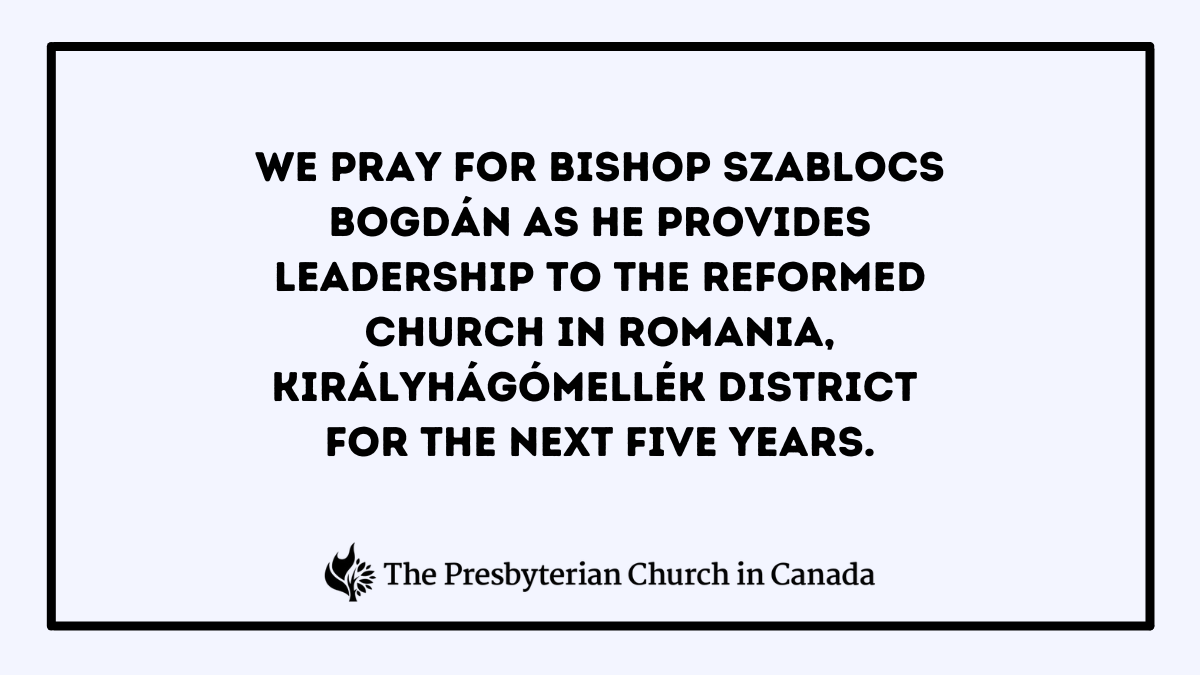 THURSDAYDEC. 28
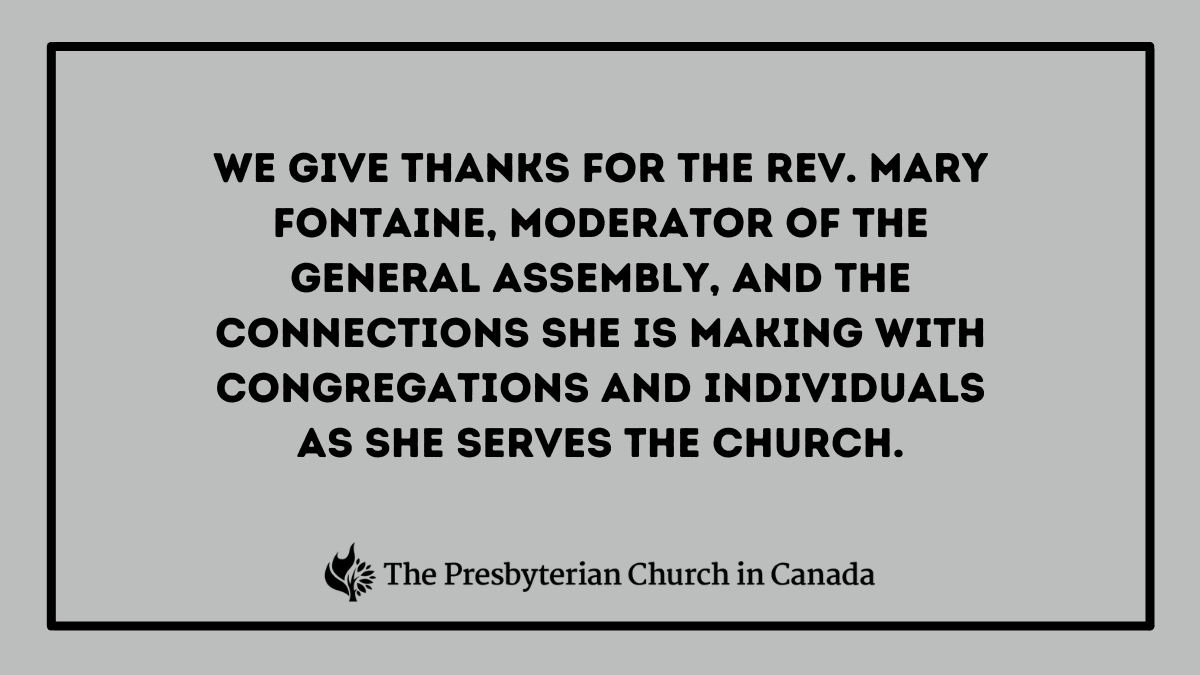 FRIDAYDEC. 29
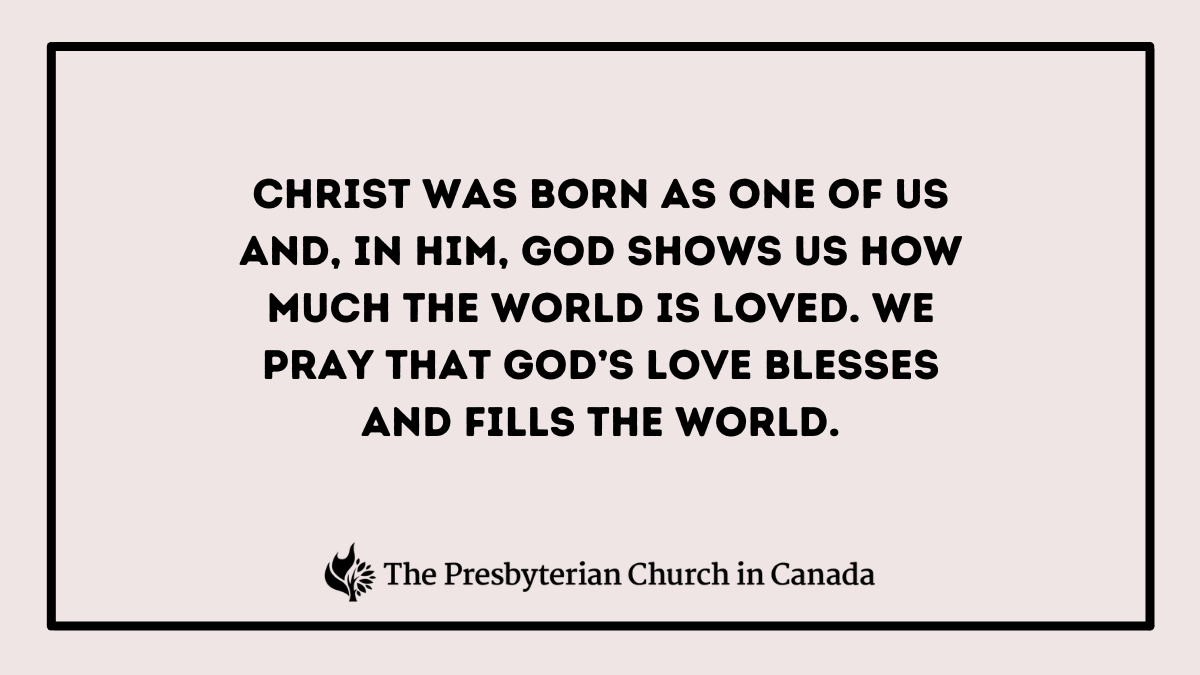 FRIDAYDEC. 30
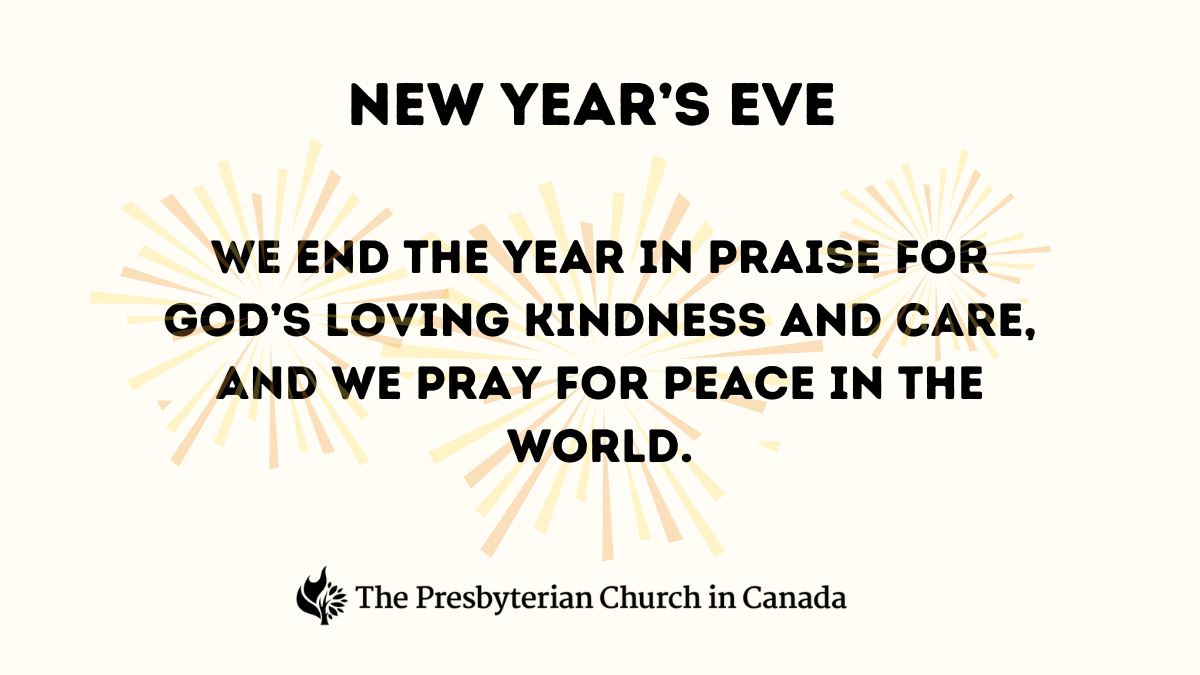 FRIDAYDEC. 31